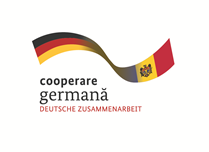 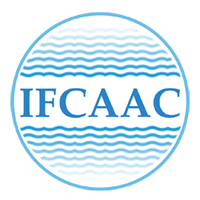 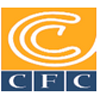 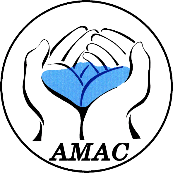 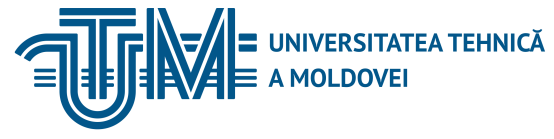 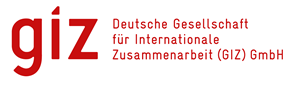 INSTITUTUL DE FORMARE CONTINUĂ ÎN DOMENIUL ALIMENTĂRII CU APĂ ŞI CANALIZĂRII
PENTRU MEMBRII ASOCIAȚIEI „MOLDOVA APĂ-CANAL”
Curs de instruire pentru angajații operatorilor „Apă-Canal”Modulul 14:  Acte legislative și normative în domeniul alimentării cu apă și de canalizareSesiunea 1:  Acte legislative și normative, strategii şi programe naţionale cu privire la gospodărirea comunală și de locuințe din Republica Moldova11 – 18 – 25 septembrie 2018,  Chișinău
11.09.2018
Rusnac Arcadie
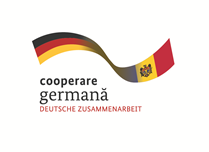 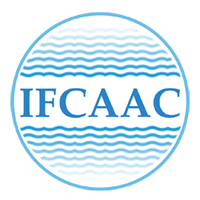 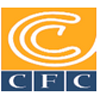 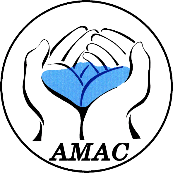 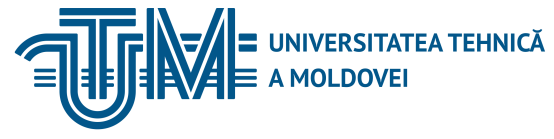 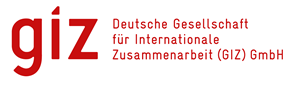 INSTITUTUL DE FORMARE CONTINUĂ ÎN DOMENIUL ALIMENTĂRII CU APĂ ŞI CANALIZĂRII
PENTRU MEMBRII ASOCIAȚIEI „MOLDOVA APĂ-CANAL”
Legea nr. 303 din 13.12.2013 „privind serviciul public de alimentare cu apă şi de canalizare“ – lege organică http://lex.justice.md/index.php?action=view&view=doc&lang=1&id=352073
Art. 1 Scopul legii - crearea cadrului legal pentru înfiinţarea, organizarea, gestionarea, reglementarea şi monitorizarea funcţionării serviciului public de alimentare cu apă potabilă, tehnologică, de canalizare şi de epurare a apelor uzate menajere şi industriale (în continuare – serviciu public de alimentare cu apă şi de canalizare) în condiţii de accesibilitate, disponibilitate, fiabilitate, continuitate, competitivitate, transparenţă, cu respectarea normelor de calitate, de securitate şi de protecţie a mediului.
Articolul 2. Obiectul şi domeniul de aplicare
(1) Prezenta lege reglementează:
a) activitatea de furnizare a serviciului public de alimentare cu apă şi de canalizare;
b) exploatarea, întreţinerea, extinderea şi funcţionarea sistemelor publice de alimentare cu apă şi de canalizare;
c) determinarea şi aprobarea tarifelor reglementate la serviciul public de alimentare cu apă şi de canalizare;
d) securitatea şi fiabilitatea în alimentarea cu apă a consumatorilor;
f) accesul nediscriminatoriu garantat pentru toate persoanele fizice şi juridice la serviciul public de alimentare cu apă şi de canalizare în condiţii contractuale şi în conformitate cu actele legislative şi cu alte acte normative în domeniu.
14/09/2018
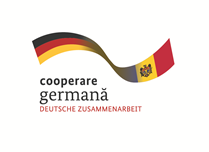 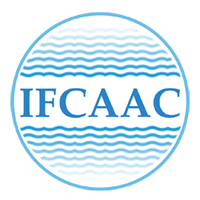 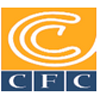 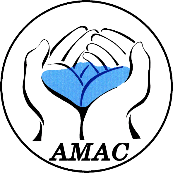 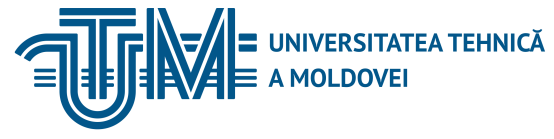 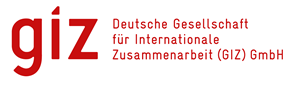 INSTITUTUL DE FORMARE CONTINUĂ ÎN DOMENIUL ALIMENTĂRII CU APĂ ŞI CANALIZĂRII
PENTRU MEMBRII ASOCIAȚIEI „MOLDOVA APĂ-CANAL”
(2) Prezenta lege stabileşte competenţele autorităţilor publice centrale şi locale în domeniul serviciului public de alimentare cu apă şi de canalizare, autorităţii publice centrale de reglementare, precum şi drepturile şi obligaţiile consumatorilor şi ale operatorilor care furnizează serviciul public de alimentare cu apă şi de canalizare în localităţi, alte prevederi ce ţin de funcţionarea serviciului public de alimentare cu apă şi de canalizare.
(3) Prevederile prezentei legi se aplică serviciului public de alimentare cu apă şi de canalizare furnizat de operatori la nivel de regiuni, raioane, municipii, oraşe, sate şi comune, indiferent de forma juridică de organizare a lor.
Articolul 3. Serviciul public de alimentare cu apă şi de canalizare
    (1) cuprinde totalitatea activităţilor de utilitate publică şi de interes economic şi social general efectuate în scopul captării, tratării, transportului, înmagazinării şi distribuirii apei potabile sau tehnologice la toţi consumătorii de pe teritoriul unei sau al mai multor localităţi, precum şi în scopul colectării, transportului, epurării şi evacuării apelor uzate.
    (2) se înfiinţează, se organizează şi se gestionează de autorităţile administraţiei publice locale pentru satisfacerea necesităţilor colectivităţilor locale.
    (3) se furnizează prin crearea şi exploatarea unei infrastructuri tehnico-edilitare specifice, denumită sistem public de alimentare cu apă şi de canalizare.
    (4) În localităţile rurale se poate organiza, după caz, doar serviciul public de alimentare cu apă.
14/09/2018
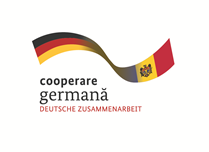 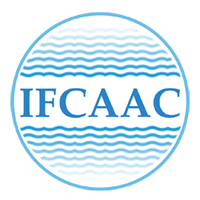 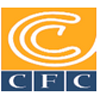 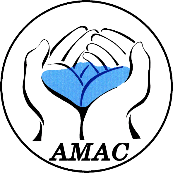 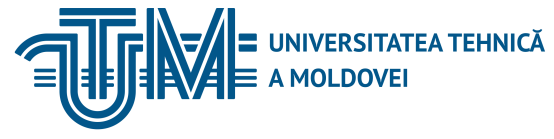 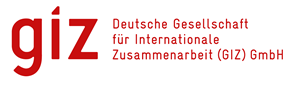 INSTITUTUL DE FORMARE CONTINUĂ ÎN DOMENIUL ALIMENTĂRII CU APĂ ŞI CANALIZĂRII
PENTRU MEMBRII ASOCIAȚIEI „MOLDOVA APĂ-CANAL”
Articolul 5. Competenţa Guvernului
    (1) Guvernul asigură realizarea politicii generale de stat în domeniul serviciului public de alimentare cu apă şi de canalizare conform programului de guvernare. 
    (2) Guvernul îşi exercită atribuţiile în domeniul serviciului public de alimentare cu apă şi de canalizare prin: 
    a) iniţierea şi prezentarea spre adoptare Parlamentului a unor proiecte de acte legislative privind reglementarea activităţii serviciului public de alimentare cu apă şi de canalizare;
    b) aprobarea de acte normative în domeniul serviciului public de alimentare cu apă şi de canalizare în conformitate cu concepţiile privind dezvoltarea socioeconomică, urbanismul şi amenajarea teritoriului, protecţia şi conservarea mediului; 
    c) implementarea în domeniul serviciului public de alimentare cu apă şi de canalizare a mecanismelor specifice economiei de piaţă, crearea unui mediu de concurenţă, atragerea capitalului privat, promovarea de parteneriat public-privat şi a privatizării.
(3) Guvernul sprijină autorităţile administraţiei publice locale în vederea înfiinţării, dezvoltării şi îmbunătăţirii serviciului public de alimentare cu apă şi de canalizare, promovării parteneriatului şi asocierii unităţilor administrativ-teritoriale pentru crearea şi exploatarea unor sisteme tehnico-edilitare de interes comun. Sprijinul se acordă, la solicitarea acestora, prin intermediul organelor centrale de specialitate ale administraţiei publice, sub formă de asistenţe tehnice şi/sau financiare, metodologice şi consultativ-informaţionale, în condiţiile legii.
14/09/2018
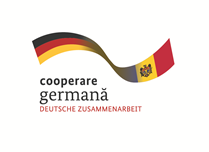 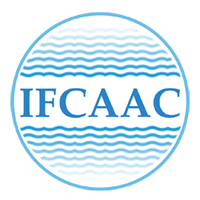 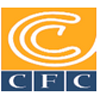 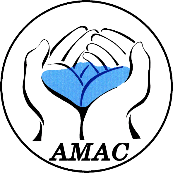 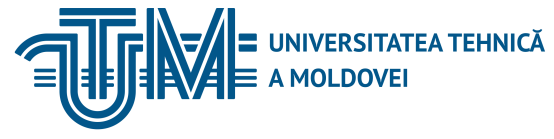 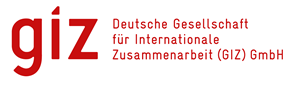 INSTITUTUL DE FORMARE CONTINUĂ ÎN DOMENIUL ALIMENTĂRII CU APĂ ŞI CANALIZĂRII
PENTRU MEMBRII ASOCIAȚIEI „MOLDOVA APĂ-CANAL”
Articolul 6. descrie competenţa organului central de specialitate al administraţiei publice în domeniul serviciului public de alimentare cu apă şi de canalizare
 Articolul 7. Reglementarea serviciului public de alimentare cu apă şi de canalizare
    (1) Reglementarea serviciului public de alimentare cu apă şi de canalizare se asigură de către Agenţia Naţională pentru Reglementare în Energetică (în continuare – Agenţie). 
    (2) Atribuţiile Agenţiei:
    a) eliberează, în conformitate cu procedura şi cu cerinţele stabilite de lege, licenţe operatorilor care furnizează serviciul public de alimentare cu apă şi de canalizare la nivel de regiune, raion, municipiu şi oraş;
    b) prelungeşte, modifică, suspendă temporar sau retrage licenţele eliberate în cazurile şi în condiţiile prevăzute de lege;
    c) desemnează, de comun acord cu autoritatea administraţiei publice locale, titularul de licenţă care va desfăşura activitatea licenţiată în locul titularului de licenţă a cărui licenţă a fost suspendată, retrasă sau a expirat; 
    d) monitorizează şi controlează, în modul şi în limitele stabilite de lege, respectarea de către titularii de licenţe a condiţiilor stabilite pentru desfăşurarea activităţilor licenţiate;
    e) elaborează şi aprobă Metodologia de determinare, aprobare şi aplicare a tarifelor pentru serviciul public de alimentare cu apă, de canalizare şi de epurare a apelor uzate şi Metodologia de determinare, aprobare şi aplicare a tarifelor la serviciile auxiliare furnizate de către operatori (Hotărîrea ANRE nr. 270 din 16.12.2015);
14/09/2018
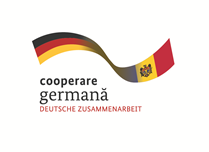 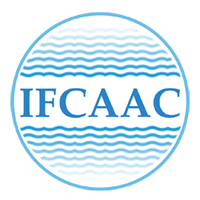 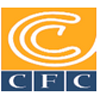 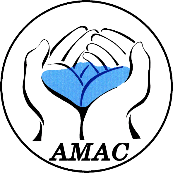 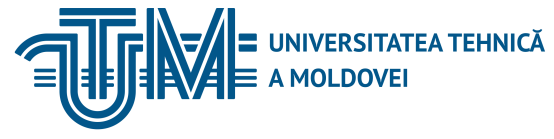 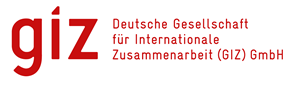 INSTITUTUL DE FORMARE CONTINUĂ ÎN DOMENIUL ALIMENTĂRII CU APĂ ŞI CANALIZĂRII
PENTRU MEMBRII ASOCIAȚIEI „MOLDOVA APĂ-CANAL”
f) elaborează şi aprobă Regulamentul cu privire la serviciul public de alimentare cu apă şi de canalizare (Hotărîrea ANRE nr. 271 din 16.12.2015);
    g) elaborează şi aprobă Regulamentul cu privire la indicatorii de calitate a serviciului public de alimentare cu apă şi de canalizare (HANRE nr. 352 din 27.12.2016);
    h) elaborează şi aprobă Regulamentul cu privire la procedurile de achiziţie de către operatori a bunurilor, a lucrărilor şi a serviciilor utilizate în activitatea lor, pentru a asigura respectarea de către aceştia a principiului eficienţei maxime la cheltuieli minime (HANRE nr. 24 din 26.01.2017);
 i) elaborează şi aprobă Regulamentul cu privire la stabilirea şi aprobarea, în scop de determinare a tarifelor, a consumului tehnologic şi a pierderilor de apă în sistemele publice de alimentare cu apă (HANRE nr. 180 din 10.16.2016); 
    j) avizează tarifele pentru serviciul public de alimentare cu apă şi de canalizare şi tarifele pentru serviciile auxiliare furnizate la nivel de regiune, raion, municipiu şi oraş, determinate şi justificate de operator în conformitate cu metodologiile aprobate de Agenţie, şi le prezintă spre aprobare consiliilor locale;
    k) aprobă tarife pentru serviciul public de alimentare cu apă tehnologică furnizat de operatori la nivel de regiune, raion, municipiu şi oraş;
    l) aprobă tarifele pentru serviciul public de alimentare cu apă şi de canalizare, precum şi pentru serviciile auxiliare, furnizate de operatori la nivel de regiune, raion, municipiu şi oraş, în cazul în care consiliile locale respective au delegat Agenţiei dreptul deplin de aprobare a tarifelor;
14/09/2018
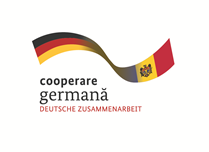 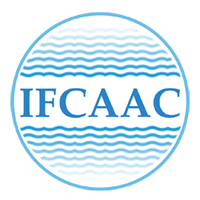 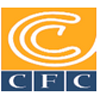 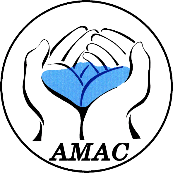 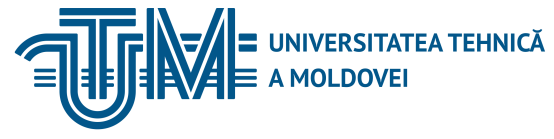 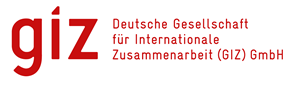 INSTITUTUL DE FORMARE CONTINUĂ ÎN DOMENIUL ALIMENTĂRII CU APĂ ŞI CANALIZĂRII
PENTRU MEMBRII ASOCIAȚIEI „MOLDOVA APĂ-CANAL”
m) aprobă tarifele pentru serviciul public de alimentare cu apă şi de canalizare furnizat la nivel de regiune, raion, municipiu şi oraş în cazul neaprobării acestora de către consiliile locale, în baza cererii operatorului şi a avizului prezentat de Agenţie, în termenul stabilit de prezenta lege;
Important, conform art. 7 pct. 5 Operatorii care furnizează serviciul public de alimentare cu apă şi de canalizare la nivel de sat/comună dotate cu sisteme centralizate de alimentare cu apă, de canalizare şi de epurare a apelor uzate se supun procedurii de reglementare, de licenţiere, de aprobare a tarifelor în aceleaşi condiţii ca şi operatorii care furnizează serviciul public de alimentare cu apă şi de canalizare la nivel de regiune, raion, municipiu şi oraş.
 Articolul 8. Competenţa autorităţilor administraţiei publice locale
    (1) Autorităţile administraţiei publice locale de nivelul întîi: 
    a)  elaborează şi implementează planuri proprii de dezvoltare şi de funcţionare, pe termen scurt, mediu şi lung, a serviciului public de alimentare cu apă şi de canalizare în conformitate cu planurile urbanistice generale, cu programele de dezvoltare social-economică a unităţii administrativ-teritoriale, precum şi potrivit angajamentelor internaţionale în domeniul de protecţie a mediului;
    b) înfiinţează, organizează, coordonează, monitorizează şi controlează funcţionarea serviciului public de alimentare cu apă şi de canalizare, în condiţiile legii; 
    c) aprobă tarifele pentru serviciul public de alimentare cu apă potabilă şi de canalizare şi pentru serviciile auxiliare furnizate de către operatori consumatorilor, calculate în conformitate cu metodologiile elaborate şi aprobate de către Agenţie;
14/09/2018
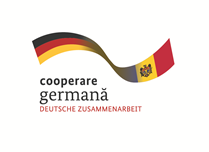 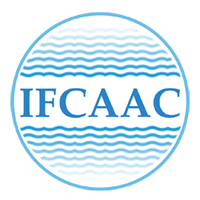 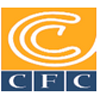 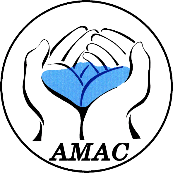 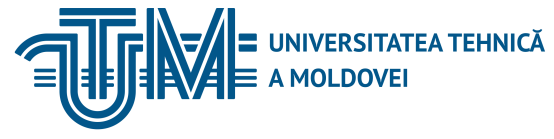 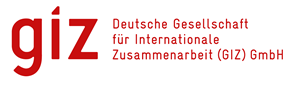 INSTITUTUL DE FORMARE CONTINUĂ ÎN DOMENIUL ALIMENTĂRII CU APĂ ŞI CANALIZĂRII
PENTRU MEMBRII ASOCIAȚIEI „MOLDOVA APĂ-CANAL”
d) administrează sistemul public de alimentare cu apă şi de canalizare ca parte a infrastructurii tehnico-edilitare a unităţilor administrativ-teritoriale respective; 
    e) aprobă regulamentul cu privire la serviciul public de alimentare cu apă şi de canalizare;
    f) decid asocierea unităţilor administrativ-teritoriale în vederea înfiinţării şi organizării serviciului public de alimentare cu apă şi de canalizare şi a încurajării investiţiilor în sistemele publice de alimentare cu apă şi de canalizare; 
 g) deleagă gestiunea serviciului public de alimentare cu apă şi de canalizare şi a bunurilor publice corespunzătoare conform legislaţiei în vigoare; 
    h) participă cu mijloace financiare şi/sau cu bunuri la constituirea patrimoniului operatorilor pentru realizarea de lucrări şi pentru furnizarea serviciului public de alimentare cu apă şi de canalizare; 
    i) contractează sau garantează, în condiţiile legii, împrumuturile pentru finanţarea programelor de investiţii în vederea dezvoltării sistemului public de alimentare cu apă şi de canalizare a localităţilor, pentru efectuarea de lucrări noi sau de extinderi, pentru dezvoltarea de capacităţi, inclusiv pentru reabilitarea, modernizarea şi reechiparea sistemelor existente; 
    j) asigură alimentarea cu apă, precum şi serviciul de canalizare în situaţii excepţionale;
    k) alocă compensaţii pentru unele categorii de consumatori casnici consideraţi vulnerabili, în modul şi în condiţiile stabilite de lege;
    l) decid asupra delegării către Agenţie a competenţei de aprobare a tarifelor pentru serviciul public de alimentare cu apă şi de canalizare.
14/09/2018
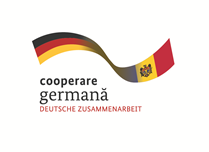 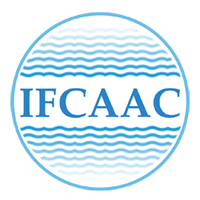 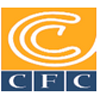 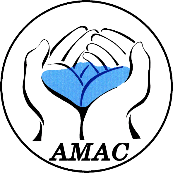 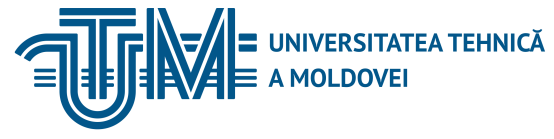 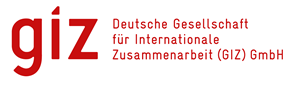 INSTITUTUL DE FORMARE CONTINUĂ ÎN DOMENIUL ALIMENTĂRII CU APĂ ŞI CANALIZĂRII
PENTRU MEMBRII ASOCIAȚIEI „MOLDOVA APĂ-CANAL”
(2) În cazul reorganizării sau lichidării operatorilor care îşi desfăşoară activitatea în baza unor contracte de delegare a gestiunii în condiţiile prezentei legi, autorităţile administraţiei publice locale de nivelul întîi vor organiza proceduri noi de încheiere a contractelor de delegare a gestiunii serviciului cu un nou operator.
    (3) Municipiile Chişinău şi Bălţi îşi exercită competenţele prevăzute la alin. (1) şi (2) cu aplicarea particularităţilor stabilite de legislaţia în vigoare pentru unităţile administrativ-teritoriale respective.
 Articolul 9. Supravegherea şi controlul de stat al serviciului public de alimentare cu apă şi de canalizare
    Supravegherea şi controlul de stat al serviciului public de alimentare cu apă şi de canalizare se efectuează de către:
    a) serviciul supravegherii de stat a sănătăţii publice;
    b) organul de protecţie a mediului înconjurător; 
    c) serviciul de administrare şi de supraveghere a resurselor de apă; 
    d) organul de control asupra aplicării legislaţiei şi a documentelor normative în construcţii.
 Articolul 11. Gestiunea serviciului public de alimentare cu apă şi de canalizare 
    (1) Gestiunea serviciului public de alimentare cu apă şi de canalizare se organizează şi se realizează prin:
    a) gestiune directă;
    b) gestiune delegată.
14/09/2018
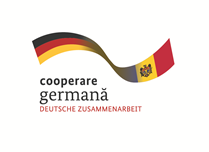 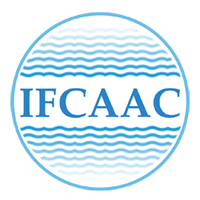 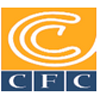 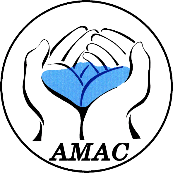 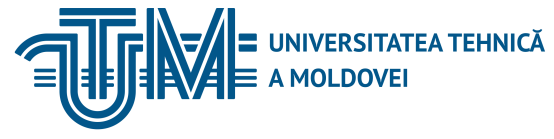 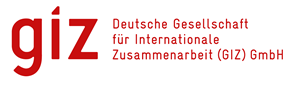 INSTITUTUL DE FORMARE CONTINUĂ ÎN DOMENIUL ALIMENTĂRII CU APĂ ŞI CANALIZĂRII
PENTRU MEMBRII ASOCIAȚIEI „MOLDOVA APĂ-CANAL”
(2) Alegerea formei de gestiune a serviciului public de alimentare cu apă şi de canalizare se efectuează prin decizia autorităţii administraţiei publice locale sau, după caz, a organului central de specialitate în calitatea lor de fondatori.
 Articolul 14. Atribuţiile operatorului
    Indiferent de modalitatea de gestiune adoptată sau de statutul juridic, de forma de organizare, de natura capitalului, de tipul de proprietate ori de ţara de origine, operatorul trebuie să asigure: 
    a) captarea, tratarea, transportul, acumularea şi distribuţia apei, respectiv, canalizarea, epurarea şi evacuarea apelor uzate; 
    b) exploatarea sistemului public de alimentare cu apă şi a sistemului public de canalizare pînă la punctul de delimitare a reţelelor publice şi a celor interne ale consumatorului în condiţii de siguranţă şi eficienţă tehnico-economică, cu respectarea tehnologiilor şi a instrucţiunilor tehnice de exploatare; 
    c) instituirea, supravegherea şi întreţinerea, în conformitate cu prevederile legale, a zonelor de protecţie a construcţiilor şi instalaţiilor specifice sistemelor publice de alimentare cu apă, de canalizare şi de epurare a apelor uzate; 
    d) monitorizarea strictă a calităţii apei potabile şi a apei uzate distribuite/ recepţionate prin intermediul sistemelor publice de alimentare cu apă şi/sau de canalizare, în conformitate cu normele igienico-sanitare în vigoare şi cu concentraţiile maximal admisibile ale substanţelor poluante în apele uzate la deversarea lor în reţeaua publică de canalizare, în staţia de epurare sau în emisar;
14/09/2018
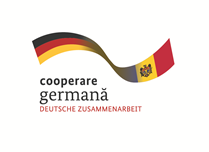 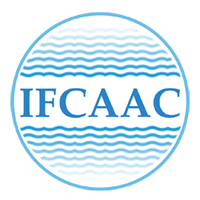 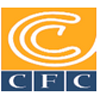 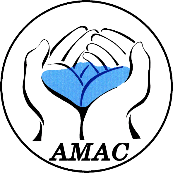 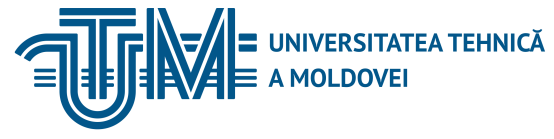 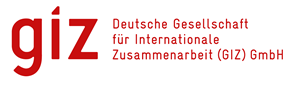 INSTITUTUL DE FORMARE CONTINUĂ ÎN DOMENIUL ALIMENTĂRII CU APĂ ŞI CANALIZĂRII
PENTRU MEMBRII ASOCIAȚIEI „MOLDOVA APĂ-CANAL”
e) captarea apei brute şi deversarea apelor uzate în receptorii naturali cu respectarea strictă a condiţiilor indicate în autorizaţia de utilizare a apei; 
    f) întreţinerea şi menţinerea în stare de funcţionare permanentă a sistemelor publice de alimentare cu apă şi de canalizare, cu excepţia situaţiilor de forţă majoră; 
    g) măsurarea volumelor de apă produsă, distribuită şi facturată, cu contoare de apă legalizate, adecvate şi verificate metrologic conform cerinţelor prevăzute în Legea metrologiei nr. 647-XIII din 17 noiembrie 1995; 
    h) creşterea eficienţei sistemelor publice de alimentare cu apă şi de canalizare în scopul reducerii cheltuielilor, pierderilor în sistem prin reducerea costurilor de producţie, a consumurilor specifice de materii prime, de combustibil, de energie electrică, precum şi prin reechiparea, reutilarea şi retehnologizarea acestora; 
    i) stimularea reducerii consumului de apă prin promovarea recirculării, refolosirii apei şi prin promovarea reutilării sistemelor publice de alimentare cu apă şi de canalizare.
14/09/2018
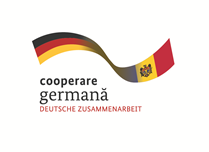 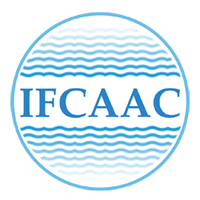 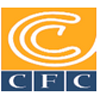 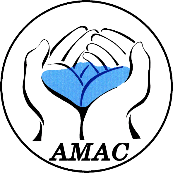 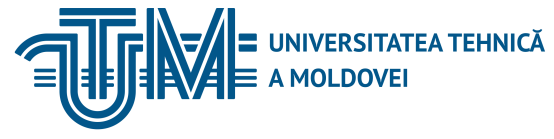 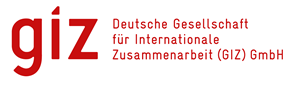 INSTITUTUL DE FORMARE CONTINUĂ ÎN DOMENIUL ALIMENTĂRII CU APĂ ŞI CANALIZĂRII
PENTRU MEMBRII ASOCIAȚIEI „MOLDOVA APĂ-CANAL”
Articolul 15. Obligaţiile operatorului
    (1) Operatorul este obligat: 
    a) să îndeplinească condiţiile stipulate în licenţă;
    b) să prezinte Agenţiei sau autorităţii administraţiei publice locale, după caz, calculele argumentate ale cheltuielilor suportate; 
    c) să nu întrerupă furnizarea serviciului public de alimentare cu apă şi de canalizare, cu excepţia cazurilor de neplată, a motivelor tehnice şi de securitate prevăzute în lege, în licenţă şi în contracte; 
    d) să ţină contabilitatea în modul şi în condiţiile prevăzute de lege; 
    e) să prezinte, în termenele stabilite, autorităţii administraţiei publice locale, autorităţii centrale de specialitate, precum şi Agenţiei, informaţia solicitată de acestea, să asigure accesul reprezentanţilor acestora la toate documentele ce conţin informaţii necesare pentru verificarea şi evaluarea funcţionării şi dezvoltării serviciului, să prezinte în termen Agenţiei şi autorităţii administraţiei publice locale rapoarte privind activitatea desfăşurată; 
    f) să nu transmită altor persoane fizice sau juridice drepturi şi obligaţii aferente activităţii pe care operatorul o desfăşoară şi pentru care i s-a acordat licenţă şi s-a încheiat contract de delegare a gestiunii; 
    g) să achite plăţile regulatorii în termenele stabilite prin lege.
14/09/2018
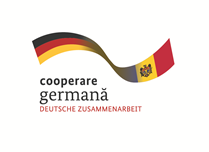 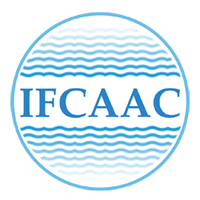 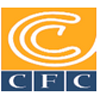 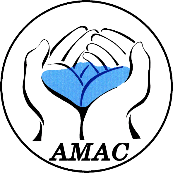 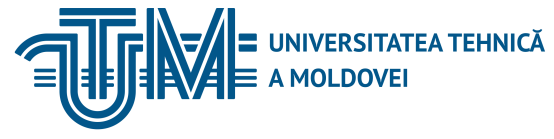 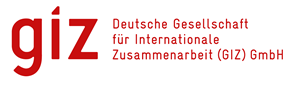 INSTITUTUL DE FORMARE CONTINUĂ ÎN DOMENIUL ALIMENTĂRII CU APĂ ŞI CANALIZĂRII
PENTRU MEMBRII ASOCIAȚIEI „MOLDOVA APĂ-CANAL”
(2) În raport cu consumatorii, operatorul are următoarele obligaţii: 
    a) să asigure furnizarea serviciului public de alimentare cu apă şi de canalizare tuturor consumatorilor din teritoriul în limitele căruia a fost autorizat, cu respectarea prevederilor actelor legislative şi ale altor acte normative în domeniu, inclusiv a prevederilor Regulamentului cu privire la serviciul public de alimentare cu apă şi de canalizare, elaborat şi aprobat de Agenţie;
    b) să furnizeze serviciul public de alimentare cu apă şi de canalizare în locurile autorizate, ţinînd cont de punctele de delimitare a reţelelor şi instalaţiilor, în baza unui contract încheiat cu consumatorul, şi să respecte angajamentele contractuale;
 c) să asigure funcţionarea, la parametrii proiectaţi, a sistemelor publice de alimentare cu apă şi de canalizare, să respecte indicatorii de calitate a serviciului public de alimentare cu apă şi de canalizare stabiliţi de Agenţie şi să asigure continuitatea serviciului respectiv la punctul de delimitare a reţelelor la parametrii fizici şi calitativi; 
    d) să elibereze avize de racordare/branşare la reţeaua publică de apă şi de canalizare în termen de cel mult 20 de zile calendaristice din momentul de depunere a solicitării şi a prezentării documentelor necesare indicate în Regulamentul cu privire la serviciul public de alimentare cu apă şi de canalizare;
    e) să informeze consumatorii, cel puţin cu 3 zile înainte, prin mass-media şi/sau prin afişare la scările blocurilor locative, despre orice întrerupere a furnizării apei şi/sau a preluării apelor uzate în cazul unor lucrări planificate de modernizare, reparaţie şi întreţinere;
    f) să întreprindă măsuri de remediere, în termenele stabilite prin actele normative în domeniu, a defecţiunilor produse în reţelele sale;
14/09/2018
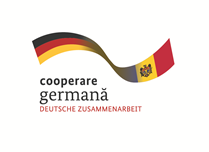 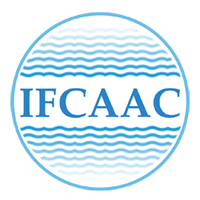 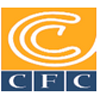 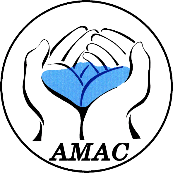 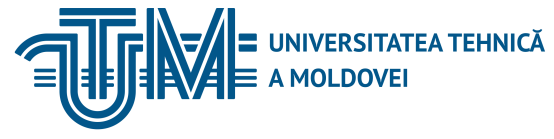 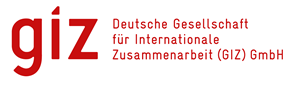 INSTITUTUL DE FORMARE CONTINUĂ ÎN DOMENIUL ALIMENTĂRII CU APĂ ŞI CANALIZĂRII
PENTRU MEMBRII ASOCIAȚIEI „MOLDOVA APĂ-CANAL”
g) să instaleze, să repare, să înlocuiască şi să verifice metrologic contoarele de apă conform prevederilor art. 26; 
 h) să nu admită discriminarea consumatorilor, să calculeze plata pentru serviciul furnizat în baza tarifelor aprobate, a indicaţiilor contoarelor de apă, iar în lipsa acestora, pe durata verificării metrologice periodice, sau în cazul deteriorării din motive ce nu pot fi imputate consumatorului, să calculeze plata pentru volumul de apă consumată, reieşind din volumul mediu lunar, înregistrat în ultimele 3 luni pînă la verificare (deteriorare);
    i) să informeze consumatorii cu privire la serviciul furnizat, inclusiv cu privire la eventualele riscuri, calitatea serviciului, condiţiile calitative şi cantitative de deversare a apelor uzate, modificările tarifului şi să prezinte, la cerere, consumatorilor informaţii cu privire la volumul de apă consumată şi referitor la eventualele penalităţi plătite de aceştia;
    j) să restituie consumatorilor plăţile facturate incorect şi să achite despăgubiri pentru prejudiciile cauzate din vina sa, în conformitate cu actele legislative şi cu alte acte normative în vigoare;
    k) să achite, în condiţiile legii, proprietarilor din vecinătatea sistemelor publice de alimentare cu apă şi de canalizare prejudiciile cauzate în rezultatul intervenţiilor de retehnologizare, reparaţie, revizie sau în caz de avarii. Proprietarul terenului afectat de exercitarea dreptului de servitute va fi despăgubit pentru prejudiciile cauzate.
    (3) La desfăşurarea activităţii, operatorul trebuie să respecte obligaţiile referitoare la securitatea, calitatea, eficienţa şi continuitatea furnizării serviciului public de alimentare cu apă şi de canalizare, normele de securitate şi de sănătate a muncii, normele de protecţie a mediului, precum şi prevederile contractelor încheiate cu consumatorii.
14/09/2018
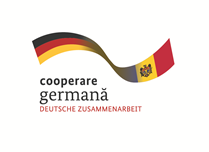 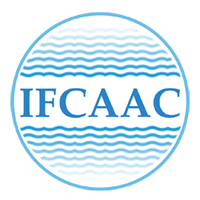 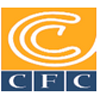 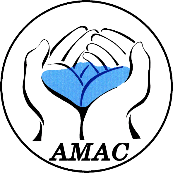 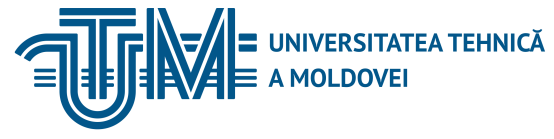 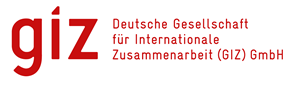 INSTITUTUL DE FORMARE CONTINUĂ ÎN DOMENIUL ALIMENTĂRII CU APĂ ŞI CANALIZĂRII
PENTRU MEMBRII ASOCIAȚIEI „MOLDOVA APĂ-CANAL”
Articolul 19. Alimentarea cu apă potabilă
    (1) Apa potabilă distribuită prin sistemele publice de alimentare cu apă este destinată pentru satisfacerea cu prioritate a necesităţilor gospodăreşti ale populaţiei, ale instituţiilor publice, agenţilor economici, precum şi, în lipsa apei tehnologice, pentru combaterea şi stingerea incendiilor.
    (2) Apa potabilă distribuită consumatorilor trebuie să întrunească, la branşamentele acestora, condiţiile de potabilitate prevăzute în normele tehnice şi în reglementările legale în vigoare, precum şi parametrii de debit şi de presiune precizaţi în condiţiile tehnice eliberate de către operator şi în contractele de furnizare a serviciului respectiv.
    (3) La elaborarea condiţiilor tehnice pentru lucrările de proiectare, operatorii se vor încadra în prevederile planului urbanistic general al localităţii sau în planul local de amenajare a teritoriului. În cazul în care localitatea nu dispune de planul urbanistic general actualizat sau de planul local de amenajare a teritoriului actualizat, operatorul, înainte de eliberarea condiţiilor tehnice, va aproba prin decizia respectivă a autorităţilor publice locale planul de dezvoltare a reţelelor.
    (4) La finalizarea lucrărilor de construcţie, instalaţiile şi reţelele publice de alimentare cu apă şi de canalizare, situate pe teren public, construite de persoane fizice şi/sau de persoane juridice, precum şi cele construite pînă la intrarea în vigoare a prezentei legi, indiferent de sursa de finanţare, se transmit gratuit la balanţa autorităţii administraţiei publice locale sau direct operatorului în conformitate cu decizia consiliului local. 
    [Art.19 al.(4) sintagma „gratuit la balanța” declarată neconstituțională prin HCC30 din 01.11.16, MO478-490/30.12.16 art.111; în vigoare 01.11.16]
14/09/2018
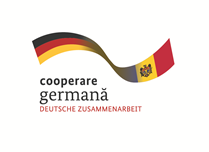 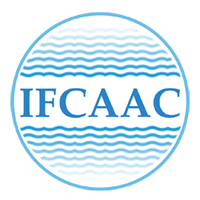 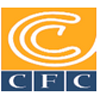 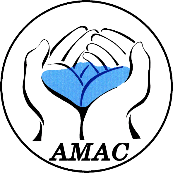 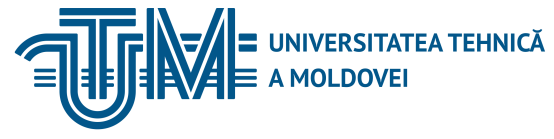 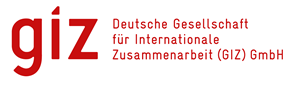 INSTITUTUL DE FORMARE CONTINUĂ ÎN DOMENIUL ALIMENTĂRII CU APĂ ŞI CANALIZĂRII
PENTRU MEMBRII ASOCIAȚIEI „MOLDOVA APĂ-CANAL”
(5) În localităţile care dispun de sisteme publice de alimentare cu apă ai căror consumatori sînt asiguraţi cu apă în volum deplin se interzice forarea de noi fîntîni arteziene şi exploatarea celor existente pentru utilizarea apelor subterane, cu excepţia cazurilor în care se obţine acordul operatorului coordonat cu autoritatea administraţiei publice locale cînd:
    [Art.19 al.(5) sintagma „operatorului coordonat cu”declarată neconstituțională prin HCC28 din 11.10.16, MO459-471/23.12.16 art.109; în vigoare 11.10.16]
    a) este necesară crearea surselor de rezervă pentru alimentarea cu apă a obiectelor de importanţă strategică şi pentru funcţionarea normală a acestora în situaţii excepţionale;
    b) cerinţele de apă ale consumatorului nu pot fi acoperite integral de către operator.
    (6) În cazurile în care este necesară alimentarea cu apă a obiectelor pentru comerţul sezonier, a celor pentru amenajarea teritoriului, gospodăriei drumurilor şi a spaţiilor verzi, precum şi a celor aflate în construcţie, operatorul are dreptul să permită construcţia reţelelor şi a instalaţiilor provizorii. În aceste cazuri, consumurile de apă vor fi contorizate, iar plata pentru serviciul furnizat se va efectua conform indicilor contorului. 
    (7) Racordarea reţelelor şi a instalaţiilor provizorii la coloanele de distribuţie a apei sau la hidranţi este interzisă.
    (8) În exteriorul clădirilor, reţelele provizorii se instalează în pămînt la o adîncime stabilită de normele în construcţii în vigoare sau în canale subterane. Instalarea reţelelor la suprafaţa terenului se permite numai în cazul în care reţelele respective urmează a fi folosite doar în perioada caldă a anului.
14/09/2018
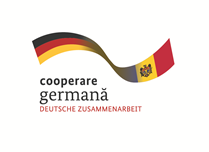 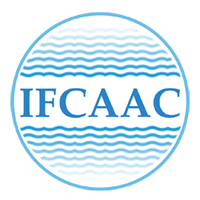 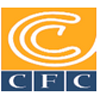 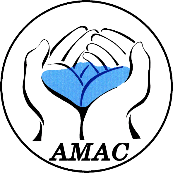 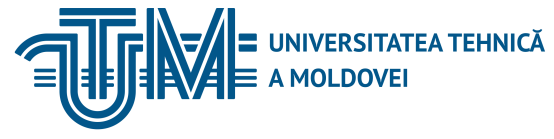 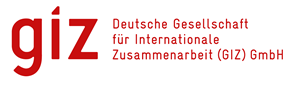 INSTITUTUL DE FORMARE CONTINUĂ ÎN DOMENIUL ALIMENTĂRII CU APĂ ŞI CANALIZĂRII
PENTRU MEMBRII ASOCIAȚIEI „MOLDOVA APĂ-CANAL”
Articolul 21. Alimentarea cu apă în situaţii excepţionale
    (1) Furnizarea serviciului public de alimentare cu apă şi de canalizare consumatorilor în situaţii excepţionale (avarii, catastrofe, calamităţi cu caracter natural etc.) se efectuează în conformitate cu actele legislative şi cu alte acte normative în vigoare.
    (2) În cazul lipsei de apă cauzate de calamităţi naturale şi/sau de catastrofe tehnogene, distribuţia apei se va efectua conform unui program propus de operator şi aprobat de autorităţile administraţiei publice locale. Acest program va fi adus la cunoştinţă consumatorilor prin diverse mijloace (mass-media, telefon, afişare la utilizator etc.).
 Articolul 22. Evacuarea apelor uzate
    (1) Cantitatea de substanţe poluante în apele uzate evacuate în sistemele publice de canalizare trebuie să nu depăşească concentraţia maxim admisibilă. Apele uzate trebuie să corespundă prevederilor actelor normative în vigoare şi ale contractului de furnizare a serviciului, astfel încît prin natura, cantitatea ori calitatea lor să nu conducă la:
    a) degradarea construcţiilor şi instalaţiilor componente ale sistemelor centralizate publice de canalizare;
    b) diminuarea capacităţii de transport a reţelelor şi a canalelor colectoare;
    c) perturbarea funcţionării normale a staţiei de epurare, cauzată de depăşirea debitului şi a încărcării sau de inhibarea proceselor de epurare;
    d) apariţia unor pericole pentru igiena şi sănătatea populaţiei sau a personalului în procesul de exploatare a sistemului;
14/09/2018
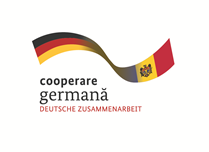 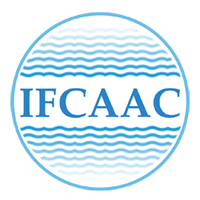 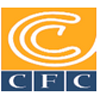 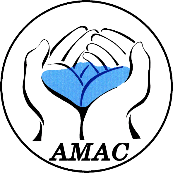 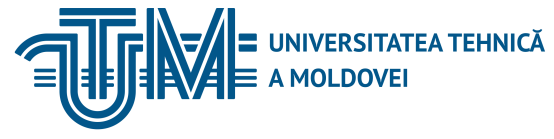 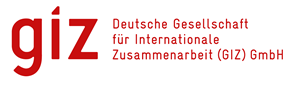 INSTITUTUL DE FORMARE CONTINUĂ ÎN DOMENIUL ALIMENTĂRII CU APĂ ŞI CANALIZĂRII
PENTRU MEMBRII ASOCIAȚIEI „MOLDOVA APĂ-CANAL”
e) apariţia pericolelor de explozie.
 (2) Evacuarea în receptorii naturali a apelor uzate epurate şi depozitarea nămolurilor provenite de la staţiile de epurare se efectuează numai în condiţii de calitate şi de cantitate precizate în documentele de mediu eliberate de autorităţile competente şi potrivit reglementărilor în vigoare din domeniul protecţiei calităţii apei şi a mediului, astfel încît să se garanteze protecţia şi conservarea mediului.
    (3) Preluarea în sistemele publice de canalizare a apelor uzate provenite de la întreprinderile industriale sau de la alţi consumatori  neracordaţi la reţelele publice de transportare şi/sau de distribuţie a apei se poate aproba numai în măsura în care capacitatea sistemelor nu este depăşită din punct de vedere hidraulic sau al încărcării cu substanţe impurificatoare şi doar dacă apele uzate nu conţin poluanţi toxici sau care pot inhiba ori bloca procesul de epurare.
    (4) Nămolurile provenite din staţiile de tratare a apei, din sistemele de canalizare şi din staţiile de epurare a apelor uzate se tratează şi se prelucrează în vederea neutralizării, deshidratării, depozitării controlate sau în vederea valorificării potrivit reglementărilor legale în vigoare privind protecţia şi conservarea mediului.
14/09/2018
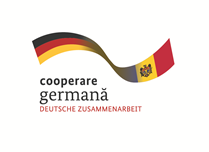 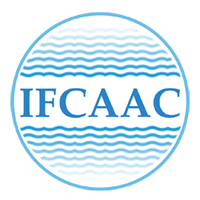 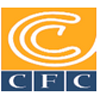 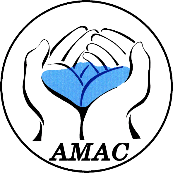 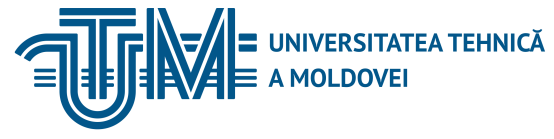 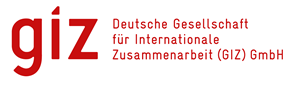 INSTITUTUL DE FORMARE CONTINUĂ ÎN DOMENIUL ALIMENTĂRII CU APĂ ŞI CANALIZĂRII
PENTRU MEMBRII ASOCIAȚIEI „MOLDOVA APĂ-CANAL”
(5) Evacuarea apelor uzate în sistemele publice de canalizare se efectuează numai în baza autorizaţiilor de racordare şi/sau de deversare întocmite în scris, eliberate de operatorii care administrează şi exploatează sistemele de canalizare şi care exercită controlul calităţii apelor recepţionate şi al contractelor de furnizare a serviciului de canalizare încheiate. O condiţie obligatorie pentru eliberarea autorizaţiilor de deversare a apelor uzate agenţilor economici care dispun de fîntîni arteziene este deţinerea autorizaţiei de mediu pentru folosinţa specială a apei conform Legii apelor nr. 272 din 23 decembrie 2011.
    (6) Pentru obţinerea autorizaţiilor de deversare a apelor  industriale uzate în reţeaua publică de canalizare sau pentru înnoirea acesteia, agentul economic (consumatorul) depune o cerere de forma stabilită de către operator, la care se anexează:
    a) documentaţia de proiect, avizată de Inspectoratul pentru Protecția Mediului  – pentru unităţile economice noi sau retehnologizate, sau cartea tehnică a gospodăririi apelor – pentru întreprinderile existente (la înnoirea acordului de racordare);
 b) schema sistemului de canalizare a întreprinderii;
    c) schema staţiei locale de preepurare a apelor uzate (dacă există);
    d) informaţia despre parametrii de evacuare a apelor industriale uzate;
    e) normativele privind compoziţia şi debitele de ape industriale uzate evacuate;
14/09/2018
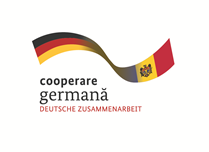 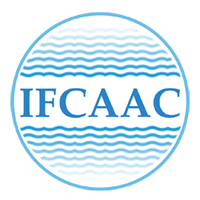 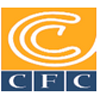 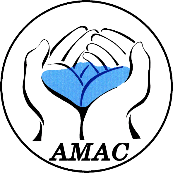 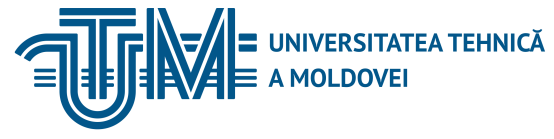 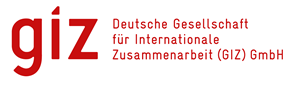 INSTITUTUL DE FORMARE CONTINUĂ ÎN DOMENIUL ALIMENTĂRII CU APĂ ŞI CANALIZĂRII
PENTRU MEMBRII ASOCIAȚIEI „MOLDOVA APĂ-CANAL”
f) datele despre compoziţia apelor uzate la deversarea în reţeaua publică: rezultatele analizelor probelor de ape uzate la debite medii şi maxime, în perioadele unor cantităţi medii şi maxime de substanţe poluante (variaţia sau cronograma concentraţiilor poluanţilor), pînă la şi după staţia locală de epurare, precum şi în punctele principale ale reţelei de canalizare, după finalizarea proceselor tehnologice;
 g) cantitatea de nămoluri formate, metodele de prelucrare şi utilizare;
    h) raportul despre realizarea planului de măsuri tehnico-organizatorice de reducere a debitelor de ape uzate evacuate în reţeaua publică şi de respectare a valorilor admisibile ale indicatorilor de calitate şi a regimului de deversare a apelor uzate (la înnoirea acordului de racordare);
    i) certificatele igienice şi de calitate, denumirea substanţelor folosite în procesul tehnologic şi componenţa acestora; 
    j) ordinul privind abilitarea persoanelor responsabile (cel puţin a două persoane) pentru prelevarea probelor de ape uzate evacuate şi pentru semnarea actelor respective.
    (7) Stabilirea condiţiilor de evacuare a apelor uzate de la agenţii economici în sistemele de canalizare ale localităţilor, precum şi a concentraţiilor maximal admisibile de poluanţi în apele uzate, se efectuează de către operator, reieşind din normativele deversării limitat admisibile în emisari, eliberate în modul stabilit de legislaţia în vigoare.
14/09/2018
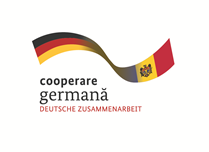 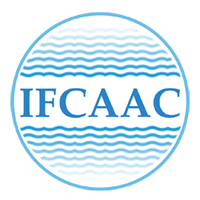 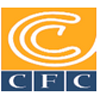 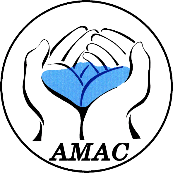 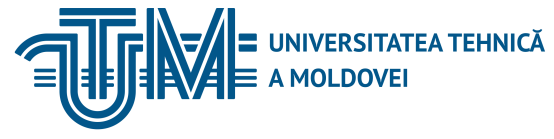 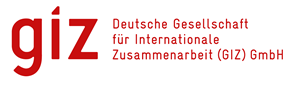 INSTITUTUL DE FORMARE CONTINUĂ ÎN DOMENIUL ALIMENTĂRII CU APĂ ŞI CANALIZĂRII
PENTRU MEMBRII ASOCIAȚIEI „MOLDOVA APĂ-CANAL”
(8) La depunerea cererilor de racordare a agenţilor economici la sistemele de canalizare ale localităţilor, solicitantul va prezenta operatorului documentaţia de proiect însoţită de avizul pozitiv al expertizei ecologice de stat şi datele despre volumul şi compoziţia apelor uzate care urmează a fi evacuate în sistemul de canalizare, iar în cazul reconstrucţiei întreprinderii sau al extinderii capacităţilor de producţie, va prezenta şi informaţia privind compoziţia apelor uzate şi graficul orar de evacuare a acestora.
 (9) Autorizaţia de deversare a apelor uzate în reţeaua publică de canalizare pentru întreprinderile nou-construite sau reconstruite/retehnologizate se eliberează după darea în exploatare a obiectivului respectiv, construit în conformitate cu proiectul avizat de Inspectoratul pentru Protecția Mediului şi cu condiţia existenţei capacităţilor necesare ale instalaţiilor de epurare ale sistemului de canalizare al localităţii. În cazul în care condiţiile de recepţionare a apelor uzate în reţeaua publică prevăd epurarea/preepurarea locală a acestora, operatorul eliberează autorizaţia de conectare şi deversare numai după darea în exploatare a staţiei de preepurare care trebuie să asigure eficienţa de epurare necesară/suficientă pentru deversarea apelor uzate în reţeaua publică de canalizare a localităţii.
 (10) La perfectarea autorizaţiei de deversare a apelor industriale uzate în reţeaua publică de canalizare, operatorul trebuie să examineze materialele explicative justificate prezentate de consumatorul apei, luînd în calcul:
    a) preepurarea apelor industriale uzate sau a unei părţi din acestea la staţia de epurare locală a consumatorului;
14/09/2018
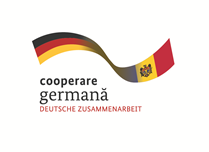 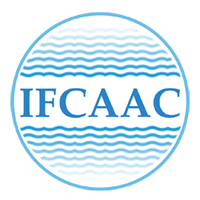 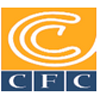 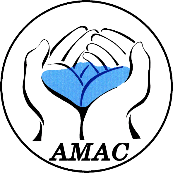 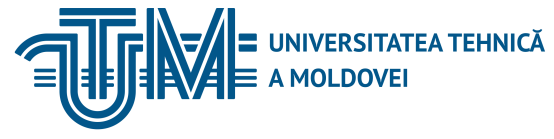 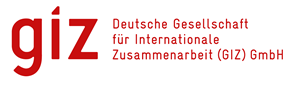 INSTITUTUL DE FORMARE CONTINUĂ ÎN DOMENIUL ALIMENTĂRII CU APĂ ŞI CANALIZĂRII
PENTRU MEMBRII ASOCIAȚIEI „MOLDOVA APĂ-CANAL”
b) preepurarea apelor industriale uzate în comun cu ale altor întreprinderi în cadrul unor staţii de epurare ale grupului de întreprinderi (dacă aşa ceva există);
    c) reutilizarea maximă a apelor uzate epurate pentru asigurarea proceselor tehnologice cu apă  tehnologică sau pentru alte folosinţe;
    d) implementarea de tehnologii noi care oferă posibilitatea de reducere a consumului de apă sau a debitului de ape uzate, precum şi a gradului lor de poluare;
    e) folosirea sistemelor închise de alimentare cu apă sau utilizarea repetată şi succesivă a apei în procesele tehnologice ale întreprinderii;
    f) recuperarea substanţelor utile conţinute în apele industriale uzate;
    g) tratarea şi utilizarea nămolurilor rezultate din procesele tehnologice şi din preepurarea apelor industriale uzate.
 (11) După obţinerea tuturor materialelor de la agentul economic, operatorul le examinează în termen de 20 de zile şi, în cazul în care condiţiile de evacuare a apelor uzate corespund cerinţelor prevăzute de actele normative în vigoare în domeniul protecţiei mediului, acesta eliberează autorizaţia de deversare a apelor uzate şi încheie contractul  de furnizare a serviciului public de canalizare.
14/09/2018
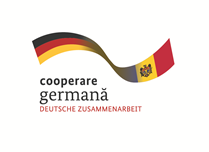 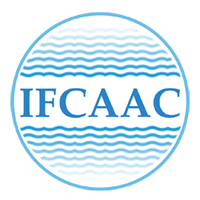 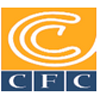 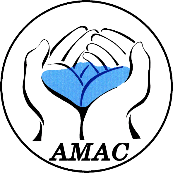 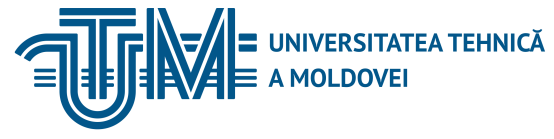 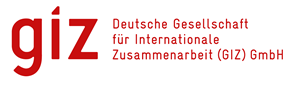 INSTITUTUL DE FORMARE CONTINUĂ ÎN DOMENIUL ALIMENTĂRII CU APĂ ŞI CANALIZĂRII
PENTRU MEMBRII ASOCIAȚIEI „MOLDOVA APĂ-CANAL”
(12) Autorizaţia de deversare a apelor uzate în reţeaua publică de canalizare se eliberează agentului economic pe un termen de pînă la 2 ani, suficient pentru realizarea planului de măsuri tehnico-organizatorice necesare pentru efectuarea activităţilor indicate la alin. (10) lit. c) şi d), după care urmează o nouă solicitare de prelungire a termenului de valabilitate a autorizaţiei. Autorizaţia de deversare a apelor uzate poate fi anulată în cazul schimbării condiţiilor de canalizare a localităţii sau în cazul nerespectării de către utilizator a condiţiilor de deversare a apelor uzate.
    (13) Evacuarea apelor uzate în lipsa contractului bilateral încheiat se consideră racordare neautorizată, pentru care consumatorul respectiv poartă răspundere conform legislaţiei în  vigoare.
    (14) În cazul în care condiţiile de evacuare a apelor uzate în reţeaua publică nu pot fi îndeplinite din punct de vedere economic sau tehnologic, agentul economic prezintă operatorului argumentarea respectivă, cu indicarea cauzelor neîndeplinirii condiţiilor de deversare. Argumentarea se examinează de către operator în termen de 10 zile, luîndu-se decizia de încheiere cu agentul economic a unui contract de evacuare a apelor uzate supraîncărcate la tarife majorate. Contractul poate fi încheiat numai în cazul în care staţia de epurare a apelor uzate dispune de rezerve necesare pentru a efectua epurarea, ţinînd cont de indicatorii respectivi, dacă nu se aduc prejudicii funcţionării normale a reţelelor şi instalaţiilor de epurare şi se asigură respectarea condiţiilor de calitate stabilite pentru evacuarea apelor uzate epurate în emisar.
14/09/2018
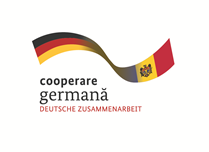 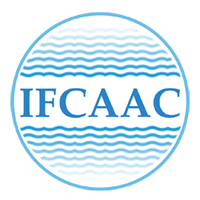 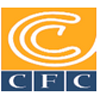 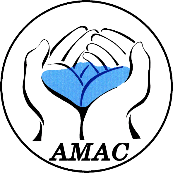 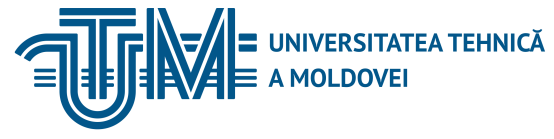 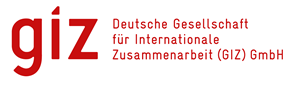 INSTITUTUL DE FORMARE CONTINUĂ ÎN DOMENIUL ALIMENTĂRII CU APĂ ŞI CANALIZĂRII
PENTRU MEMBRII ASOCIAȚIEI „MOLDOVA APĂ-CANAL”
(15) Eliberarea autorizaţiei de deversare a apelor uzate şi încheierea contractului privind evacuarea apelor uzate în sistemul de canalizare al localităţii a apelor uzate ce necesită modificarea tehnologiei sau a parametrilor de funcţionare a staţiei de epurare poate fi efectuată numai după îndeplinirea tuturor măsurilor necesare pentru asigurarea condiţiilor de evacuare a apelor uzate epurate în emisar.
    (16) Orice modificare a indicatorilor normativi de calitate şi/sau a regimului de deversare a apelor uzate în sistemul de canalizare al localităţii, stabiliţi în contractul de furnizare a serviciului de canalizare, atrage sancţiuni stipulate în contract. 
    (17) La deversarea de către agenţii economici a apelor uzate în sistemul de canalizare al localităţii, ale căror volum şi nivel de poluare nu depăşesc normativele aprobate în modul stabilit de legislaţia în vigoare, se aplică tarifele în vigoare pentru serviciul de evacuare a apelor uzate.
    (18) În cazul în care volumul substanţelor în suspensie, consumul biochimic de oxigen pentru 5 zile (CBO 5), precum şi alţi indicatori depăşesc normativele aprobate în modul stabilit de legislaţia în vigoare, se aplică tarife diferenţiate,  calculate proporţional cu indicii normativelor indicate, conform condiţiilor contractuale, iar în lipsa acestor clauze în contractul obligatoriu – conform modalităţii stabilite prin Legea nr. 1540-XIII din 25 februarie 1998 privind plata pentru poluarea mediului şi prin alte acte legislative în vigoare.
 (19) Consumatorii care au admis deversarea în reţeaua publică de canalizare a  materialelor ce au provocat ieşirea, parţială sau totală, din funcţiune a sistemului de canalizare al localităţii, inclusiv a staţiilor de epurare, recuperează prejudiciul în modul stabilit de legislaţia în vigoare.
14/09/2018
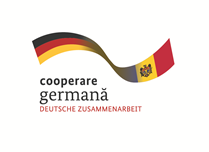 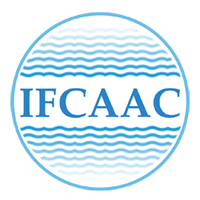 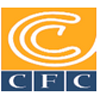 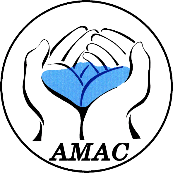 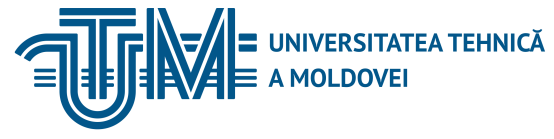 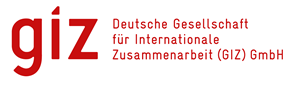 INSTITUTUL DE FORMARE CONTINUĂ ÎN DOMENIUL ALIMENTĂRII CU APĂ ŞI CANALIZĂRII
PENTRU MEMBRII ASOCIAȚIEI „MOLDOVA APĂ-CANAL”
(20) Toate litigiile apărute se soluţionează în instanţele de judecată.
    (21) Concentraţiile maximal admisibile de poluanţi în apele uzate pentru fiecare agent economic din teritoriul respectiv se stabilesc de către operator şi se aprobă de către agenţia ecologică teritorială reieşind din normativele deversărilor limitat admisibile.
Articolul 30. Indicatorii de calitate a serviciului public de alimentare cu apă şi de canalizare
    (1) Serviciul public de alimentare cu apă şi de canalizare furnizat prin sistemele de alimentare cu apă şi de canalizare trebuie să corespundă, la branşamentele consumatorului, indicatorilor de calitate stabiliţi în Regulamentul privind indicatorii de calitate a serviciului public de alimentare cu apă şi de canalizare, aprobat de Agenţie, sau, după caz, de autoritatea administraţiei publice locale. 
    (2) Indicatorii de calitate a serviciului public de alimentare cu apă şi de canalizare furnizat consumatorilor se stabilesc în funcţie de necesităţile consumatorilor, de starea tehnică a sistemelor de alimentare cu apă şi de canalizare, de investiţiile efectuate şi de cele care sînt necesare de a fi efectuate, de eficienţa acestora şi reieşind din practica internaţională.
 Articolul 32. descrie condiţiile şi procedura de obţinere a licenţelor 
 Articolul 38. Responsabilităţi şi sancţiuni
    (1) Încălcarea prevederilor prezentei legi atrage răspunderea disciplinară, civilă, contravenţională sau penală, după caz, în conformitate cu legislaţia în vigoare.
    (2) Autorităţile administraţiei publice locale, organul central de specialitate, după caz, au dreptul să sancţioneze operatorul serviciului public de alimentare cu apă şi de canalizare în cazul în care acesta furnizează servicii necorespunzătoare indicatorilor de calitate aprobaţi în conformitate cu actele normative în vigoare.
14/09/2018
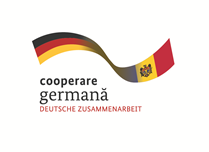 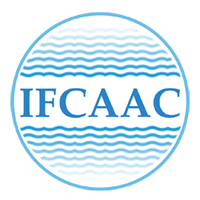 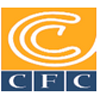 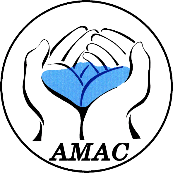 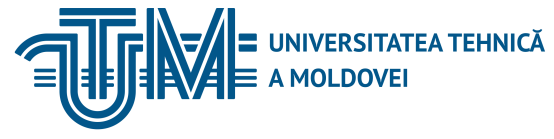 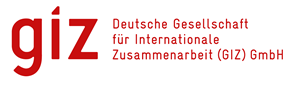 INSTITUTUL DE FORMARE CONTINUĂ ÎN DOMENIUL ALIMENTĂRII CU APĂ ŞI CANALIZĂRII
PENTRU MEMBRII ASOCIAȚIEI „MOLDOVA APĂ-CANAL”
Legea nr. 113 din 18.05.2012 “cu privire la stabilirea principiilor şi a cerinţelor generale ale legislaţiei privind siguranţa alimentelor” - http://lex.justice.md/index.php?action=view&view=doc&lang=1&id=344007
Noţiunea de produs alimentar sau aliment – orice substanţă sau produs, indiferent dacă este prelucrat, parţial prelucrat sau neprelucrat, destinat sau prevăzut în mod rezonabil a fi ingerat de oameni.

Produsele alimentare includ băuturile, precum şi apa, încorporată în mod intenţionat în produse alimentare în timpul producerii, preparării sau tratării lor. Ele includ apa după punctul de conformitate, aşa cum este definit în continuare:
1) în cazul apei furnizate printr-o reţea de distribuţie, în punctul din interiorul unei incinte sau al unei unităţi în care aceasta curge din robinetele folosite în mod normal pentru consumul uman;

2) în cazul apei furnizate dintr-un rezervor, în punctul în care aceasta curge din rezervor.
14/09/2018
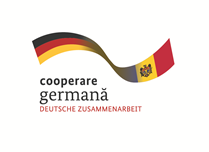 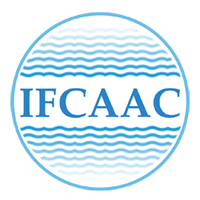 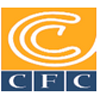 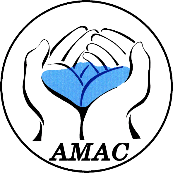 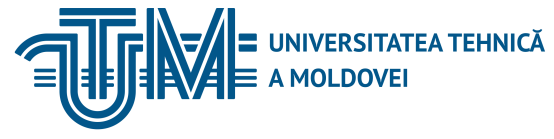 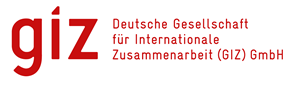 INSTITUTUL DE FORMARE CONTINUĂ ÎN DOMENIUL ALIMENTĂRII CU APĂ ŞI CANALIZĂRII
PENTRU MEMBRII ASOCIAȚIEI „MOLDOVA APĂ-CANAL”
LEGE Nr. 272 din  10.02.1999 cu privire la apa potabilă –
http://lex.justice.md/index.php?action=view&view=doc&lang=1&id=311640

 Articolul 2. Obiectivele legii şi domeniul ei de aplicare
    (1) Prezenta lege reglementează relaţiile din domeniul alimentării cu apă potabilă şi stabileşte norme referitoare la asigurarea persoanelor fizice şi juridice cu apă potabilă, la funcţionarea sigură a sistemelor de alimentare cu apă potabilă şi la calitatea ei, răspunderea pentru încălcări în acest domeniu.
    (2) Acţiunea prezentei legi se extinde asupra organelor centrale de specialitate şi autorităţilor administraţiei publice locale, asupra proprietarilor de sisteme de alimentare cu apă potabilă şi consumatorilor de apă potabilă, întreprinderilor şi organizaţiilor care efectuează proiectarea, construirea şi exploatarea sistemelor de alimentare cu apă potabilă, asupra organelor de stat care exercită controlul şi supravegherea în domeniul alimentării cu apă potabilă, precum şi asupra persoanelor fizice şi juridice a căror activitate poate influenţa calitatea apei în sursele şi sistemele de alimentare cu  apă potabilă.
    (3) Relaţiile din domeniul alimentării cu apă potabilă şi asigurarea conformităţii calităţii apei potabile cu normele stabilite sînt reglementate de prezenta lege, de legile privind protecţia mediului înconjurător privind protecţia consumatorilor, privind asigurarea sanitaro-epidemiologică a populaţiei, de Codul apelor, de regulile şi normele sanitare, precum şi de alte acte normative.
14/09/2018
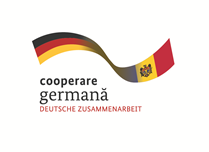 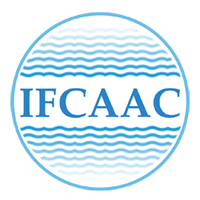 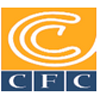 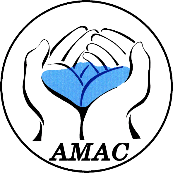 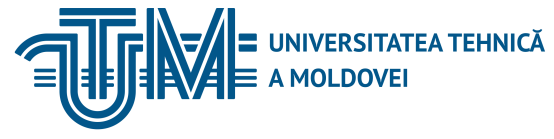 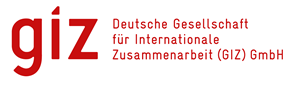 INSTITUTUL DE FORMARE CONTINUĂ ÎN DOMENIUL ALIMENTĂRII CU APĂ ŞI CANALIZĂRII
PENTRU MEMBRII ASOCIAȚIEI „MOLDOVA APĂ-CANAL”
Articolul 8. Furnizarea apei potabile
    (1) Furnizarea apei potabile prin sistemele centralizate şi necentralizate se efectuează în bază de contract, încheiat între furnizor şi consumator în condiţiile legii.
    [Art.8 al.(1) modificat prin LP37 din 19.03.15, MO94-97/17.04.15 art.145]
    (2) Contractul de furnizare a apei potabile se încheie în conformitate cu legislaţia în vigoare, cu Regulamentul cu privire la serviciul public de alimentare cu apă şi de canalizare, elaborat şi aprobat de către Agenţia Naţională pentru Reglementare în Energetică.
    [Art.8 al.(2) în redacția LP37 din 19.03.15, MO94-97/17.04.15 art.145]
    (3) În cazul ieşirii din funcţiune a sistemelor centralizate şi necentralizate de alimentare cu apă potabilă pe un termen mai mare de 24 de ore sau al necorespunderii apei normelor de calitate, fapt care poate periclita sănătatea oamenilor, organele centrale de specialitate, autorităţile administraţiei publice locale, proprietarii de sisteme de alimentare cu apă potabilă, întreprinderile care exploatează aceste sisteme sînt obligaţi să ia măsuri pentru alimentarea cu apă potabilă în cantităţile  reglementate de normele de consum în condiţii excepţionale, folosind  în  acest  scop sursele şi sistemele de rezervă, organizînd livrarea apei în cisterne sau a apei îmbuteliate.
 Articolul 9. Normele de calitate
    (1) Calitatea apei potabile trebuie să corespundă normelor stabilite în actele normative în vigoare.
    (2) Normele sanitaro-igienice (de calitate) ale apei potabile se aprobă de către Ministerul Sănătății, Muncii și Protecției Sociale.
14/09/2018
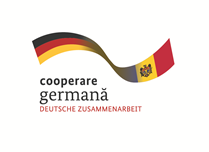 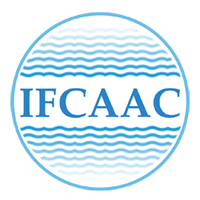 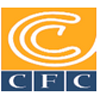 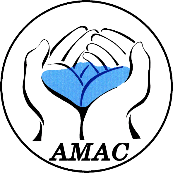 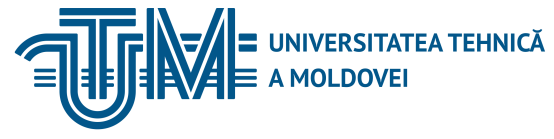 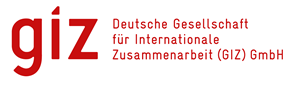 INSTITUTUL DE FORMARE CONTINUĂ ÎN DOMENIUL ALIMENTĂRII CU APĂ ŞI CANALIZĂRII
PENTRU MEMBRII ASOCIAȚIEI „MOLDOVA APĂ-CANAL”
(3) Normele de calitate ale apei potabile se asigură prin:
    a) alegerea sursei corespunzătoare de alimentare cu apă potabilă şi a tehnologiei de tratare a apei;
    b) folosirea de materiale, reactivi şi utilaj certificaţi;
    c) respectarea  regulilor de control al calităţii apei potabile, realizarea de programe-model şi de programe de lucru care să corespundă condiţiilor locale, monitorizarea calităţii apei;
    d) protecţia  surselor de alimentare cu apă potabilă împotriva poluării lor întîmplătoare sau intenţionate;
    e) alte acţiuni.
    (4) Derogările de la prevederile actelor normative privind calitatea apei potabile pot fi permise temporar numai de autorităţile administraţiei publice locale, de comun acord cu organul de stat de supraveghere a sănătăţii publice, cu condiţia că derogările nu se fac referitor la parametrii microbiologici, toxicologici şi că ele nu prezintă riscuri pentru sănătatea omului.
    (5) Furnizorii de apă potabilă sînt obligaţi să informeze populaţia despre nivelul depăşirii, în apa potabilă furnizată, a conţinutului de ingredienţi  supuşi monitorizării obligatorii în conformitate cu  actele normative şi cu standardele în vigoare.
    (6) Normele de calitate ale  apei potabile şi ale surselor de alimentare cu apă potabilă se reexaminează cel puţin o dată în 5 ani.
14/09/2018
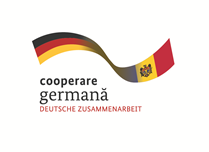 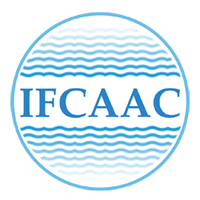 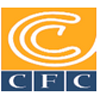 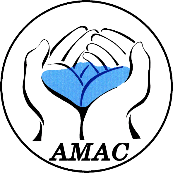 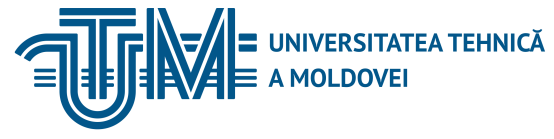 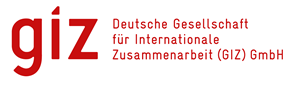 INSTITUTUL DE FORMARE CONTINUĂ ÎN DOMENIUL ALIMENTĂRII CU APĂ ŞI CANALIZĂRII
PENTRU MEMBRII ASOCIAȚIEI „MOLDOVA APĂ-CANAL”
Articolul 11. Controlul calităţii apei potabile
    (1) Controlul  calităţii tratării şi dezinfectării apei potabile  în procesul ei de producţie îl efectuează  laboratoarele specializate, atestate sau acreditate în modul stabilit, ale întreprinderilor care exploatează sisteme centralizate şi necentralizate de alimentare cu apă potabilă. Dacă  întreprinderea nu are laborator, controlul  poate  fi efectuat,  în bază de contract, la alte laboratoare care dispun de acest drept.
    (2) Programele-model şi regulile de control al calităţii  apei potabile sînt stabilite în standardele de stat.
    (3) Programele de lucru privind controlul calităţii apei potabile sînt elaborate de întreprinderile care exploatează sisteme centralizate şi necentralizate de alimentare cu apă potabilă, ţinîndu-se cont de condiţiile locale, de comun acord cu organele teritoriale de supraveghere sanitaro-epidemiologică. Întreprinderile din lanţul alimentar care exploatează sisteme centralizate şi necentralizate de alimentare cu apă potabilă elaborează programele de lucru privind controlul calității apei potabile, ţinînd cont de condițiile locale, de comun acord cu Agenția Națională pentru Siguranța Alimentelor.
        (4) Controlul calității apei potabile se efectuează cel puțin o dată în an de către organul de stat de supraveghere a sănătății publice din contul proprietarului sistemului de alimentare cu apă potabilă, iar în cazul întreprinderilor din lanțul alimentar care dețin sisteme de alimentare cu apă potabilă – de către Agenția Națională pentru Siguranța Alimentelor.
14/09/2018
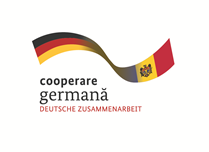 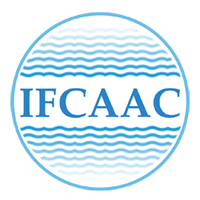 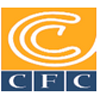 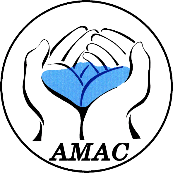 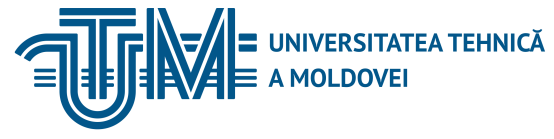 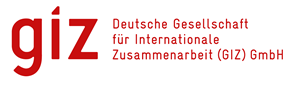 INSTITUTUL DE FORMARE CONTINUĂ ÎN DOMENIUL ALIMENTĂRII CU APĂ ŞI CANALIZĂRII
PENTRU MEMBRII ASOCIAȚIEI „MOLDOVA APĂ-CANAL”
Articolul 12. Supravegherea de stat
    (1) Supravegherea de stat în domeniul alimentării cu apă potabilă se efectuează de către:
    a) organul de stat de supraveghere a sănătăţii publice - asupra calităţii apei potabile, conformităţii ei cu normele sanitaro-igienice, cu standardele, asupra stării sanitaro-epidemiologice a surselor de apă potabilă şi a zonelor de protecţie sanitară, asupra respectării regulilor sanitare de organizare şi întreţinere a obiectivelor de alimentare cu apă potabilă;
   b) organele standarde, metrologie şi supraveghere tehnică -  asupra respectării  standardelor de stat de calitate a apei potabile, metodelor de  control, regulilor de certificare a apei  potabile,  regulilor şi normelor de exploatare a surselor de ape subterane;
    c) organele de supraveghere în domeniul arhitecturii  şi construcţiilor - asupra respectării regulilor şi normelor în construcţie la proiectarea şi construirea sistemelor de alimentare cu apă potabilă;
    d) organele de protecţie a mediului înconjurător, serviciile de administrare şi supraveghere a resurselor de apă - asupra stării surselor de alimentare cu apă potabilă, evidenţei volumului de apă folosit pentru alimentarea cu apă potabilă;
    e) autoritatea administrativă pentru siguranţa alimentelor – asupra calităţii apei potabile utilizate de întreprinderile din lanţul alimentar, conformităţii calității acesteia cu normele sanitare şi cu alte standarde.
14/09/2018
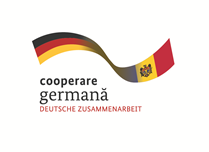 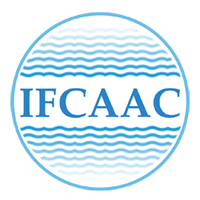 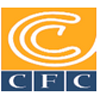 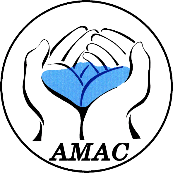 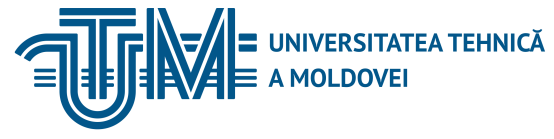 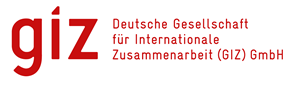 INSTITUTUL DE FORMARE CONTINUĂ ÎN DOMENIUL ALIMENTĂRII CU APĂ ŞI CANALIZĂRII
PENTRU MEMBRII ASOCIAȚIEI „MOLDOVA APĂ-CANAL”
Articolul 13. Informarea în problemele alimentării cu apă potabilă
    (1) Consumatorii de apă potabilă au dreptul la informaţii autentice privitoare la calitatea ei, publicate în mass-media.
    (2) Informarea periodică privitor la calitatea apei potabile se face gratuit de către întreprinderile de exploatare a sistemelor de alimentare cu apă potabilă şi de organele care exercită supravegherea de stat asupra conformităţii calităţii apei potabile normelor stabilite.
    (3) În cazul cînd calitatea apei nu corespunde normelor la indicatorii care pot prejudicia sănătatea oamenilor, proprietarii de sisteme centralizate şi necentralizate de alimentare cu apă potabilă, întreprinderile care le exploatează şi organele supravegherii de stat sînt obligaţi să sisteze furnizarea apei şi să informeze de urgenţă consumatorii, să stabilească termenele de înlăturare a acestei necorespunderi şi măsurile de precauţie.
    (4) Informarea despre întreruperile din alimentarea cu apă potabilă se efectuează gratuit prin mass-media de către întreprinderile care exploatează sistemele de alimentare cu apă potabilă.
14/09/2018
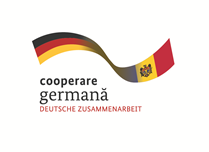 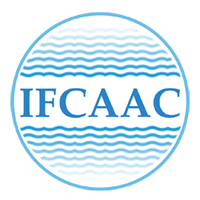 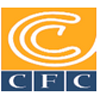 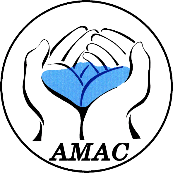 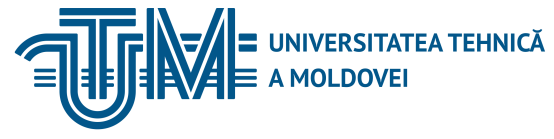 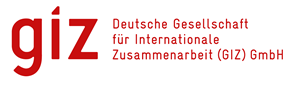 INSTITUTUL DE FORMARE CONTINUĂ ÎN DOMENIUL ALIMENTĂRII CU APĂ ŞI CANALIZĂRII
PENTRU MEMBRII ASOCIAȚIEI „MOLDOVA APĂ-CANAL”
LEGE Nr. 272 din  23.12.2011 apelor – 
http://lex.justice.md/index.php?action=view&view=doc&lang=1&id=342978
 Articolul 1. Scopul legii
    Scopul prezentei legi îl constituie:
    a) crearea unui cadru legal pentru gestionarea, protecţia şi folosinţa eficientă a apelor de suprafaţă şi a apelor subterane în baza evaluării, planificării şi luării deciziilor în mod participativ;
    b) stabilirea drepturilor de folosinţă a apei şi promovarea investiţiilor în domeniul apelor;
    c) stabilirea mecanismelor de protecţie a stării apelor, prevenirea oricărei degradări ulterioare a apelor, protecţia şi restabilirea mediului acvatic, convergenţa treptată şi sistematică a protecţiei şi a gestionării lor cu cerinţele europene;
    d) prevenirea deteriorărilor ulterioare, conservarea şi îmbunătăţirea stării ecosistemelor acvatice şi, în ceea ce priveşte necesităţile lor de apă, a ecosistemelor terestre şi a zonelor umede care depind în mod direct de ecosistemele acvatice;
    e) asigurarea unei aprovizionări suficiente cu apă de suprafaţă şi cu apă subterană de calitate bună, faptul acesta fiind necesar pentru o utilizare durabilă, echilibrată şi echitabilă a apei;
    f) stabilirea unei baze legale de cooperare internaţională în domeniul gestionării şi protecţiei în comun a resurselor de apă.
14/09/2018
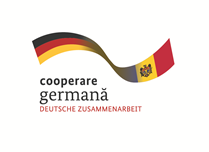 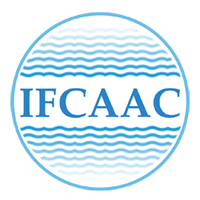 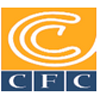 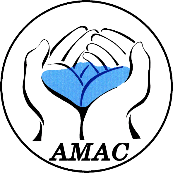 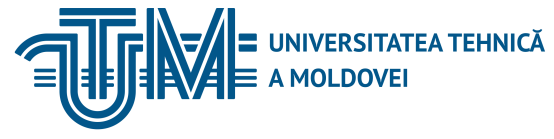 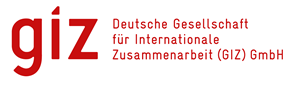 INSTITUTUL DE FORMARE CONTINUĂ ÎN DOMENIUL ALIMENTĂRII CU APĂ ŞI CANALIZĂRII
PENTRU MEMBRII ASOCIAȚIEI „MOLDOVA APĂ-CANAL”
Articolul 21. Folosinţa apelor
    (1) Se consideră folosinţă a apelor următoarele activităţi:
    a) captarea apei dintr-un corp de apă de suprafaţă sau dintr-un corp de apă subterană, transportul şi folosinţa ulterioară a apei;
    b) îndiguirea sau depozitarea apei în spatele unui baraj sau al altor construcţii şi instalaţii hidrotehnice;
    c) colectarea, tratarea şi evacuarea apei uzate;
    d) devierea, restricţionarea sau modificarea fluxului de apă într-un corp de apă;
    e) modificarea albiei, a malurilor, a cursului sau a caracteristicilor unui corp de apă;
    f) construirea de structuri permanente pe terenul fondului de apă.
    (2) Utilizatorii de apă sînt obligaţi:
    a) să folosească apa în mod raţional şi econom;
    b) să întreprindă măsuri pentru protecţia apelor împotriva poluării;
    c) să respecte drepturile altor utilizatori de apă;
    d) să ţină evidenţa apei folosite şi să o raporteze, conform unui regulament aprobat de Guvern.
14/09/2018
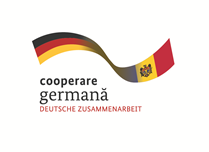 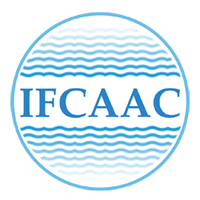 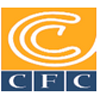 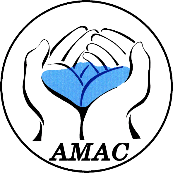 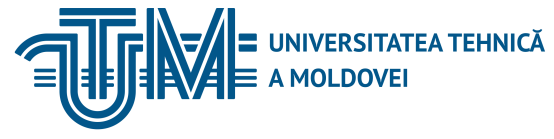 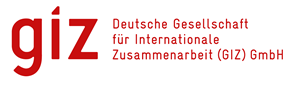 INSTITUTUL DE FORMARE CONTINUĂ ÎN DOMENIUL ALIMENTĂRII CU APĂ ŞI CANALIZĂRII
PENTRU MEMBRII ASOCIAȚIEI „MOLDOVA APĂ-CANAL”
Articolul 22. Folosinţa generală a apei
    (1) Se consideră folosinţă generală şi nu necesită autorizaţie de mediu pentru folosinţă specială utilizarea apei în următoarele scopuri:
    a) consumul uman şi alte necesităţi casnice;
    b) adăparea animalelor fără utilizarea de structuri permanente;
    c) irigarea terenurilor de pe lîngă casă;
    d) scăldatul şi agrementul;
    e) captarea şi folosinţa apei pentru lupta împotriva incendiilor sau în orice altă situaţie de urgenţă.
    (2) Irigarea efectuată de către o persoană aprovizionată legal cu apă printr-un sistem centralizat de irigare gestionat de o asociaţie a utilizatorilor de apă pentru irigare sau de o altă persoană care deţine autorizaţie de mediu pentru folosinţa specială a apei nu necesită o astfel de autorizaţie.
14/09/2018
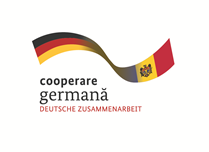 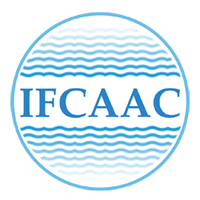 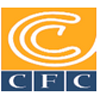 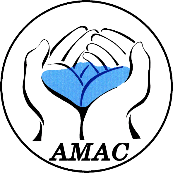 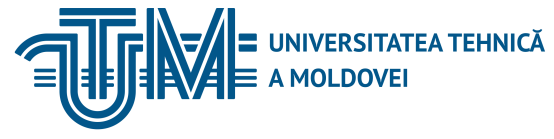 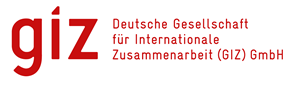 INSTITUTUL DE FORMARE CONTINUĂ ÎN DOMENIUL ALIMENTĂRII CU APĂ ŞI CANALIZĂRII
PENTRU MEMBRII ASOCIAȚIEI „MOLDOVA APĂ-CANAL”
Articolul 23. Folosinţa specială a apei
    (1) Folosinţa apei care nu cade sub incidenţa art. 22, folosinţa generală a apei, se consideră folosinţă specială şi poate fi efectuată numai în bază de autorizaţie de mediu pentru folosinţa specială a apei (AMFSA).
    (2) Sînt considerate folosinţă specială a apei şi următoarele activităţi:
    a) captarea apei din sursele de apă de suprafaţă şi din cele subterane pentru aprovizionarea cu apă destinată consumului uman;
    b) captarea şi folosinţa apei din sursele de apă de suprafaţă şi din cele subterane în scopuri tehnice şi industriale, inclusiv la prelucrarea produselor alimentare şi în agroindustrie;
    c) captarea şi folosinţa apei din diferite surse pentru irigare;
    d) folosinţa apei în acvacultură şi piscicultură;
    e) deversarea apelor uzate;
    f) utilizarea apei pentru generarea de energie hidro-electrică;
    g) exploatarea de pontoane, debarcadere şi de alte structuri hidraulice pe terenul fondului de apă;
    h) dezvoltarea şi exploatarea comercială a plajelor şi a zonelor de agrement.
14/09/2018
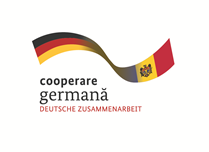 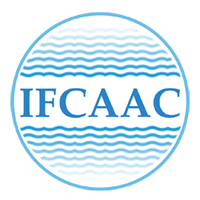 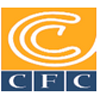 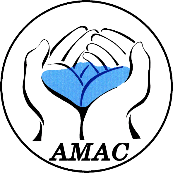 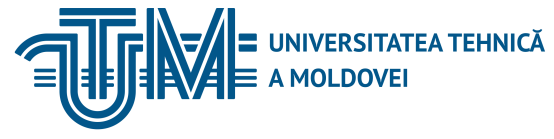 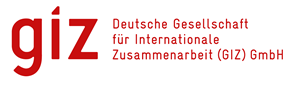 INSTITUTUL DE FORMARE CONTINUĂ ÎN DOMENIUL ALIMENTĂRII CU APĂ ŞI CANALIZĂRII
PENTRU MEMBRII ASOCIAȚIEI „MOLDOVA APĂ-CANAL”
Articolul 25. Cererea de eliberare a autorizaţiei de mediu pentru folosinţa specială a apei
    (1) Cererea de eliberare a AMFSA se înaintează instituţiei competente.
    (2) Lista actelor necesare solicitantului pentru obţinerea AMFSA include:
    a) documentul care atestă dreptul de proprietate sau de folosinţă asupra terenului pe care este situat corpul de apă, asupra construcţiilor hidrotehnice, precum şi asupra altor construcţii destinate folosinţei apelor; 
    b) planul şi/sau schema terenului, cu indicarea, după caz, a construcţiilor hidrotehnice, a mijloacelor de măsurare a cantităţii de apă care urmează a fi folosită şi deversată, precum şi a altor construcţii destinate folosinţei apelor;
    c) paşaportul prizei de apă;
    d) regulamentul de exploatare a barajelor, iazurilor şi a lacurilor de acumulare;
    e) calculele privind cantitatea de apă care urmează a fi folosită şi volumul de ape uzate;
    f) planul de acţiuni/investiţii privind protecţia resurselor de apă în perioada de folosinţă a apei;
    g) rezultatele analizelor privind proprietăţile fizico-chimice şi/sau bacteriologice ale apei;
    h) contractul pentru folosirea sectorului de subsol;
    i) contractul de transportare şi receptare a apelor uzate pentru epurare, în cazul lipsei propriului sistem de evacuare şi epurare a apelor uzate;
    j) dovada publicării în presa locală a anunţului prevăzut la alin. (4) cu privire la solicitarea eliberării autorizaţiei de mediu pentru folosinţa specială a apei.
14/09/2018
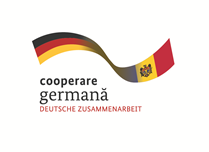 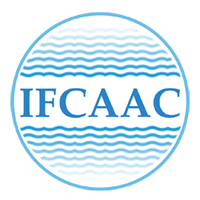 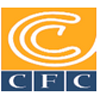 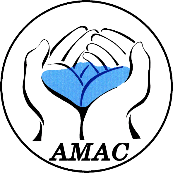 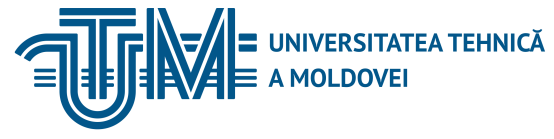 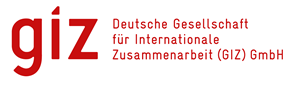 INSTITUTUL DE FORMARE CONTINUĂ ÎN DOMENIUL ALIMENTĂRII CU APĂ ŞI CANALIZĂRII
PENTRU MEMBRII ASOCIAȚIEI „MOLDOVA APĂ-CANAL”
(3) În cazul folosinţei apei care implică deversarea apelor uzate, se aplică dispoziţiile art. 41 alin. (1).
    (31) În dependenţă de tipurile de folosinţă specială a apei, la cererea de eliberare a AMFSA solicitantul anexează:
    a) pentru activităţile specificate la art. 23 alin. (2) lit. a), b) şi d) – actele prevăzute la alin. (2) lit. a)–j) din prezentul articol;
    b) pentru activitatea specificată la  art. 23 alin. (2) lit. c) – actele prevăzute la  alin. (2) lit. a)–h) şi j) din prezentul articol;
    c) pentru activitatea specificată la art. 23  alin. (2) lit. e) – actele prevăzute la alin. (2) lit. b), d), e), g) şi j) din prezentul articol;
    d) pentru activitatea specificată la art. 23  alin. (2) litera f) – actele prevăzute la alin. (2) lit. b), d) – f) şi j) din prezentul articol;
    e) pentru activităţile specificate la art. 23 alin. (2) lit. g) şi h) – actele prevăzute la alin. (2) lit. a), b), d), f), g) şi j) din prezentul articol.
 (4) Solicitantul AMFSA este obligat să publice în presa locală un anunţ cu privire la solicitarea eliberării autorizaţiei de mediu pentru folosinţa specială a apei, precum şi să îl afişeze la primăria din localitate. Orice persoană fizică sau persoană juridică ce are obiecţii la cererea de eliberare a autorizaţiei de mediu pentru folosinţa specială a apei poate notifica în scris instituţiei competente în termen de 30 de zile de la publicarea anunţului.
14/09/2018
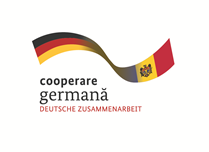 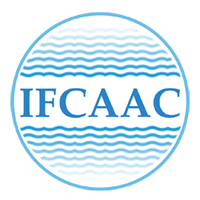 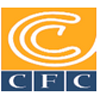 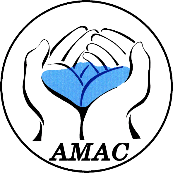 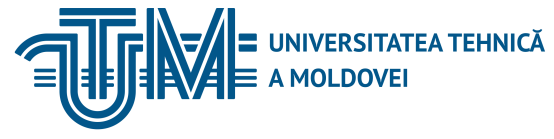 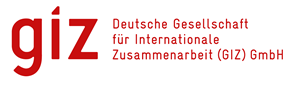 INSTITUTUL DE FORMARE CONTINUĂ ÎN DOMENIUL ALIMENTĂRII CU APĂ ŞI CANALIZĂRII
PENTRU MEMBRII ASOCIAȚIEI „MOLDOVA APĂ-CANAL”
(5) Instituţia competentă, în termen de 30 de zile de la primirea cererii:
    a) coordonează, prin procedura ghişeului unic, condiţiile de folosinţă a apei cu autorităţile de supraveghere a sănătăţii publice, de gestionare a apelor, de folosire a resurselor minerale, de protecţie a mediului, de protecţie a resurselor biologice acvatice, precum şi cu autorităţile de supraveghere sanitar-veterinară, de protecţie civilă şi situaţii excepţionale, conform unui regulament aprobat de Guvern (HG nr. 894 din 12.11.2013);
    b) organizează, în comun cu autorităţile specificate la lit. a), inspectarea corpului de apă, a construcţiilor hidrotehnice, precum şi a altor construcţii destinate folosinţei apelor indicate în cerere.
 (6) Instituţia competentă plasează pe site-ul său oficial cererile de eliberare a autorizaţiei de mediu pentru folosinţa specială a apei şi organizează, după caz, audieri publice cu privire la numitele cereri dacă acestea din urmă implică un impact semnificativ asupra mediului sau dacă au fost prezentate obiecţii conform alin. (4).
    (7) Termenul maxim de examinare a cererii şi de eliberare a autorizaţiei de mediu pentru folosinţa specială a apei este de două luni. În cazul autorizaţiei de mediu pentru folosinţa specială a apei pe termen lung, termenul poate fi prelungit cu  două luni.
    (8) Termenul indicat la alin. (7) curge din momentul prezentării de către solicitant a tuturor documentelor necesare, conform prezentei legi.
14/09/2018
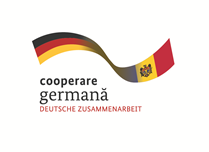 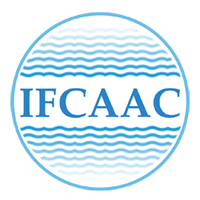 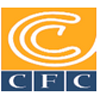 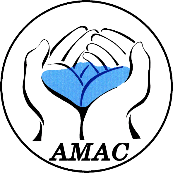 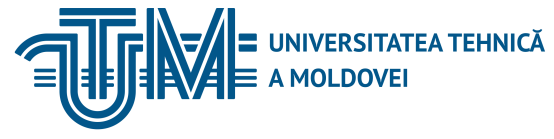 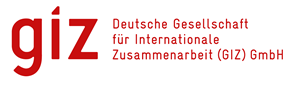 INSTITUTUL DE FORMARE CONTINUĂ ÎN DOMENIUL ALIMENTĂRII CU APĂ ŞI CANALIZĂRII
PENTRU MEMBRII ASOCIAȚIEI „MOLDOVA APĂ-CANAL”
Articolul 26. Termenul autorizaţiei de mediu pentru folosinţa specială a apei 
    (1) AMFSA se eliberează pentru un termen de 12 ani, cu excepţia cazurilor în care:
    a) autorizaţia este cerută pentru un termen mai scurt;
    b) autorizaţia este cerută pentru un termen lung în temeiul alin. (2).
    (2) AMFSA pe termen lung se eliberează pentru 25 de ani în cazul în care solicitantul se obligă să facă o investiţie pe termen lung avînd ca obiect construcţia, îmbunătăţirea sau reabilitarea: 
    a) unui baraj în scopuri hidroenergetice sau de altă natură;
    b) unei construcţii hidrotehnice sau instalaţii pentru tratarea şi furnizarea apei potabile.
 Articolul 27. Eliberarea AMFSA
    (1) AMFSA, inclusiv pe termen lung, se eliberează cu titlu gratuit de către instituţia competentă.
    (2) La examinarea cererii de eliberare AMFSA se vor lua în considerare:
    a) planul de gestionare a districtului bazinului hidrografic relevant;
    b) obligaţiile Republicii Moldova asumate în conformitate cu tratatele internaţionale;
    c) priorităţile la folosinţa apei aplicabile în cadrul districtului bazinului hidrografic relevant;
    d) conţinutul expertizelor ecologice sau de evaluare a impactului asupra mediului cerute de lege;
    e) utilizarea celor mai bune tehnici disponibile;
    f) obiecţiile scrise, precum şi concluziile audierilor publice referitoare la cerere.
    (3) AMFSA nu se eliberează dacă aceasta ar afecta negativ:
    a) folosinţa apei de către orice persoană fizică sau persoană juridică ce deţine autorizaţie de mediu pentru folosinţa specială a apei;
14/09/2018
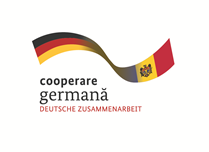 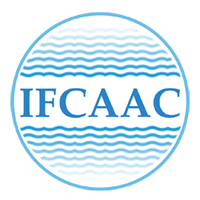 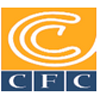 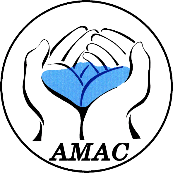 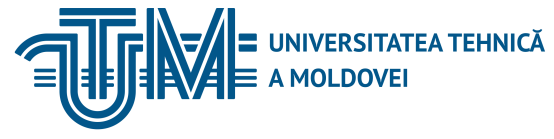 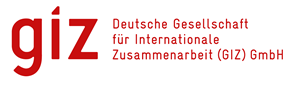 INSTITUTUL DE FORMARE CONTINUĂ ÎN DOMENIUL ALIMENTĂRII CU APĂ ŞI CANALIZĂRII
PENTRU MEMBRII ASOCIAȚIEI „MOLDOVA APĂ-CANAL”
b) cerinţele de calitate a mediului pentru ape menţionate la art. 37 sau obiectivele de mediu pentru ape menţionate la art. 38;
    c) cerinţele minime pentru debit salubru.
    (4) Autorizaţia de mediu pentru folosinţa specială a apei se înscrie în  Registrul autorizaţiilor de mediu pentru folosinţa specială a apei, în conformitate cu prevederile art. 15.
    (5) Decizia de eliberare sau de refuz al eliberării autorizaţiei de mediu pentru folosinţa specială a apei poate fi atacată în instanţă de contencios administrativ, fără a fi necesară procedura prealabilă.
Articolul 39. Cerinţele de epurare a apelor uzate în localităţile urbane
    Cerinţele pentru exploatarea sistemelor de colectare a apelor uzate în localităţile urbane şi pentru exploatarea staţiilor de epurare se stabilesc printr-un regulament aprobat de Guvern (vezi HG nr. 950 din 25.11.2013), care trebuie să conţină prevederi referitor la:
    a) metoda şi gradul de epurare care trebuie asigurate în funcţie de numărul de locuitori/de mărimea localităţii deservite sau care urmează să fie deservită de un sistem de colectare şi de o staţie de epurare şi/sau de calitatea apelor receptoare în care se deversează apele uzate epurate;
    b) identificarea şi clasificarea unor astfel de ape receptoare, desemnate ca zone sensibile;
    c) obligativitatea deversării tuturor apelor industriale uzate într-un sistem de colectare în localităţile urbane, care trebuie să aibă loc pe baza unui acord, cu excepţia cazurilor argumentate din punct de vedere tehnic, economic şi ecologic;
    d) condiţiile privind gestionarea nămolurilor ce rezultă din procesul de epurare;
14/09/2018
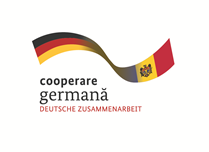 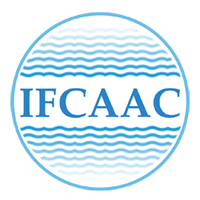 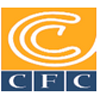 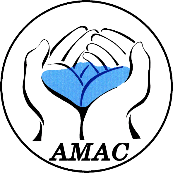 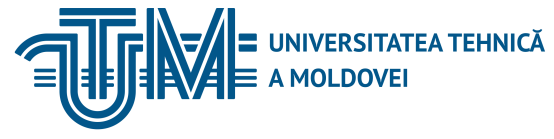 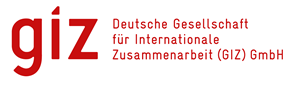 INSTITUTUL DE FORMARE CONTINUĂ ÎN DOMENIUL ALIMENTĂRII CU APĂ ŞI CANALIZĂRII
PENTRU MEMBRII ASOCIAȚIEI „MOLDOVA APĂ-CANAL”
e) obligativitatea monitorizării evacuărilor de deşeuri lichide şi a monitorizării efectelor acestora, în plus faţă de cerinţele de raportare;
    f) alte aspecte relevante.
 Articolul 40. Cerinţele de epurare a apelor uzate în localităţile rurale
    Cerinţele de colectare, depozitare, de epurare şi deversare a apelor uzate casnice în localităţile rurale, inclusiv cerinţele de exploatare a sistemelor de colectare locale, a staţiilor şi a proceselor de epurare alternative, a tehnologiilor şi a proceselor adecvate, se stabilesc într-un regulament aprobat de Guvern (vezi HG nr. 950 din 25.11.2013).
 Articolul 42. Condiţiile AMFSA care implică deversarea apei uzate
    (1) Autorizaţia de mediu pentru folosinţa specială a apei care implică deversarea apei uzate, pe lîngă prevederile art. 28, trebuie să conţină:
    a) valorile-limită de emisie în ceea ce priveşte fiecare substanţă a cărei deversare este autorizată;
    b) descrierea locului de amplasare a construcţiilor de deversare, descrierea caracteristicilor acestora;
    c) obligativitatea monitorizării de către titularul autorizaţiei, precum şi frecvenţa cu care informaţiile monitorizării urmează să fie furnizate către instituţia competentă;
    d) descrierea proceselor de epurare sau de epurare prealabilă la care trebuie să se supună deşeurile sau poluanţii înainte de deversare;
    e) descrierea construcţiei, exploatării şi întreţinerii oricărei structuri care este necesară pentru epurarea sau epurarea prealabilă a deşeurilor şi a poluanţilor ori care controlează modul sau locul lor de deversare;
14/09/2018
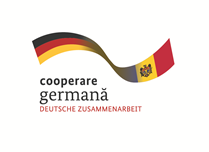 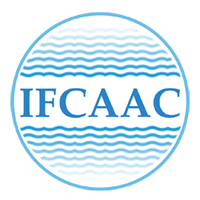 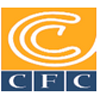 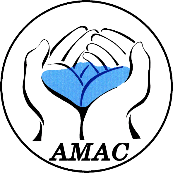 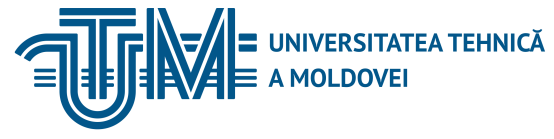 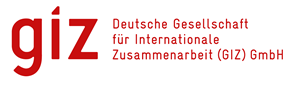 INSTITUTUL DE FORMARE CONTINUĂ ÎN DOMENIUL ALIMENTĂRII CU APĂ ŞI CANALIZĂRII
PENTRU MEMBRII ASOCIAȚIEI „MOLDOVA APĂ-CANAL”
f) aspectele necesare minimalizării sau prevenirii poluării corpurilor de apă, realizării cerinţelor de calitate a mediului pentru ape şi a obiectivelor de mediu pentru ape, inclusiv variaţiile sezoniere sau de altă natură cu privire la cantitatea sau la concentraţia de poluanţi care poate fi deversată.
 (2) AMFSA care implică deversarea apei uzate poate preciza termenul-limită de reducere progresivă a cantităţii şi/sau a concentraţiei de poluanţi care poate fi deversată.
    (3) Condiţiile de deversare a apei uzate prevăzute în autorizaţia de mediu pentru folosinţa specială a apei se revizuiesc la fiecare 3 ani.
    (4) Titularul autorizaţiei înaintează instituţiei competente cerere de revizuire cu cel puţin 3 luni înainte de expirarea termenului de 3 ani. La cerere se anexează descrierea procesului de deversare şi copia rapoartelor de monitorizare furnizate conform alin. (1) lit. c).
    (5) În baza cererii menţionate la alin. (4), instituţia competentă revizuieşte condiţiile de deversare a apei uzate prevăzute în autorizaţie, avînd ca scop îmbunătăţirea calităţii apei, şi modifică, atunci cînd este necesar, aceste condiţii pentru a reduce cantitatea, tipul şi/sau concentraţia de poluanţi deversaţi:
    a) ca rezultat al introducerii în legislaţie a unor valori-limită de emisie mai stricte;
    b) pentru asigurarea conformităţii cu cerinţele de calitate a mediului pentru ape şi/sau cu obiectivele de mediu pentru ape;
    c) în virtutea schimbărilor produse în tehnologie în ceea ce priveşte cele mai bune tehnici disponibile.
14/09/2018
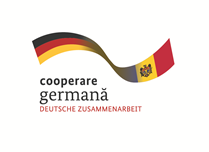 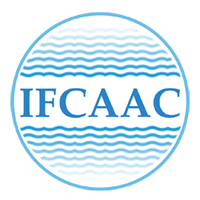 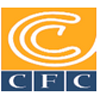 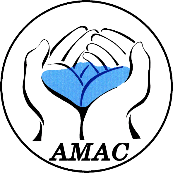 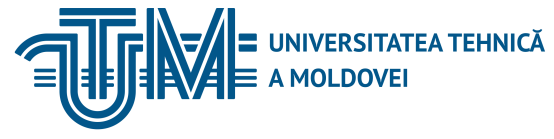 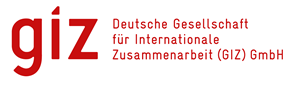 INSTITUTUL DE FORMARE CONTINUĂ ÎN DOMENIUL ALIMENTĂRII CU APĂ ŞI CANALIZĂRII
PENTRU MEMBRII ASOCIAȚIEI „MOLDOVA APĂ-CANAL”
Articolul 45. Folosinţa apelor subterane
    (1) Folosinţa apelor subterane cu proprietăţi potabile în alte scopuri decît cel al alimentării cu apă potabilă şi cu apă menajeră este interzisă.
    (2) În zonele în care nu există surse necesare de apă de suprafaţă, dar există rezerve suficiente de ape subterane, inclusiv cu proprietăţi potabile, se permite folosirea acestora în alte scopuri decît cel al alimentării cu apă potabilă şi menajeră în baza unor reglementări aprobate de Guvern.
 (3) Folosinţa apei subterane se efectuează numai în baza autorizaţiei de mediu pentru folosinţa specială a apei.
    (4) Nu este necesară obţinerea autorizaţiei de mediu pentru folosinţa specială a apei în cazul în care folosinţa apelor freatice se încadrează în folosinţa generală a apei conform art. 22.
 Articolul 46. Calitatea apelor subterane
    (1) Cerinţele de calitate a apelor subterane se stabilesc printr-un regulament aprobat de Guvern (vezi HG nr. 931 din 20.11.2013), care trebuie să conţină prevederi referitor la:
    a) obiectivele de gestionare a apelor subterane sau a corpurilor de apă subterană care pot prevedea, fără a se limita la acestea, starea cantitativă şi chimică, concentraţia de poluanţi ca urmare a activităţilor umane, asigurarea unui echilibru între captare şi realimentare;
    b) cerinţele de calitate pentru apele subterane;
    c) permisiunea realimentării şi stabilirea unor condiţii specifice de explorare şi de captare a apelor subterane;
14/09/2018
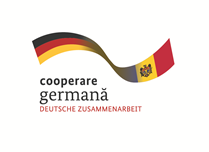 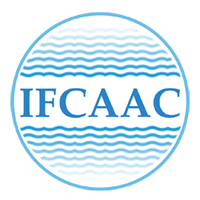 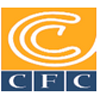 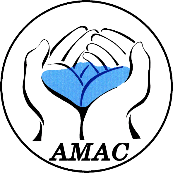 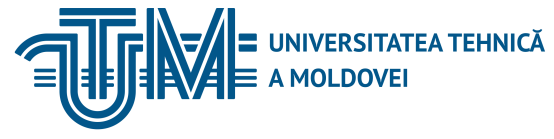 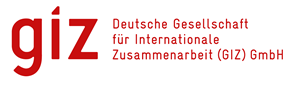 INSTITUTUL DE FORMARE CONTINUĂ ÎN DOMENIUL ALIMENTĂRII CU APĂ ŞI CANALIZĂRII
PENTRU MEMBRII ASOCIAȚIEI „MOLDOVA APĂ-CANAL”
d) zonele sanitare ale sondelor.
    (2) Măsurile de asigurare a respectării obiectivelor prevăzute la alin. (1) se elaborează în consultare cu comitetul districtului bazinului hidrografic.
 Articolul 55. Taxa şi plata pentru folosinţa şi poluarea apei
    (1) Folosinţa generală a apei se efectuează cu titlu gratuit. Plăţi de acces în zonele de scăldat şi în staţiunile balneare pot fi stabilite numai de titularul autorizaţiei de mediu pentru folosinţa specială a apei care a edificat construcţii şi/sau instalaţii destinate activităţilor de agrement.
    (2) Taxele pentru folosinţa apei sînt stabilite de Codul fiscal.
    (3) Plăţile pentru poluarea apei sînt stabilite prin lege.

COD Nr. 67 din  05.05.2005 CODUL FISCAL TITLUL VIII
http://lex.justice.md/index.php?action=view&view=doc&lang=1&id=312861
Articolul 301. Termenele de achitare şi prezentare a dărilor de seamă
    (1) Dacă prezenta lege nu prevede altfel, plătitorii taxelor pentru resursele naturale prezintă inspectoratului fiscal de stat teritorial darea de seamă respectivă şi achită în bugetul unităţilor administrativ-teritoriale taxele în cauză  pînă în ultima zi a lunii următoare trimestrului de gestiune.
Articolul 302. Subiecţii impunerii
    Subiecţi ai taxei pentru apă sînt persoanele juridice şi fizice înregistrate în calitate de întreprinzători, care extrag apă din fondul apelor şi cele care utilizează apa la hidrocentrale.
14/09/2018
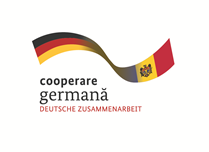 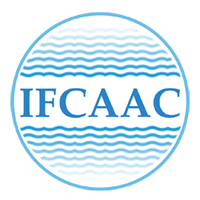 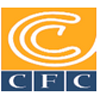 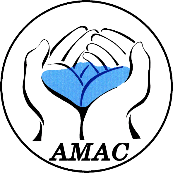 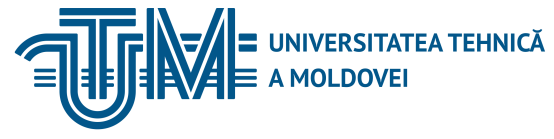 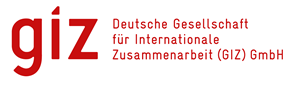 INSTITUTUL DE FORMARE CONTINUĂ ÎN DOMENIUL ALIMENTĂRII CU APĂ ŞI CANALIZĂRII
PENTRU MEMBRII ASOCIAȚIEI „MOLDOVA APĂ-CANAL”
Articolul 305. Modul de calculare a taxei 
    (1) Taxa pentru apă se calculează de sine stătător de către subiecţii impunerii, pornindu-se de la volumul apei extrase sau de la volumul apei utilizate de hidrocentrale, conform datelor contoarelor sau, în lipsa acestora, conform normelor de extragere şi/sau utilizare.
    (2) Elaborarea normelor de extragere şi/sau de utilizare a apei şi controlul asupra cantităţii de apă extrasă se efectuează de către organul de stat împuternicit de Guvern.
 Articolul 306. Înlesniri fiscaleTaxa nu se aplică pentru:
    a) apa extrasă din subsol concomitent cu minereurile utile sau extrasă pentru prevenirea (lichidarea) acţiunii dăunătoare a acestor ape;
    b) apa extrasă şi livrată populaţiei, autorităţilor publice şi instituţiilor finanţate de la bugetele de toate nivelurile;
    c) apa extrasă pentru stingerea incendiilor sau livrată pentru aceste scopuri; 
    d) apa extrasă de întreprinderile societăţilor orbilor, surzilor, invalizilor şi instituţiile medico-sanitare publice sau livrată acestora;
    e) apa extrasă de întreprinderile din cadrul sistemului  penitenciar sau livrată acestora.
Cotele taxei pentru apă se percepe în următoarele mărimi:
    1) pentru fiecare 1 m3 de apă extrasă din fondul apelor – 0,3 lei;
    2) pentru fiecare 1 m3 de apă minerală naturală  extrasă, de altă apă extrasă destinată  îmbutelierii – 16 lei;
    3) pentru fiecare 10 m3 de apă utilizată de  hidrocentrale  – 0,06 lei.
14/09/2018
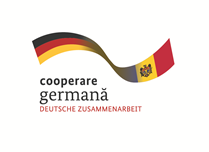 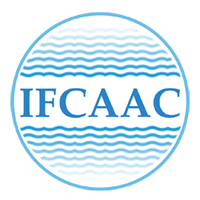 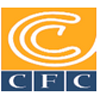 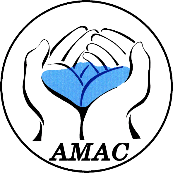 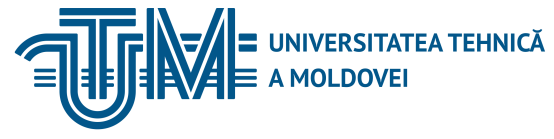 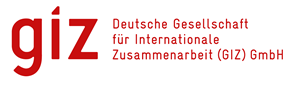 INSTITUTUL DE FORMARE CONTINUĂ ÎN DOMENIUL ALIMENTĂRII CU APĂ ŞI CANALIZĂRII
PENTRU MEMBRII ASOCIAȚIEI „MOLDOVA APĂ-CANAL”
HOTĂRÎREA Nr. 835 din  29.10.2013 pentru aprobarea Regulamentului privind evidenţa şi raportarea apei folosite 
http://lex.justice.md/index.php?action=view&view=doc&lang=1&id=350127

 În temeiul art. 21 alin. (2) din Legea apelor nr.272 din 23 decembrie 2011 (Monitorul Oficial al Republicii Moldova, 2012, nr. 81, art. 264), Guvernul a hotărît:
    1. Se aprobă Regulamentul privind evidenţa şi raportarea apei folosite.
    2. Controlul asupra executării prezentei hotărîri se pune în sarcina Ministerului Mediului.
14/09/2018
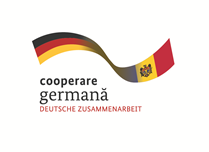 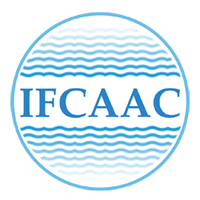 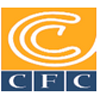 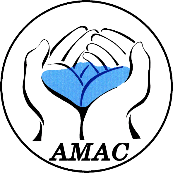 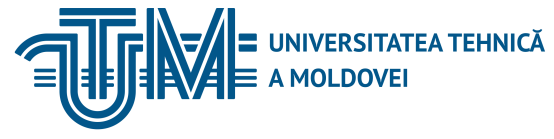 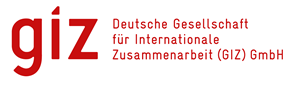 INSTITUTUL DE FORMARE CONTINUĂ ÎN DOMENIUL ALIMENTĂRII CU APĂ ŞI CANALIZĂRII
PENTRU MEMBRII ASOCIAȚIEI „MOLDOVA APĂ-CANAL”
1. Regulamentul privind evidenţa şi raportarea apei folosite stabileşte modalitatea de evidenţă şi raportare a apei folosite de către utilizatorii de apă, care activează în baza autorizaţiei de mediu pentru folosinţa specială a apei, indiferent de forma de proprietate şi sursa de apă utilizată. 
    2. Determinarea volumului de apă folosită se efectuează la punctele de evidenţă a consumului de apă, la prizele de apă şi punctele de evacuare a apelor, inclusiv în sistemele de canalizare, precum şi la punctele de distribuire (primire) a apelor altor utilizatori de apă.
    3. Componenţa şi proprietăţile apelor uzate se stabilesc la fiecare punct de evacuare a apelor uzate în receptorul natural şi în reţeaua centralizată de canalizare.
    4. Controlul de laborator asupra evacuării apelor uzate (densitatea, punctele de recoltare, tipurile şi cantitatea de noxe evacuate odată cu apele uzate, precum şi metodele de determinare a lor) este efectuat conform unui program elaborat de utilizatorul de apă, şi coordonat cu organul central al administraţiei publice în domeniul mediului, prin intermediul instituţiilor sale desconcentrate în teritoriu. 
    5. Consumul de apă se determină în baza indicilor înregistraţi de aparatele de măsurare.
    6. Pentru perioada în care aparatele de măsurare a folosinţei apei au fost defectate sau demontate pentru verificare sau reparare, utilizatorii calculează consumul apei prin metode indirecte, conform:
    a) volumului de producţie şi normelor specifice ale consumului de apă şi de evacuare a apelor folosite;
    b) normelor specifice de consum al energiei electrice la pomparea apelor folosite şi parametrilor tehnici ai utilajului.
14/09/2018
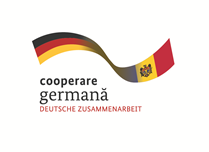 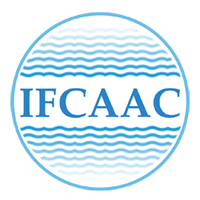 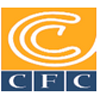 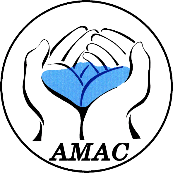 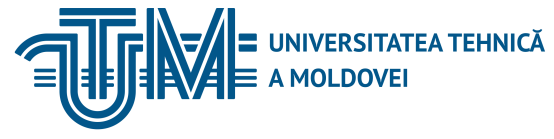 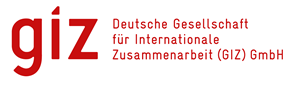 INSTITUTUL DE FORMARE CONTINUĂ ÎN DOMENIUL ALIMENTĂRII CU APĂ ŞI CANALIZĂRII
PENTRU MEMBRII ASOCIAȚIEI „MOLDOVA APĂ-CANAL”
II. Evidenţa apei folosite cu aparate de măsurare

    7. Evidenţa apei folosite presupune:
    a) evidenţa consumului de apă cu aparate de măsurare;
    b) evidenţa consumului de apă prin metode indirecte;
    c) evidenţa calităţii apei uzate;
    d) atribuirea de coordonate geografice surselor de captare a apei şi punctelor de deversare.
    8. Pentru evidenţa consumului de apă cu aparate de măsurare se utilizează formularul din anexa nr. 1 la prezentul Regulament, în baza căruia se determină:
    a) apa captată din corpuri de apă sau alte sisteme de distribuire a apei;
    b) apa repartizată altor beneficiari sau apa deversată;
    c) apa evacuată în cîmpiile de infiltrare, în bazinele de acumulare etc.;
    d) apa utilizată în sistemele de alimentare, în sistemele de alimentare repetată, precum şi la punctele de racordare a apei brute.
 8. Pentru evidenţa consumului de apă cu aparate de măsurare se utilizează formularul din anexa nr. 1 la prezentul Regulament.
14/09/2018
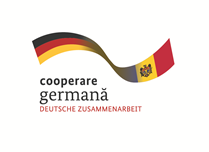 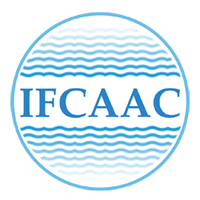 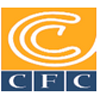 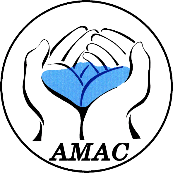 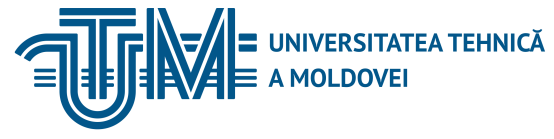 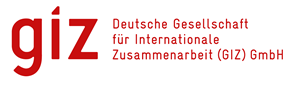 INSTITUTUL DE FORMARE CONTINUĂ ÎN DOMENIUL ALIMENTĂRII CU APĂ ŞI CANALIZĂRII
PENTRU MEMBRII ASOCIAȚIEI „MOLDOVA APĂ-CANAL”
III. Evidenţa apei folosite prin metode indirecte

    13. Evidenţa apei folosite prin metode indirecte este ţinută de utilizatorii de apă, în cazurile specificate la pct.6 din prezentul Regulament.
    14. Pentru evidenţa consumului de apă prin metode indirecte se utilizează formularul din anexa nr. 2 la prezentul Regulament.
    15. Evidenţa primară a apei se efectuează conform consumului de energie electrică necesară pentru pomparea a 1 m³ de apă, astfel, în coloana 3 se indică consumul total de energie electrică în perioada raportată (luna, anul) în mii kWh. Volumul apei utilizate este calculat prin raportul dintre indicii în coloana 3 şi cei din coloana 2, iar rezultatul obţinut se înscrie în coloana 4.
    16. La staţiile de pompare, debitele de apă se determină conform numărului de ore de funcţionare şi debitul pompelor.
    17. Pentru evidenţa consumului de apă după volumul producţiei livrate, în coloana 3 se înscrie volumul producţiei livrate în 24 de ore, în unităţile de măsură respective, iar în coloana 2 – cantitatea specifică de apă la o unitate de producţie (debitul specific). Volumul zilnic de apă este calculat prin înmulţirea mărimilor din coloanele 2 şi 3, iar rezultatul obţinut se înscrie în coloana 4.
14/09/2018
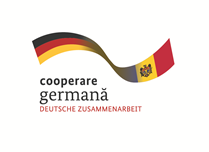 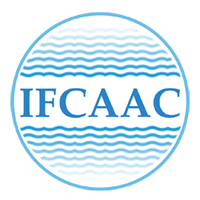 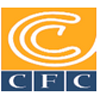 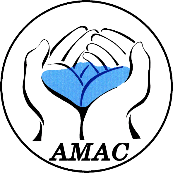 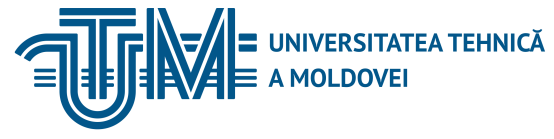 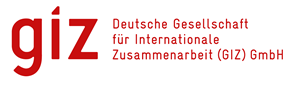 INSTITUTUL DE FORMARE CONTINUĂ ÎN DOMENIUL ALIMENTĂRII CU APĂ ŞI CANALIZĂRII
PENTRU MEMBRII ASOCIAȚIEI „MOLDOVA APĂ-CANAL”
IV. Evidenţa calităţii apei uzate

    18. Evidenţa calităţii apei uzate se efectuează în scopul stabilirii cantităţii de noxe care sînt deversate în corpurile de apă, reţele de canalizare etc. odată cu apele uzate.
    19. Pentru evidenţa calităţii apei uzate se completează formularul din anexa nr. 3 la prezentul Regulament, în baza rezultatelor analizelor fizico-chimice şi bacteriologice ale apei, care se înscriu în coloana 2.
    20. Formularul de evidenţă a calităţii apei uzate se completează conform rezultatelor investigaţiilor de laborator medii lunare/anuale, efectuate de laboratoare autorizate în acest sens.
    21. În cazul în care analiza apei uzate se efectuează zilnic, cantitatea noxelor evacuate concomitent cu apa uzată se determină ca produs al substanţei poluante respective consumată în decurs de 24 de ore, iar rezultatele se înscriu în coloana 5. 
    22. În cazul în care analiza apei uzate se efectuează periodic, cantitatea noxelor evacuate concomitent cu apa utilizată se determină ca produs al concentraţiei medii a substanţei poluante respective şi al volumului total de apă uzată evacuată în perioada de raportare.
    23. Cantitatea lunară şi anuală de noxe se înscrie în coloana nr. 5.
    24. Tipurile substanţelor toxice, metodele de determinare a lor, punctele şi frecvenţa de recoltare a acestora se stabilesc de comun cu laboratoarele din cadrul autorităţii de protecţie a mediului şi se anexează la formularul de evidenţă a calităţii apei uzate.
14/09/2018
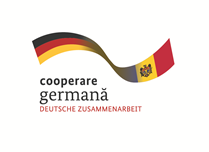 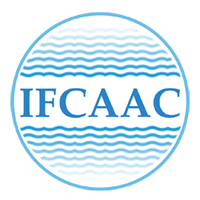 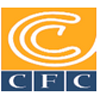 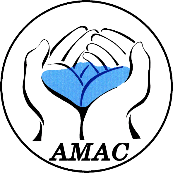 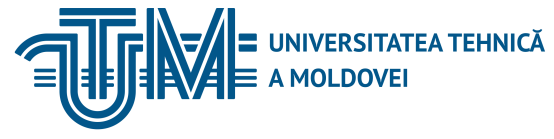 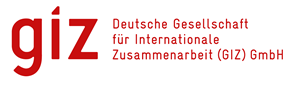 INSTITUTUL DE FORMARE CONTINUĂ ÎN DOMENIUL ALIMENTĂRII CU APĂ ŞI CANALIZĂRII
PENTRU MEMBRII ASOCIAȚIEI „MOLDOVA APĂ-CANAL”
V. Raportarea apei folosite
    
    25. Datele înscrise în formularele de evidenţă a apei folosite, conform anexelor nr. 1-3 la prezentul Regulament, sînt folosite la întocmirea de către utilizatorii de apă a Raportului anual nr. 1 – „Utilizarea apelor”, prezentat autorităţii de gestionare a apelor.
    26. Formularul de evidenţă a apei folosite este elaborat şi aprobat de organul central al administraţiei publice în domeniul mediului, în comun cu organul central de statistică.

HOTĂRÎRE Nr. 1228 din  13.11.2007 pentru aprobarea Regulamentului privind achiziţionarea, proiectarea, instalarea, recepţia şi exploatarea aparatelor de evidenţă a consumurilor de apă
http://lex.justice.md/index.php?action=view&view=doc&lang=1&id=325964

    În  scopul reglementării procesului de instalare şi exploatare a  contoarelor de apă şi optimizării  activităţii de contorizare, Guvernul  HOTĂRĂŞTE: 
    1. Se  aprobă Regulamentul privind achiziţionarea, proiectarea, instalarea, recepţia şi exploatarea aparatelor de evidenţă a consumurilor de apă, conform anexei nr.1.
    2. Aparatele de evidenţă a consumului de apă aflate în exploatare şi care corespund cerinţelor tehnice de instalare şi actelor normative în vigoare se vor utiliza pînă la uzarea lor completă în baza rezultatelor verificării metrologice sau deteriorării.
14/09/2018
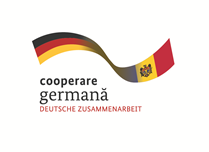 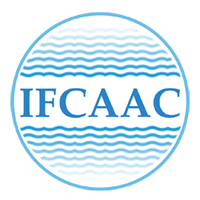 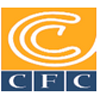 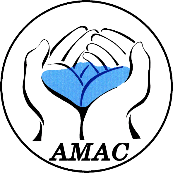 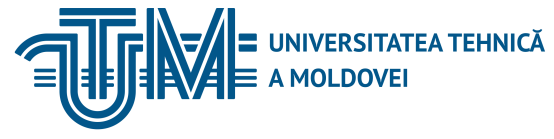 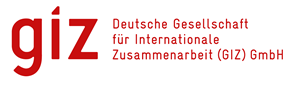 INSTITUTUL DE FORMARE CONTINUĂ ÎN DOMENIUL ALIMENTĂRII CU APĂ ŞI CANALIZĂRII
PENTRU MEMBRII ASOCIAȚIEI „MOLDOVA APĂ-CANAL”
3. Organele centrale de specialitate ale administraţiei publice şi organizaţiile interesate, în termen de 3 luni, vor aduce actele sale normative în concordanţă cu prezenta hotărîre. 
    4. Autorităţile administraţiei publice locale, la finele fiecărui an, vor monitoriza desfăşurarea lucrărilor de instalare a  aparatelor de evidenţă la consumatori, în funcţie de mijloacele de finanţare, conform prevederilor Regulamentului sus-menţionat. 
 I. Dispoziţii generale
    3. Prevederile prezentului Regulament se aplică tuturor raporturilor juridice apărute în legătură cu achiziţionarea, proiectarea, instalarea, recepţia şi exploatarea aparatelor de evidenţă a consumului de apă. 
    4. Cerinţele prezentului Regulament se extind asupra tuturor întreprinderilor şi organizaţiilor a căror activitate ţine de alimentarea cu apă (operatori), precum şi asupra instituţiilor publice, agenţilor economici şi proprietarilor de locuinţe, indiferent de forma lor de proprietate şi apartenenţa departamentală. 
    5. Serviciile de alimentare cu apă se prestează doar în temeiul contractelor directe, încheiate între operator (furnizor) şi utilizator (consumator) sau operator (furnizor) şi utilizator casnic.
    6. La proiectarea construcţiilor noi, reconstrucţiei sau reparaţiei capitale a obiectivelor existente trebuie prevăzută în mod obligatoriu instalarea aparatelor de evidenţă pentru fiecare utilizator.
    7.  Nu se admite racordarea noilor utilizatori la reţelele centralizate de alimentare cu apă fără instalarea aparatelor de evidenţă.
14/09/2018
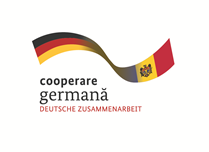 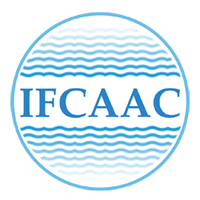 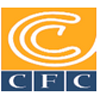 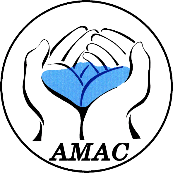 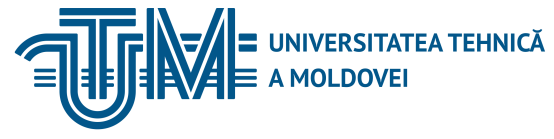 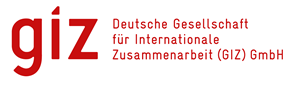 INSTITUTUL DE FORMARE CONTINUĂ ÎN DOMENIUL ALIMENTĂRII CU APĂ ŞI CANALIZĂRII
PENTRU MEMBRII ASOCIAȚIEI „MOLDOVA APĂ-CANAL”
8. Nu se admite recepţia construcţiilor noi şi a celor reconstruite şi reparate capital fără instalarea aparatelor de evidenţă a consumului de apă. 
   9. Tipul concret al aparatelor de evidenţă trebuie selectat de către operator (furnizor), conform modelelor aprobate şi incluse în Registrul de stat al mijloacelor de măsurare al Republicii Moldova, cu includerea tipului respectiv în condiţiile tehnice eliberate de operator.
 10. Activităţile de achiziţionare, instalare, exploatare, întreţinere şi reparaţie, înlocuire şi verificare metrologică, în termenele indicate în lista oficială a mijloacelor de măsurare supuse controlului metrologic legal a aparatelor de evidenţă, se efectuează: 
la branşamentele obiectivelor ce aparţin instituţiilor publice - în conformitate cu clauzele contractuale încheiate între utilizator şi operator, din contul mijloacelor financiare prevăzute în bugetele publice; 
la branşamentele obiectivelor ce aparţin agenţilor economici - în conformitate cu clauzele contractuale încheiate între utilizator şi operator, din contul mijloacelor financiare proprii ale agenţilor economici; 
la branşamentele blocurilor locative, aflate în exploatare - de către operator, din contul mijloacelor financiare, prevăzute în tarifele respective de alimentare cu apă şi canalizare, calculate conform Metodologiei determinării, aprobării şi aplicării tarifelor pentru serviciile de alimentare cu apă, de canalizare şi epurare a apelor uzate;
14/09/2018
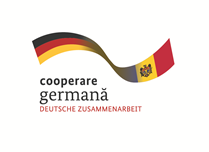 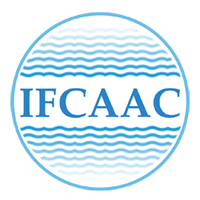 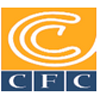 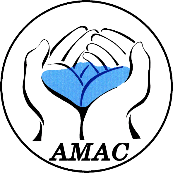 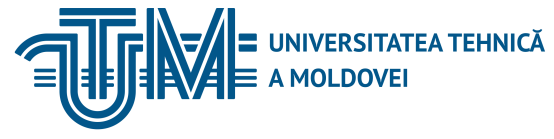 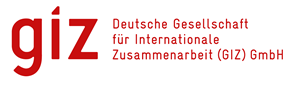 INSTITUTUL DE FORMARE CONTINUĂ ÎN DOMENIUL ALIMENTĂRII CU APĂ ŞI CANALIZĂRII
PENTRU MEMBRII ASOCIAȚIEI „MOLDOVA APĂ-CANAL”
în apartamentele blocurilor locative, încăperile locuibile în cămine, precum şi în case individuale - de către operator (furnizor) în baza contractului bilateral, prin aplicarea unui tarif distinct, aprobat de către autorităţile administraţiei publice locale pentru contorizarea consumului de apă. În lipsa contractului respectiv, toate lucrările de achiziţionare, instalare, exploatare, întreţinere şi reparaţie, înlocuire şi verificare metrologică a contoarelor de apă se execută din contul consumatorului.
II.  Elaborarea documentaţiei pentru instalarea aparatelor de evidenţă
    11. Pentru obţinerea condiţiilor tehnice, utilizatorul depune o cerere la adresa operatorului, anexînd documentele ce confirmă dreptul de proprietate (posesie):
    a) contract de vînzare-cumpărare;
    b) contract de locaţiune;
    c) certificat de moştenitor.
   12. În termen de 10 zile lucrătoare din momentul depunerii cererii, operatorul examinează actele prezentate şi eliberează condiţiile tehnice pentru elaborarea documentaţiei de proiect privind instalarea aparatului de evidenţă.
   13. Elaborarea documentaţiei de proiect pentru instalarea aparatelor de evidenţă se efectuează de către unităţile specializate în domeniu, care deţin licenţe de activitate pentru toate categoriile de construcţii, instalaţii şi reţele de alimentare cu apă, sisteme interioare (art. 8 pct. 16) din Legea nr. 451-XV din 30 iulie 2001 privind licenţierea unor genuri de activitate).
    La finalizarea lucrărilor de proiectare, unităţile specializate în domeniu coordonează documentaţia cu operatorul.
14/09/2018
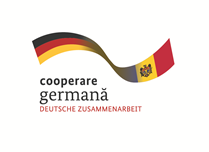 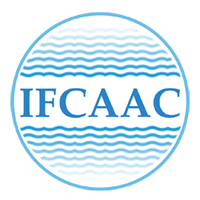 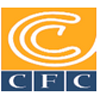 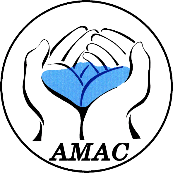 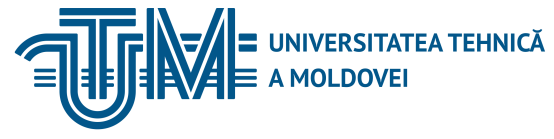 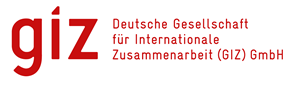 INSTITUTUL DE FORMARE CONTINUĂ ÎN DOMENIUL ALIMENTĂRII CU APĂ ŞI CANALIZĂRII
PENTRU MEMBRII ASOCIAȚIEI „MOLDOVA APĂ-CANAL”
III. Executarea lucrărilor de instalare şi recepţie a aparatelor de evidenţă
    14. Instalarea aparatelor de evidenţă se efectuează în conformitate cu documentaţia de proiect. 
    15. Lucrările de instalare a aparatelor de evidenţă sînt efectuate de către agenţii economici ce deţin licenţă pentru desfăşurarea activităţii de construcţie a edificiilor şi aviz tehnic de înregistrare, eliberat de Organismul Naţional de Metrologie. 
   16. Pe toată perioada de executare a lucrărilor de instalare a aparatelor de evidenţă, pînă la recepţia acestora, responsabilitatea pentru integritatea şi păstrarea aparatelor de evidenţă o poartă executantul  lucrărilor.
    17. După finalizarea lucrărilor de instalare a aparatelor de evidenţă se întocmesc acte  privind îndeplinirea lucrărilor, conform anexei nr. 1 la prezentul Regulament.
    18.  Actul de recepţie şi punere în funcţiune a lucrărilor de instalare a aparatelor de evidenţă se întocmeşte în cîte un exemplar pentru fiecare semnatar (anexa nr.1). 
    În baza acestui act se întocmeşte fişa de evidenţă a consumului de apă, conform anexelor nr. 4 sau nr. 5 la prezentul Regulament. 
    19. Utilizatorul este responsabil pentru păstrarea integrităţii aparatului de evidenţă şi a sigiliilor aplicate.
.
14/09/2018
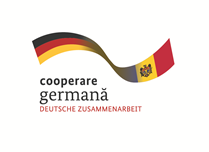 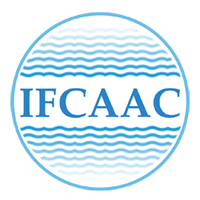 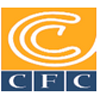 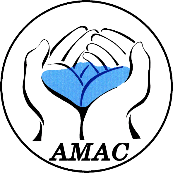 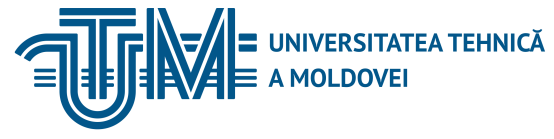 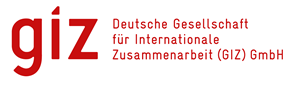 INSTITUTUL DE FORMARE CONTINUĂ ÎN DOMENIUL ALIMENTĂRII CU APĂ ŞI CANALIZĂRII
PENTRU MEMBRII ASOCIAȚIEI „MOLDOVA APĂ-CANAL”
IV. Exploatarea aparatelor de evidenţă
    20. Exploatarea aparatelor de evidenţă include lucrările de întreţinere, reparaţie, verificare metrologică şi înlocuire a acestora.
    21. Întreţinerea aparatelor de evidenţă  prevede:
    a) cercetarea vizuală şi controlul asupra stării sigiliilor aplicate;
    b) înscrierea indicaţiilor contoarelor;
    c) întocmirea prescripţiilor, conform anexelor nr.6-10 şi 14 la prezentul Regulament, după caz.
    22. Reparaţia aparatelor de evidenţă se efectuează în ateliere specializate şi include următoarele:
    demontarea aparatului şi a elementelor asamblate;
    desfacerea aparatului; 
    spălarea, curăţirea elementelor corpului aparatului de tină şi rugină (în caz de necesitate, prelucrarea de sablaj a corpului contorului);
    depistarea şi înlăturarea deranjamentelor (defectelor);
    înlocuirea detaliilor uzate;
    vopsirea, asamblarea, reglarea .
   23. Verificarea metrologică a aparatelor de evidenţă se efectuează la expirarea termenului de verificare, stabilit în lista oficială a mijloacelor de măsurare supuse controlului metrologic legal, sau, la cererea operatorului, utilizatorului (verificare metrologică de expertiză), în laboratoarele cu competenţă tehnică respectivă, cu participarea părţilor interesate.
14/09/2018
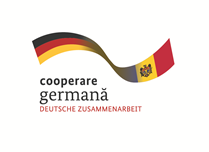 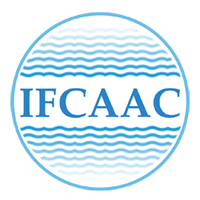 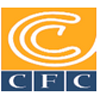 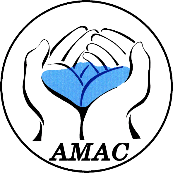 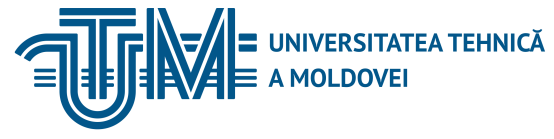 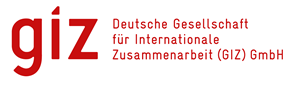 INSTITUTUL DE FORMARE CONTINUĂ ÎN DOMENIUL ALIMENTĂRII CU APĂ ŞI CANALIZĂRII
PENTRU MEMBRII ASOCIAȚIEI „MOLDOVA APĂ-CANAL”
În cazul rezultatelor negative ale verificărilor metrologice, aparatul de evidenţă se înlocuieşte. 
    24. La depistarea vizuală a unor defecţiuni, utilizatorii sînt obligaţi să informeze imediat operatorul din momentul constatării lor (nu funcţionează mecanismul de calcul, sînt înregistrate scurgeri la conectări, este deteriorat ecranul, sînt rupte sigiliile ş.a.). 
    În cazul în care utilizatorul (consumatorul) nu a informat în timp de 72 ore despre defecţiunile depistate, iar operatorul a constatat acest fapt, se întocmeşte un act în care se înscriu defecţiunile şi care este semnat de ambele părţi, cu indicarea măsurilor şi termenelor de înlăturare a lor, conform anexelor nr.11-13 la prezentul Regulament, după caz. 
    25. Demontarea de către utilizator a aparatelor de evidenţă, instalate la branşamente,  se efectuează cu coordonarea prealabilă scrisă a operatorului.
    Notă: Anexele nr. 2, 3 şi 14 la prezentul Regulament se vor aplica în perioada exploatării  aparatului de evidenţă.

Anexa 1 – formular ACT de montare, recepţie şi punere în funcţiune a aparatelor de evidenţă a apei;
Anexa 2 – formular ACTde sigilare;
Anexa 3 – formular ACT de desigilare;
Anexa 4 – formular FIŞA DE EVIDENŢĂ A CONSUMULUI DE APĂ pentru consumatorii casnici;
Anexa 5 – formular  FIŞA DE EVIDENŢĂ A CONSUMULUI DE APĂ pentru agenţi economici;
Anexa 6 – formular PRESCRIPŢIA  nr. ______ pentru agenţi economici;
Anexa 7, 8 – formular PRESCRIPŢIA  nr. ______ pentruconsumatorii casnici;
14/09/2018
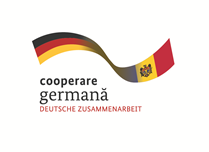 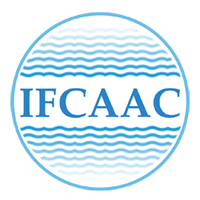 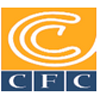 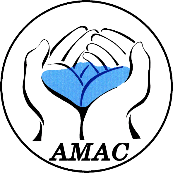 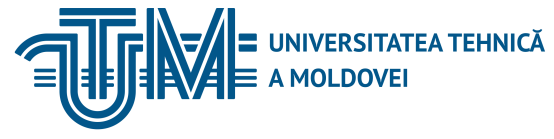 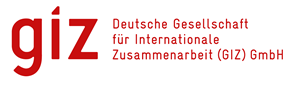 INSTITUTUL DE FORMARE CONTINUĂ ÎN DOMENIUL ALIMENTĂRII CU APĂ ŞI CANALIZĂRII
PENTRU MEMBRII ASOCIAȚIEI „MOLDOVA APĂ-CANAL”
Anexa 9, 10 – formular PRESCRIPŢIA  nr.______ (pentru agenţi economici şi instituţii publice);
Anexa 11 – formular ACT de cercetare a evidenţei  şi  folosirii  apei în apartamente/încăperi locuibile în cămine;
Anexa 12 – formular ACT de cercetare a evidenţei  şi  folosire a  apei de către utilizatori: întreprinderi, organizaţii şi alţi agenţi  economici;
Anexa 13  – formular ACT de inspectare a stării tehnice a reţelelor de alimentare cu apă şi canalizare, a aparatelor de evidenţă a apei şi a nivelului de confort al obiectivului;
Anexa 14 –  formular PRESCRIPŢE  PENTRU  ASIGURAREA  ACCESULUI  nr. ____.
14/09/2018
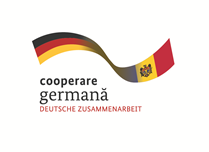 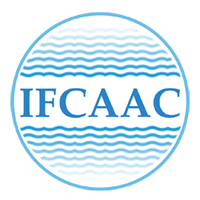 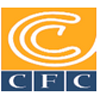 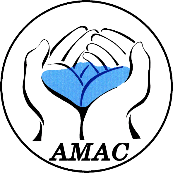 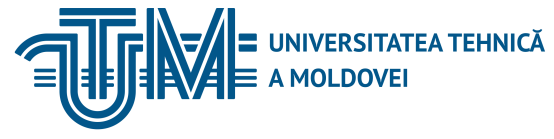 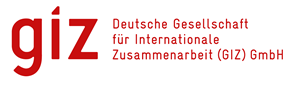 INSTITUTUL DE FORMARE CONTINUĂ ÎN DOMENIUL ALIMENTĂRII CU APĂ ŞI CANALIZĂRII
PENTRU MEMBRII ASOCIAȚIEI „MOLDOVA APĂ-CANAL”
ORDIN Nr. 21 din  02.02.2017 despre aprobarea formularului Dării de seamă privind plata pentru emisiile de poluanți, deversări și depozitarea deșeurilor şi a Instrucțiunii de completare a ei – http://lex.justice.md/index.php?action=view&view=doc&lang=1&id=369099

Conform prevederilor Ordinului menţionat s-a aprobat:
    1) Formularul Dării de seamă privind plata pentru emisiile de poluanți, deversări și depozitarea deșeurilor, conform anexei nr.1 la prezentul ordin;
    2) Instrucțiunea de completare a Dării de seamă privind plata pentru emisiile de poluanți, deversări și depozitarea deșeurilor, conform anexei nr. 2 la prezentul ordin, care transpune INSTRUCŢIUNEA Nr. 1704 din  17.04.2000 privind calculul plăţii pentru poluarea mediului în Republica Moldova
http://lex.justice.md/index.php?action=view&view=doc&lang=1&id=313488
14/09/2018
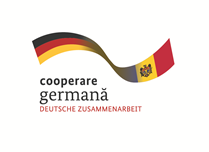 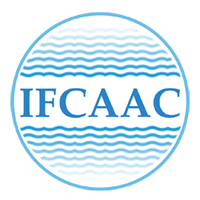 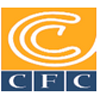 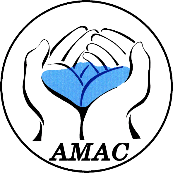 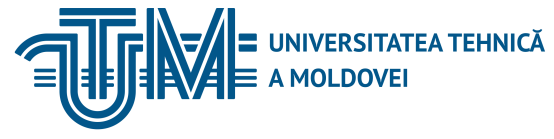 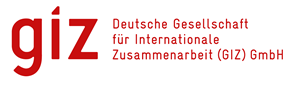 INSTITUTUL DE FORMARE CONTINUĂ ÎN DOMENIUL ALIMENTĂRII CU APĂ ŞI CANALIZĂRII
PENTRU MEMBRII ASOCIAȚIEI „MOLDOVA APĂ-CANAL”
LEGE Nr. 1540 din  25.02.1998 privind plata pentru poluarea mediului
http://lex.justice.md/index.php?action=view&view=doc&lang=1&id=311615
 
Articolul 14. Declararea, modul și termenul de achitare a plăților pentru poluarea mediului
    (1) Subiecții prezentei legi sînt obligați să calculeze de sine stătător plățile pentru poluarea mediului prevăzute la art. 6, 9 și 10, să achite la bugetul de stat plățile corespunzătoare și să prezinte Serviciului Fiscal de Stat darea de seamă respectivă, utilizînd, în mod obligatoriu, metode automatizate de raportare electronică în condițiile stipulate la art. 187 alin. (21) din Codul fiscal. Forma și modul de completare a dării de seamă se aprobă de către Ministerul Agriculturii, Dezvoltării Regionale şi Mediului.
   (3) Subiecții vizați la art. 6, 9 și 10 calculează și achită plățile corespunzătoare și prezintă darea de seamă respectivă anual, pînă la data de 25 a lunii februarie a anului următor de gestiune.    

Capitolul III. Calculul plăţii pentru deversările de poluanţi  - conform prevederii INSTRUCŢIUNII Nr. 1704 din  17.04.2000 privind calculul plăţii pentru poluarea mediului în Republica Moldova
Plata pentru deversările poluanţilor cu apele uzate se efectuează în conformitate cu prevederile art. 9 al Legii nr. 1540 privind plata pentru poluarea mediului.
Plata pentru emisiile/deversările de poluanţi în limitele normativelor stabilite se consideră plata menită compensării impactului şi restabilirii componentelor mediului influenţate de poluare cu asigurarea condiţiilor favorabile pentru dezvoltarea societăţii şi funcţionarea normală a ecosistemelor.
14/09/2018
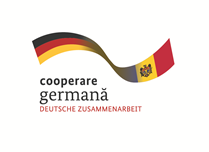 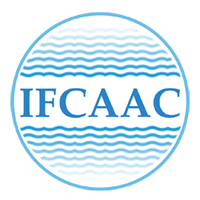 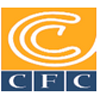 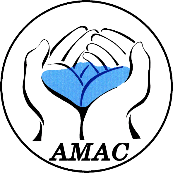 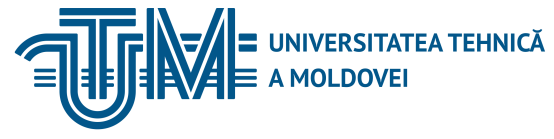 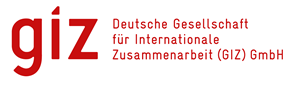 INSTITUTUL DE FORMARE CONTINUĂ ÎN DOMENIUL ALIMENTĂRII CU APĂ ŞI CANALIZĂRII
PENTRU MEMBRII ASOCIAȚIEI „MOLDOVA APĂ-CANAL”
Plata se stabileşte pentru  deversarea poluanţilor nemijlocit în cursurile de apă de suprafaţă, canalele de desecare a terenurilor agricole şi alte obiecte, pentru descărcările de poluanţi în sistemele centralizate de canalizare sau în rezervoarele-receptoare, la cîmpurile de filtraţie, în acumulatoarele de dejecţii ale complexelor zootehnice şi altele.
În cazurile deversărilor neautorizate (accidentale) de poluanţi, de la întreprinderile poluante se cere repararea prejudiciului cauzat mediului înconjurător.
Pentru instalaţiile comunale de epurare a apelor uzate plata se calculează conform listei de poluanţi, prevăzuţi în documentaţia de proiect.
În cazul depistării depăşirii normelor de deversare stabilite pentru alţi poluanţi, se aplică amenda sub formă de plată pentru poluare numai la depăşirea masei normative, ţinînd  cont de coeficientul de multiplicate a acestei depăşiri "R" (formula 5).
Pentru ceilalţi beneficiari evacuatori de ape uzate în obiective acvatice, plata se calculează pentru toţi poluanţii stabiliţi în normele admisibile de deversare.
Pentru întreprinderi - consumatoare de apă, ce evacuează apele uzate în sistemul de canalizare, plata se calculează conform indicilor specifici de poluare cu deversări industriale. Lista acestor indici şi normativele CMA de poluanţi se aprobă de către agenţiile teritoriale ecologice la prezentarea de către serviciile de exploatare a instalaţiilor de epurare.
14/09/2018
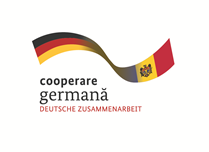 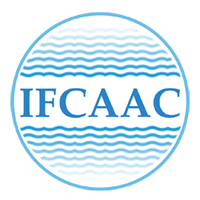 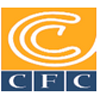 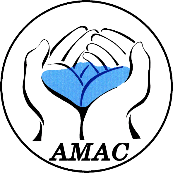 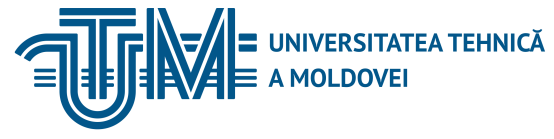 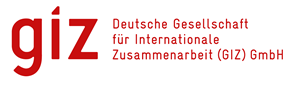 INSTITUTUL DE FORMARE CONTINUĂ ÎN DOMENIUL ALIMENTĂRII CU APĂ ŞI CANALIZĂRII
PENTRU MEMBRII ASOCIAȚIEI „MOLDOVA APĂ-CANAL”
Plata pentru deversarea poluanţilor nu eliberează consumatorii de apă de la plata serviciilor pe tarifele diferenţiate şi de la sancţiuni economice şi compensarea pagubelor aduse întreprinderilor ce exploatează staţiile de epurare, în cazurile încălcării regulilor de recepţionare a apelor uzate de producţie în sistemul de canalizare a localităţilor urbane în corespundere cu Hotărîrea Guvernului Republicii Moldova nr. 282 din 9.09.1988 "Cu privire la tarifele diferenţiate şi condiţiile de recepţionare a apelor uzate în canalizarea comunală".

Ca apă uzată (reziduală, de canalizare) este calificată apa ce conţine reziduuri solide, lichide şi  gazoase sau  poluată termic în rezultatul unei activităţi antropogene. La categoria de apă uzată  se referă  apele reziduale menajere din localităţi,  apele  reziduale industriale, apele scurgerilor meteorice evacuate de pe terenurile agenţilor economici, apele poluate termic, apele de drenaj, apele deversate după utilizarea lor  în scopurile pisciculturii industriale.
Pentru apele uzate - meteorice, de drenaj, ape folosite în  piscicultură şi poluate termic, plata se exercită numai pentru valoarea poluanţilor ce depăşesc normativele admisibile de deversare.
În conformitate cu legislaţia în vigoare, cu Codul apelor art.37.f. beneficiarii de apă sînt obligaţi să ţină în modul stabilit evidenţa cantităţii şi calităţii apelor uzate. În lipsa evidenţei necesare,  concentraţiile reale pentru calcul se vor primi cele de proiect sau ramurale.
14/09/2018
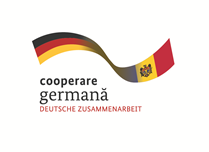 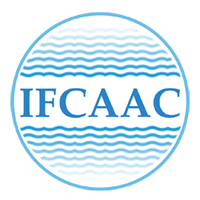 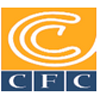 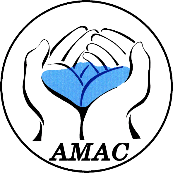 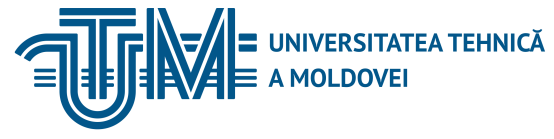 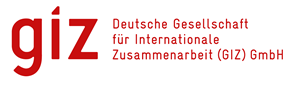 INSTITUTUL DE FORMARE CONTINUĂ ÎN DOMENIUL ALIMENTĂRII CU APĂ ŞI CANALIZĂRII
PENTRU MEMBRII ASOCIAȚIEI „MOLDOVA APĂ-CANAL”
Valorile deversărilor limitat admisibile (DLA) pentru apele uzate evacuate în apele de suprafaţă şi concentraţiilor maxim admisibile (CMA) de poluanţi în apele uzate evacuate în reţelele centralizate de canalizare sînt elaborate şi aprobate în modul stabilit de legislaţie şi actele normative în vigoare. În lipsa DLA, valorile normelor admisibile de evacuare a poluanţilor se iau cele stabilite în "Regulile de protecţie a resurselor acvatice".

Prin Hotărârea RSSM nr. 282 din 09.09.1988 în scopul îmbunătățirii protecției resurselor de apă şi a utilizării raţionale a acestora, s-a stabilit metoda de aplicare şi calculare a tarifului diferenţiat, în cazul depăşirii normativelor aprobate de deversare în sistemul centralizat de canalizare.
14/09/2018
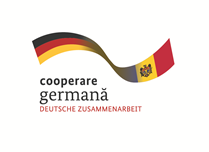 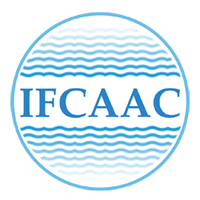 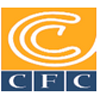 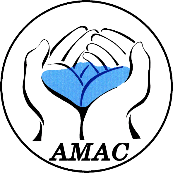 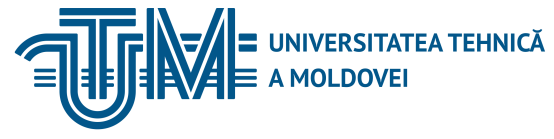 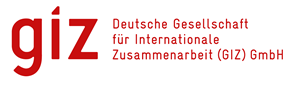 INSTITUTUL DE FORMARE CONTINUĂ ÎN DOMENIUL ALIMENTĂRII CU APĂ ŞI CANALIZĂRII
PENTRU MEMBRII ASOCIAȚIEI „MOLDOVA APĂ-CANAL”
HOTĂRÎRE ANRE Nr. 180 din  10.06.2016 cu privire la aprobarea Regulamentului cu privire la stabilirea şi aprobarea, în scop de determinare a tarifelor, a consumului tehnologic şi a pierderilor de apă în sistemele publice de alimentare cu apă
http://lex.justice.md/index.php?action=view&view=doc&lang=1&id=365854
SCOPUL  ŞI  DOMENIUL DE APLICARE
1. Regulamentul cu privire la stabilirea şi aprobarea, în scop de determinare a tarifelor, a consumului tehnologic şi a pierderilor de apă în sistemele publice de alimentare cu apă (în continuare Regulament) are drept scop stabilirea modalităţii unice de calculare şi aprobare a consumurilor tehnologice şi a pierderilor de apă în sistemele publice de alimentare cu apă şi de canalizare, volume de apă care vor fi luate în consideraţie la determinarea tarifelor pentru serviciul public de alimentare cu apă, de  canalizare și de epurare a apelor uzate.                                
2. Calcularea consumului tehnologic şi a pierderilor de apă se realizează în conformitate cu prezentul Regulament, de către fiecare operator care furnizează serviciul public de alimentare cu apă şi de canalizare  în scopul justificării consumului tehnologic şi a pierderilor de apă în procesele de captare, tratare, transportul, acumularea şi distribuţia apei, respectiv, canalizarea, epurarea şi evacuarea apelor uzate.
La calcularea consumului tehnologic și a pierderilor de apă  se utilizează date tehnice din registrele de exploatare a utilajelor, a paşapoartelor  tehnice ale instalaţiilor, hărţilor tehnologice de exploatare a sistemului public de alimentare cu apă şi de canalizare.
14/09/2018
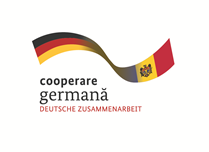 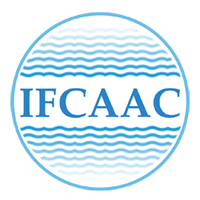 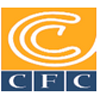 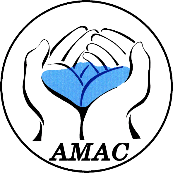 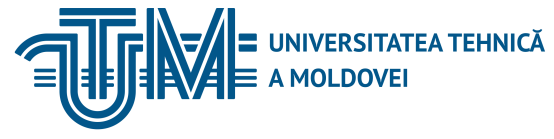 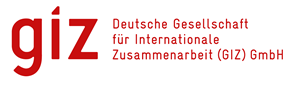 INSTITUTUL DE FORMARE CONTINUĂ ÎN DOMENIUL ALIMENTĂRII CU APĂ ŞI CANALIZĂRII
PENTRU MEMBRII ASOCIAȚIEI „MOLDOVA APĂ-CANAL”
12. Calculul consumului de apă la realizarea operaţiunilor tehnologice pentru furnizarea serviciului public de alimentare cu apă şi de canalizare precum şi calculul pierderilor de apă din sistemul public de alimentare cu apă în anul de reglementare se realizează pentru fiecare operaţiune tehnologică, tehnică.
13. În cazul în care operatorul nu prezintă informaţii prin care se confirmă veridicitatea indicatorilor utilizaţi în calcul la realizarea operaţiunilor tehnologice, volumul respectiv de apă nu se califică ca consum tehnologic. 
14. La calcularea consumului de apă pentru serviciile antiincendiare se utilizează date tehnice conform datelor prezentate de Serviciul Protecţiei Civile şi Situaţii Excepţionale ale Ministerul Afacerilor Interne.
15. Calculul consumului de apă pentru necesităţile gospodărești ale operatorului se realizează în funcție de numărul personalului tehnic angajați ai operatorului, numărul zilelor de lucru ale personalului tehnic angajat, numărul utilajelor tehnice (autocamioane, automobile) aflate în uz.
14/09/2018
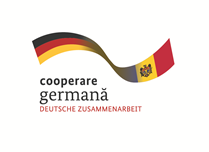 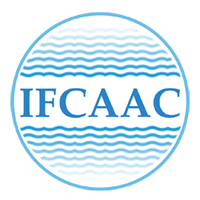 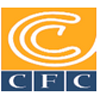 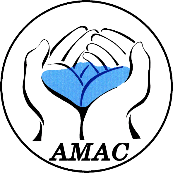 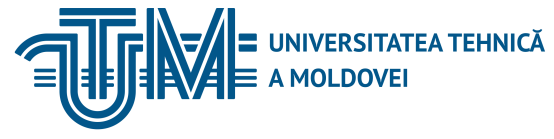 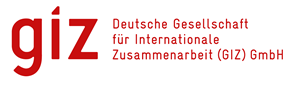 INSTITUTUL DE FORMARE CONTINUĂ ÎN DOMENIUL ALIMENTĂRII CU APĂ ŞI CANALIZĂRII
PENTRU MEMBRII ASOCIAȚIEI „MOLDOVA APĂ-CANAL”
APROBAREA  CONSUMULUI TEHNOLOGIC ȘI A PIERDERILOR DE APĂ

36. Anual, până la finele lunii noiembrie, operatorii care furnizează serviciul public de alimentare cu apă și de canalizare, titulari de licențe eliberate de Agenție, vor prezenta Agenţiei calculele consumurilor tehnologice şi a pierderilor de apă în sistemele publice de alimentare cu apă şi de canalizare, volume de apă care vor fi luate în consideraţie la determinarea tarifelor la serviciul public de alimentare cu apă, de canalizare și de epurare a apelor uzate pentru anul calendaristic următor, calcule efectuate în conformitate cu prezentul Regulament. 
37. În cazul neprezentării calculelor consumurilor tehnologice, a pierderilor de apă în termenul stabilit, Agenţia va stabili valoarea estimată a consumurilor tehnologice şi a pierderilor de apă pentru anul calendaristic următor. 
38. Agenţia, în procesul examinării calculelor consumurilor tehnologice şi a pierderilor de apă pentru anul calendaristic următor, este în drept să solicite de la titularii de licențe  informaţii  suplimentare cu privire la consumul tehnologic şi a pierderilor tehnice de apă în sistemele publice de alimentare cu apă şi de canalizare pentru ajustarea, reglementarea şi aprobarea consumurilor tehnologice şi a pierderilor de apă din sistemul public de alimentare cu apă, volume de apă care vor fi luate în consideraţie la determinarea tarifelor la serviciul public de alimentare cu apă, de  canalizare și de epurare a apelor uzate.
14/09/2018
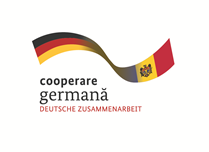 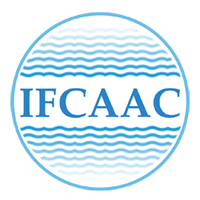 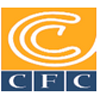 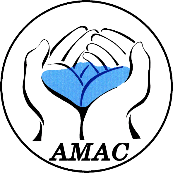 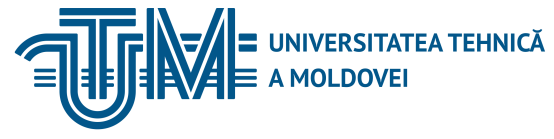 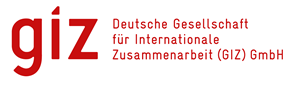 INSTITUTUL DE FORMARE CONTINUĂ ÎN DOMENIUL ALIMENTĂRII CU APĂ ŞI CANALIZĂRII
PENTRU MEMBRII ASOCIAȚIEI „MOLDOVA APĂ-CANAL”
39. Valoarea  consumului tehnologic şi a pierderilor de apă în sistemul public de alimentare cu apă al operatorului, titular de licență care furnizează serviciul public de alimentare cu apă și de canalizare se aprobă anual de către Agenție. 

HOTĂRÎREA ANRE Nr. 270 din  16.12.2015 cu privire la aprobarea Metodologiei privind aprobarea și aplicarea tarifelor la serviciile auxiliare prestate consumatorilor de către operatorii serviciului public de alimentare cu apă şi de canalizare
http://lex.justice.md/index.php?action=view&view=doc&lang=1&id=363699

În scopul reglementării raporturilor juridice dintre operatorii care furnizează serviciul public de alimentare cu apă și de canalizare și consumatori, în temeiul art. 7 alineatul (2) lit. e) şi art. 35 alineatele (14) și (15) din Legea nr. 303 din 13 decembrie 2013 privind serviciul public de alimentare cu apă şi de canalizare (Monitorul Oficial al Republicii Moldova, 2014, nr. 60-65, art. 123), Consiliul de administraţie al ANRE a aprobat Metodologia sus-menţionată.
14/09/2018
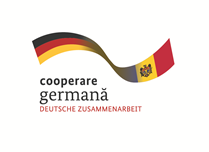 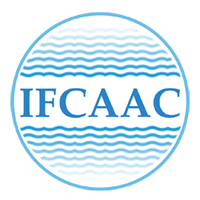 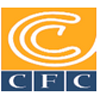 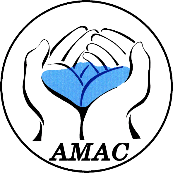 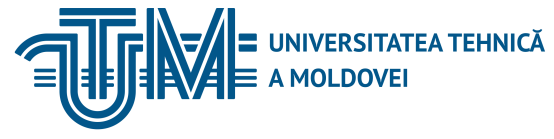 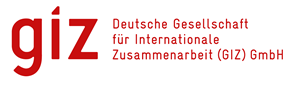 INSTITUTUL DE FORMARE CONTINUĂ ÎN DOMENIUL ALIMENTĂRII CU APĂ ŞI CANALIZĂRII
PENTRU MEMBRII ASOCIAȚIEI „MOLDOVA APĂ-CANAL”
DESCRIEREA TARIFELOR REGLEMENTATE PENTRU FURNIZAREA SERVICIILOR AUXILIARE
 4. Tariful pentru furnizarea serviciului auxiliar reprezintă contravaloarea cheltuielilor necesare şi justificate, suportate de operator pentru realizarea tuturor operaţiunilor legate de furnizarea serviciului auxiliar, deplasarea personalului operatorului la locul furnizării serviciului auxiliar, utilizarea în procesul furnizării serviciului auxiliar a materialelor, a mijloacelor de transport, a mașinilor şi mecanismelor necesare, efectuarea de către personalul operatorului a lucrărilor necesare pentru furnizarea  serviciului auxiliar şi întocmirea, după caz, a actului de furnizare a serviciului auxiliar solicitat de consumator. 
 5. Prezenta Metodologie prevede reglementarea tarifelor pentru serviciile auxiliare care sunt furnizate consumatorilor doar de către operatorul care furnizează serviciul  public de alimentare cu apă şi de canalizare la reţelele publice ale căruia  sunt racordate instalaţiile interne de  apă şi de canalizare ale consumatorului.
14/09/2018
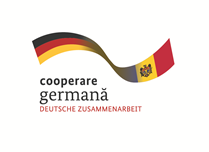 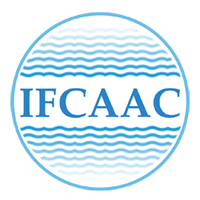 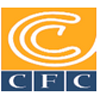 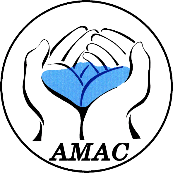 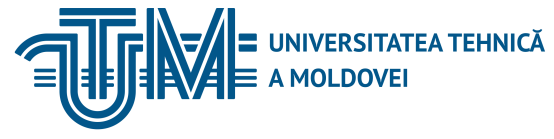 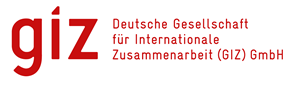 INSTITUTUL DE FORMARE CONTINUĂ ÎN DOMENIUL ALIMENTĂRII CU APĂ ŞI CANALIZĂRII
PENTRU MEMBRII ASOCIAȚIEI „MOLDOVA APĂ-CANAL”
6. Operatorul furnizează consumatorilor următoarele categorii de servicii auxiliare, pentru care şi determină, aprobă şi aplică tarife, şi anume la: 
    1) instalarea contoarelor de apă în apartamentele blocurilor locative;
    2) branşarea instalaţiilor interne de apă ale consumatorilor la reţeaua publică de alimentare cu apă;
    3) racordarea instalaţiilor interne de canalizare ale consumatorilor la reţeaua publică de canalizare; 
    4) branşarea la reţeaua publică de alimentare cu apă în cazul cînd  consumatorii au asigurat executarea branşamentelor de apă;
    5) racordarea la reţeaua publică de canalizare în cazul cînd consumatorii au asigurat executarea racordurilor de canalizare;
    6)  reconectarea la reţeaua publică de alimentare cu apă a instalaţiilor interne de apă  ale consumatorului, care anterior au fost deconectate de către operator din cauza încălcării de către consumator a normelor de utilizare şi/sau a clauzelor contractuale;
    7) reconectarea la reţeaua publică de canalizare a instalaţiilor interne de canalizare ale  consumatorilor, care anterior au fost deconectate de către operator din cauza încălcării de către consumatori a normelor de utilizare şi/sau a clauzelor contractuale;
  8) deconectarea de la reţeaua publică de alimentare cu apă a instalaţiilor interne de apă, la solicitarea  consumatorului, cu excepţia cazurilor de reziliere a contractului pentru furnizarea serviciului public de alimentare cu apă;
14/09/2018
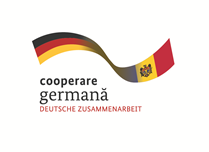 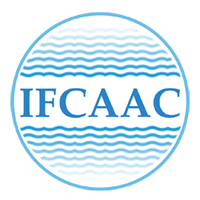 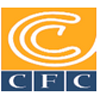 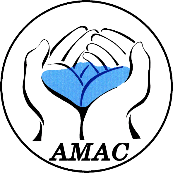 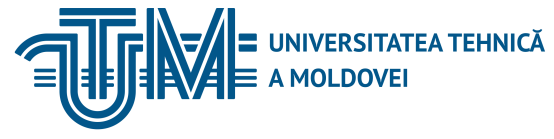 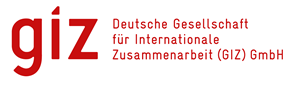 INSTITUTUL DE FORMARE CONTINUĂ ÎN DOMENIUL ALIMENTĂRII CU APĂ ŞI CANALIZĂRII
PENTRU MEMBRII ASOCIAȚIEI „MOLDOVA APĂ-CANAL”
9) deconectarea de la reţeaua publică de canalizare a instalaţiilor interne de canalizare, la solicitarea consumatorului, cu excepţia cazurilor de reziliere a contractului pentru furnizarea serviciului public de canalizare;
10) reconectarea la reţeaua publică de alimentare cu apă a instalaţiilor interne de apă, care anterior au fost deconectate la solicitarea consumatorului;
 11) reconectarea la reţeaua publică de canalizare a instalaţiilor interne de canalizare, care anterior au fost deconectate la solicitarea consumatorului;
 12) instalarea şi sigilarea contorului, la solicitarea consumatorului;
 13) demontarea, remontarea şi sigilarea contorului la solicitarea consumatorului;
 14) demontarea, verificarea metrologică de expertiză, remontarea şi sigilarea contorului în cazul cînd consumatorul solicită efectuarea verificării metrologice de expertiză, iar în urma verificării se constată că contorul corespunde normelor;
 15) demontarea, reparaţia, verificarea metrologică, remontarea şi sigilarea contorului în cazul cînd acesta a fost deteriorat din vina consumatorului;
  16) demontarea contorului deteriorat din vina consumatorului şi instalarea unui alt contor, în cazul cînd contorul deteriorat nu poate fi reparat; 
  17) sigilarea contorului, la solicitarea consumatorului, în cazul deteriorării de către consumator a sigiliului aplicat de operator;
  18) eliberarea, la solicitarea consumatorului, din arhiva operatorului a copiilor de pe acte şi de pe proiect, prezentate de consumator operatorului.
14/09/2018
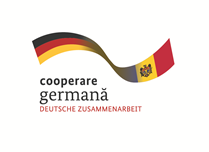 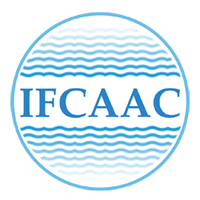 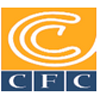 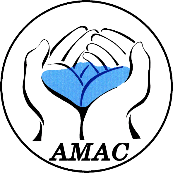 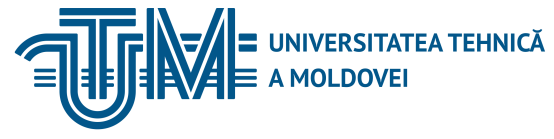 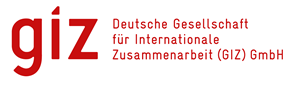 INSTITUTUL DE FORMARE CONTINUĂ ÎN DOMENIUL ALIMENTĂRII CU APĂ ŞI CANALIZĂRII
PENTRU MEMBRII ASOCIAȚIEI „MOLDOVA APĂ-CANAL”
DETERMINAREA, APROBAREA ŞI APLICAREA TARIFELOR LA SERVICIILE AUXILIARE
   26. În conformitate cu prezenta Metodologie tarifele la serviciile auxiliare furnizate de operatori se determină anual separat pentru  fiecare tip concret de serviciu şi se prezintă: 
    1) Consiliilor locale – pentru examinare şi aprobare, iar Agenţiei Naţionale pentru Reglementare în Energetică - spre examinare şi avizare, a tarifelor la serviciile auxiliare furnizate de operatori la nivel de regiune, raion, municipiu şi oraş și în cazul titularilor de licențe care furnizează serviciul public de alimentare cu apă și de canalizare la nivel de sat/comună.
    2) Agenţiei Naţionale pentru Reglementare în Energetică – pentru examinare şi aprobare a tarifelor la serviciile auxiliare furnizate de operatori la nivel de regiune, raion, municipiu şi oraş, în cazul în care consiliul local respectiv a delegat Agenţiei Naţionale pentru Reglementare în Energetică  dreptul deplin de aprobare a tarifelor și în cazul titularilor de licențe care furnizează serviciul public de alimentare cu apă și de canalizare la nivel de sat/comună.
    3) Agenţiei Naţionale pentru Reglementare în Energetică – pentru examinare şi aprobare a tarifelor la serviciile auxiliare, furnizate de operatori la nivel de regiune, raion, municipiu şi oraş şi care activează în condiţiile unor acorduri sau contracte încheiate cu organismele financiare internaţionale, ratificate sau aprobate de Parlament, Guvern sau de Consiliile locale și în cazul titularilor de licențe care furnizează serviciul public de alimentare cu apă și de canalizare la nivel de sat/comună.
14/09/2018
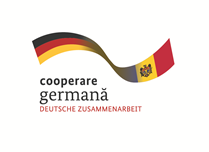 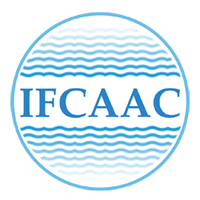 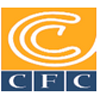 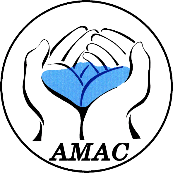 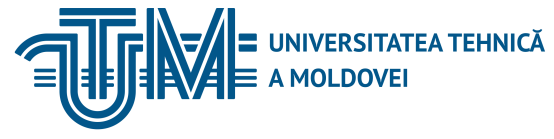 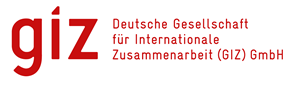 INSTITUTUL DE FORMARE CONTINUĂ ÎN DOMENIUL ALIMENTĂRII CU APĂ ŞI CANALIZĂRII
PENTRU MEMBRII ASOCIAȚIEI „MOLDOVA APĂ-CANAL”
27. În cazul când operatorii, în conformitate cu prevederile punctului 26, subpunctul 1) al prezentei Metodologii, prezintă la Agenţia Naţională pentru Reglementare în Energetică tarifele pentru  serviciile auxiliare spre avizare, Agenţia va examina materialele, va pregăti şi prezenta operatorului şi Consiliului local avizul privind cuantumul tarifelor necesare de a fi aprobate, în termen de 30 de zile calendaristice, termen care poate fi prelungit, după necesitate, cu 30 zile calendaristice.
 28. Tarifele la serviciile auxiliare se aprobă pentru fiecare categorie şi fiecare tip de serviciu auxiliar, în dependenţă de indicatorii specifici  de influenta asupra nivelului acestora. Tarifele la  serviciile auxiliare  nu  pot fi modificate de operatori. 
    29. În tarifele pentru branşarea/racordarea instalaţiilor interne de apă/de canalizare ale consumatorilor la reţelele publice de alimentare cu apă /de canalizare nu se includ cheltuielile aferente  realizării lucrărilor de desfacere şi refacere a carosabilului şi/sau a trotuarelor. În cazul cînd astfel de lucrări sunt necesare de efectuat, operatorul va adăuga, la tarifele la serviciile auxiliare respective cheltuielile aferente efectuării acestor lucrări, determinate pe bază de deviz de cheltuieli, semnat de consumator şi operator.
    30. Tarifele la serviciile auxiliare aprobate de consiliile locale se publică în mass-media locală. Tarifele la serviciile auxiliare aprobate de Agenţia Naţională pentru Reglementare în Energetică se publică în Monitorul Oficial al Republicii Moldova. 
    31. Operatorii sunt obligaţi să  publice tarifele la serviciile auxiliare la sediile lor şi să le plaseze  pe paginile lor web oficiale.
14/09/2018
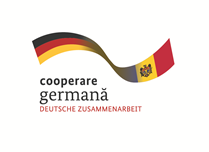 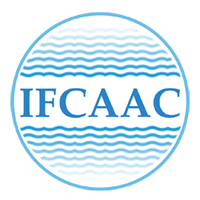 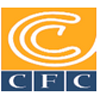 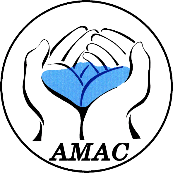 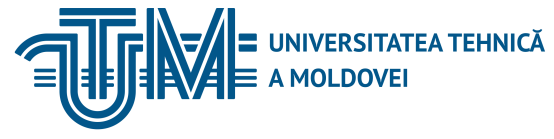 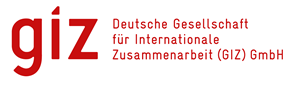 INSTITUTUL DE FORMARE CONTINUĂ ÎN DOMENIUL ALIMENTĂRII CU APĂ ŞI CANALIZĂRII
PENTRU MEMBRII ASOCIAȚIEI „MOLDOVA APĂ-CANAL”
HOTĂRÎREA ANRE Nr. 271 din  16.12.2015 cu privire la aprobarea Regulamentului cu privire la serviciul public de alimentare cu apă și de canalizare
http://lex.justice.md/index.php?action=view&view=doc&lang=1&id=363962

În scopul reglementării raporturilor juridice dintre operatorii care furnizează serviciul public de alimentare cu apă și de canalizare și consumatori, în temeiul art. 7 alineatul (2) lit. f) şi art. 28 din Legea nr. 303 din 13 decembrie 2013, privind serviciul public de alimentare cu apă şi de canalizare (Monitorul Oficial al Republicii Moldova, 2014, nr. 60-65, art. 123), Consiliul de Administraţie al ANRE a aprobat:
 1. Regulamentul cu privire la serviciul public de alimentare cu apă și de canalizare.
 2. Operatorii care furnizează serviciul public de alimentare cu apă și de canalizare vor pune la dispoziția consumatorilor, în  centrele pentru relații cu consumatorii și vor plasa pe paginile lor web oficiale copiile Regulamentului cu privire la serviciul public de alimentare cu apă și de canalizare și modelul contractului de furnizare a serviciului public de alimentare cu apă și de canalizare. 
  3. Subdiviziunile Agenţiei Naționale pentru Reglementare în Energetică vor monitoriza aplicarea de către titularii de licenţe din domeniul serviciului public de alimentare cu apă şi de canalizare a  Regulamentului aprobat.
14/09/2018
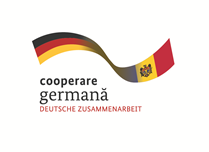 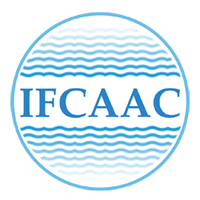 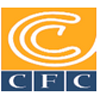 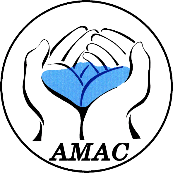 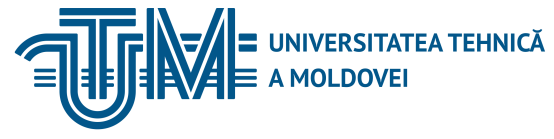 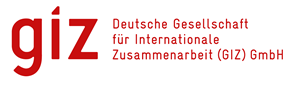 INSTITUTUL DE FORMARE CONTINUĂ ÎN DOMENIUL ALIMENTĂRII CU APĂ ŞI CANALIZĂRII
PENTRU MEMBRII ASOCIAȚIEI „MOLDOVA APĂ-CANAL”
În secţiunea 2 a Regulamentului este descrisă procedura de branşarea/racordarea instalaţiilor interne de apă şi de canalizare la sistemul public de alimentare cu apă şi de canalizare, actele necesare pentru obţinerea avizului de branşare/racordare sau de eliberarea refuzului eliberării avizului;

          În Secţiunea 3 este stabilit punctul de  delimitarea instalaţiilor interne de apă şi de canalizare de instalaţiile operatorului pentru:
Consumatorii casnici deţinători de case de locuit individuale - la ieşirea din contorul instalat în căminul de branşare, amplasat în limita teritoriului consumatorului. Căminul de branşare este parte componentă a instalaţiilor interne de apă şi aparţine consumatorului. Pentru consumatorii casnici proprietari/locatari de apartamente din blocurile locative cu care operatorul a încheiat contracte de furnizare a serviciului public de alimentare cu apă şi de canalizare, operatorul este responsabil de furnizarea apei potabile până la ieşirea din contorul instalat în apartament.
La blocurile locative - la ieşirea din contorul instalat în subsolul blocului locativ, conform avizului de branşare eliberat de către operator. 
 La consumatorii noncasnici – în dependenţă de delimitarea patrimoniului consumatorului noncasnic şi operatorului în funcţie de proprietate, se indică în actul de delimitare, care este parte componentă a contractului de furnizare a serviciului public de alimentare cu apă şi de canalizare. În cazul punctelor termice a unităţilor termoenergetice punctul de delimitare a reţelelor de apă potabilă este prima flanşă a contorului instalat în punctul termic central.
14/09/2018
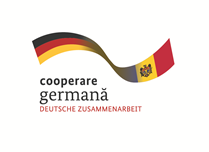 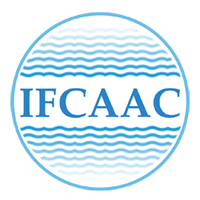 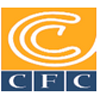 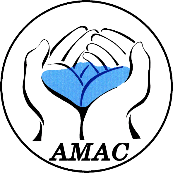 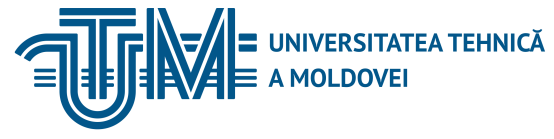 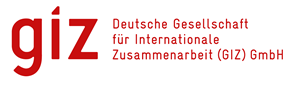 INSTITUTUL DE FORMARE CONTINUĂ ÎN DOMENIUL ALIMENTĂRII CU APĂ ŞI CANALIZĂRII
PENTRU MEMBRII ASOCIAȚIEI „MOLDOVA APĂ-CANAL”
Concomitent, Operatorul este responsabil de îmbinarea din punctul de delimitare.
Punctul de delimitare a instalaţiilor interne de canalizare ale consumatorului de reţeaua publică de canalizare este căminul de racord la reţeaua publică de canalizare în sensul de scurgere a apelor uzate. . 

În secţiunea 4 şi 5 se descrie procedura de Contractarea serviciului public de alimentare cu apă şi de canalizare, precum documentele necesare a fi prezentate la încheierea contractului, conținutul contractului, drepturile şi obligaţiile părţilor (operatorului/consumatorului), etc.
În funcţie de necesităţi se încheie următoarele tipuri de contracte:
    1) Contract de furnizare a serviciului public de alimentare cu apă (potabilă şi/sau tehnologică) şi de canalizare. Acest contract se încheie între operator şi consumator în cazul în care operatorul va furniza, atât serviciul public de furnizare a apei (potabilă şi/sau tehnologică), cât şi serviciul public de canalizare.
    2) Contract de furnizare a serviciului public de alimentare cu apă (potabilă şi/sau tehnologică). Acest contract se încheie între operator şi consumator în cazul în care operatorul va furniza numai serviciul public de furnizare a apei (potabilă şi/sau tehnologică).
    3) Contract de furnizare a serviciului public de canalizare. Acest contract se încheie între operator şi consumator în cazul în care operatorul va furniza numai serviciul public de canalizare sau numai serviciul de epurare a apelor uzate ale consumatorului.
14/09/2018
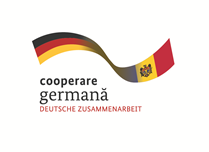 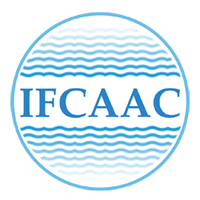 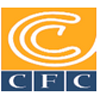 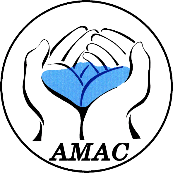 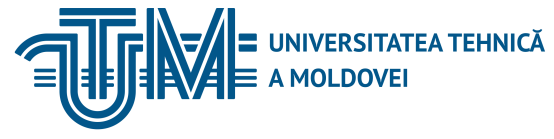 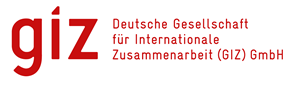 INSTITUTUL DE FORMARE CONTINUĂ ÎN DOMENIUL ALIMENTĂRII CU APĂ ŞI CANALIZĂRII
PENTRU MEMBRII ASOCIAȚIEI „MOLDOVA APĂ-CANAL”
În secţiunea 6 se descrie procedura de evidenţă a volumelor de apă furnizată consumatorilor şi a volumelor de ape uzate evacuate în sistemul public de canalizare, şi anume procedura de achiziţionare, instalare, exploatare, întreţinere, reparaţia, înlocuirea şi verificarea metrologică a contoarelor, tipul de contor care urmează să fie instalat, verificarea metrologică, reparaţia, etc. 
         În secţiunea 7 se descrie procesul de facturare şi plata serviciului public de alimentare cu apă şi de canalizare.
         În secţiunea 8 se descrie procesul de deconectarea, reconectarea instalaţiilor interne de apă şi 
de canalizare, întreruperi şi limitări la furnizarea serviciului public de alimentare cu apă şi/sau de canalizare, şi anume cazurile cînd operatorul are dreptul să suspende furnizarea apei consumatorului sau recepţionarea apelor uzate de la consumator,
         În secţiunea 9 este descris obligaţiunile operatorului vizavi de reclamaţiile consumatorilor şi procedurile de soluţionare a neînțelegerilor.

HOTĂRÎREA ANRE Nr. 352 din  27.12.2016 cu privire la aprobarea Regulamentului cu privire la indicatorii de calitate a serviciului public de alimentare cu apă și de canalizare
http://lex.justice.md/index.php?action=view&view=doc&lang=1&id=369104
       În temeiul articolului 7 alineatul (2) lit. g) din Legea nr. 303 din 13 decembrie 2013 privind serviciul public de alimentare cu apă şi de canalizare (Monitorul Oficial al Republicii Moldova, 2014, nr. 60-65, art. 123), Consiliul de administraţie al ANRE a aprobat Regulamentul cu privire la indicatorii de calitate a serviciului public de alimentare cu apă și de canalizare.
14/09/2018
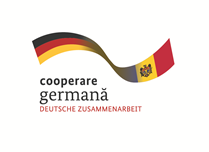 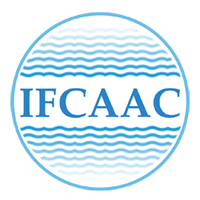 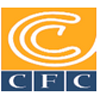 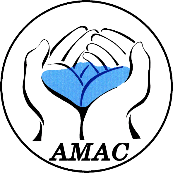 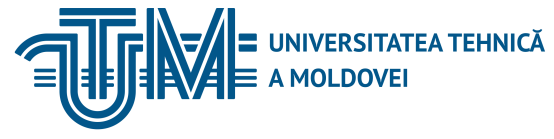 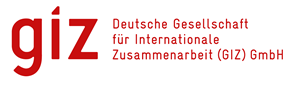 INSTITUTUL DE FORMARE CONTINUĂ ÎN DOMENIUL ALIMENTĂRII CU APĂ ŞI CANALIZĂRII
PENTRU MEMBRII ASOCIAȚIEI „MOLDOVA APĂ-CANAL”
DOMENIUL DE APLICARE 
    1. Regulamentul cu privire la indicatorii de calitate a serviciului public de alimentare cu apă şi de canalizare (în continuare Regulament) stabilește indicatorii de calitate a serviciului public de alimentare cu apă și de canalizare furnizat de către operatori şi condițiile ce trebuie respectate de către aceștia. 
    2. Prevederile prezentului Regulament se aplică în relațiile dintre operatorii care furnizează serviciul public de alimentare cu apă și de canalizare și consumatori. În cazul consumatorilor care dispun de mai multe locuri de consum, prevederile prezentului Regulament se aplică pentru fiecare loc de consum separat.
    3. Prevederile prezentului Regulament nu se aplică: 
    a) în caz de forţă majoră;
    b) în cazul unor acţiuni întreprinse de terţi, care duc la perturbarea furnizării serviciului public de alimentare cu apă şi de canalizare;
    c) necesitatea de a mări debitul de apă în locurile în care urmează să fie stinse incendiile.. 
         În secţiunea 3 CONTINUITATEA FURNIZĂRII SERVICIULUI PUBLIC DE ALIMENTARE CU APĂ ȘI DE CANALIZARE, prevede:
5. Operatorii sunt obligați să asigure în mod continuu și fiabil furnizarea serviciului public de alimentare cu apă și de canalizare consumatorilor, în conformitate cu indicatorii de calitate, stabiliți în prezentul Regulament.
14/09/2018
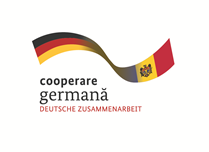 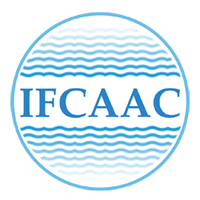 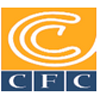 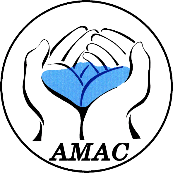 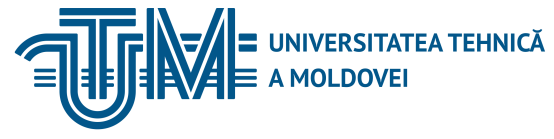 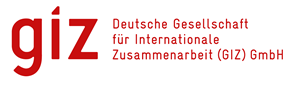 INSTITUTUL DE FORMARE CONTINUĂ ÎN DOMENIUL ALIMENTĂRII CU APĂ ŞI CANALIZĂRII
PENTRU MEMBRII ASOCIAȚIEI „MOLDOVA APĂ-CANAL”
6. Operatorul înregistrează toate întreruperile în furnizarea serviciului public de alimentare cu apă şi de canalizare. Întreruperile planificate şi cele neplanificate se înregistrează separat. Întreruperile neplanificate se înregistrează în baza mijloacelor automatizate ale operatorului care furnizează serviciul public de alimentare cu apă și de canalizare sau, în lipsa acestora, în baza sesizărilor și/sau apelurilor consumatorilor finali, înregistrate de serviciul telefonic 24/24 ore.
 8. Durata unei întreruperi planificate nu va depăși:
    a) termenul indicat în planul calendaristic al documentației de proiect pentru realizarea lucrărilor, calculat de autorul de proiect - în cazul reparațiilor la staţiile de captare, de tratare a apei, a rețelelor publice de transport și de distribuție a apei, a reţelelor publice de canalizare, la staţiile de pompare, de epurare, inclusiv înlocuirea, reconstrucţia, modernizarea anumitor porțiuni de rețea; 
    b) nu mai mult de 48 ore - în cazul reparațiilor anumitor porțiuni de conducte; 
    c) nu mai mult de 12 ore - în caz de montare, branşare/racordare, reamplasare a anumitor segmente ale branșamentelor la blocurile locative, instalarea/demontarea contorului pentru măsurarea volumului de apă.
    9. În cazul în care se constată că durata lucrărilor de reluare a serviciului public de alimentare cu apă şi de canalizare va depăşi termenii stabiliți în punctul 8 al prezentului Regulament, operatorul va informa suplimentar consumatorii despre prelungirea termenului întreruperii planificate argumentând necesitatea acestei prelungiri.
14/09/2018
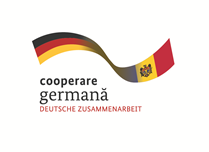 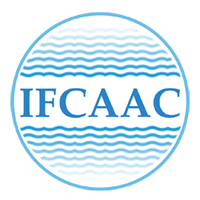 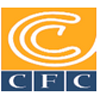 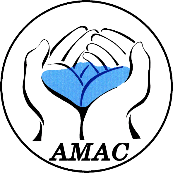 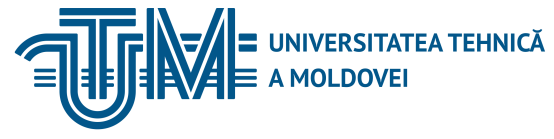 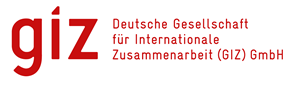 INSTITUTUL DE FORMARE CONTINUĂ ÎN DOMENIUL ALIMENTĂRII CU APĂ ŞI CANALIZĂRII
PENTRU MEMBRII ASOCIAȚIEI „MOLDOVA APĂ-CANAL”
10. Durata unei întreruperi neplanificate constituie termenul de remediere a deranjamentelor de la recepția informației despre deranjament și până la etapa reluării furnizării serviciului public de alimentare cu apă către consumatorul final. 
    Acest termen nu poate depăși:
    a) 12 ore pentru mediu urban;
    b) 10 ore pentru mediul rural.
    Durata unei întreruperi neplanificate la furnizarea serviciului public de canalizare constituie termenul de remediere a deranjamentelor de la recepția informației despre deranjament, conform punctului nr. 12 al prezentului Regulament, și până la etapa reluării furnizării serviciului public de canalizare către consumatorul final.
    Acest termen nu poate depăși:
    a) 8 ore pentru mediu urban;
    b) 6 ore pentru mediul rural.
 11. În cazul întreruperilor produse în condiții de forță majoră serviciul public de alimentare cu apă și de canalizare urmează să fie reluat într-un termen care nu va depăși 24 ore de la expirarea perioadei recunoscute ca perioadă cu evenimente de forță majoră.
    12. Informaţia despre existenţa unei probleme în furnizarea serviciului public de alimentare cu apă şi de canalizare poate parveni către operator: a) prin intermediul sistemelor tehnologice informaţionale automatizate de la echipamentele de telesemnalizare; b) prin intermediul serviciului telefonic 24/24 ore; c) la sesizările parvenite de la consumatori etc.
14/09/2018
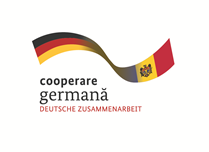 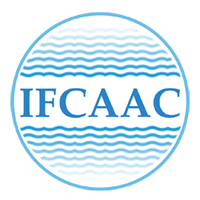 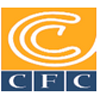 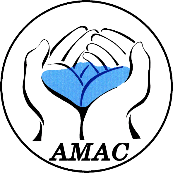 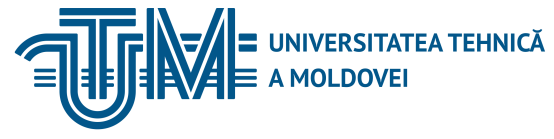 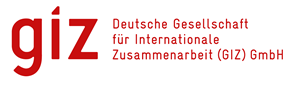 INSTITUTUL DE FORMARE CONTINUĂ ÎN DOMENIUL ALIMENTĂRII CU APĂ ŞI CANALIZĂRII
PENTRU MEMBRII ASOCIAȚIEI „MOLDOVA APĂ-CANAL”
CALITATEA ŞI PARAMETRII TEHNICI LA FURNIZAREA SERVICIULUI PUBLIC DE ALIMENTARE CU APĂ ŞI DE CANALIZARE

    16. Operatorii sunt obligați să asigure funcţionarea sistemelor publice de alimentare cu apă şi de canalizare la parametrii proiectaţi și la parametri stabiliți în conformitate cu documentele normative tehnice privind captarea, tratarea, transportarea, înmagazinarea și distribuirea apei potabile și tehnice la toți consumatorii, precum și pentru colectarea, transportul și evacuarea apelor uzate (СНиП 2.04.02-84* «Водоснабжения. Наружные сети и сооружения», NCM G.03.02:2015 „Rețele și instalații exterioare de canalizare”, СНиП 3.05.04-85* «Наружные сети и сооружения водоснабжения и канализации»).
    17. Verificarea parametrilor tehnici ai serviciului public de alimentare cu apă și de canalizare se va efectua în conformitate cu prevederile contractului încheiat între operator și consumator și a documentelor normative tehnice privind captarea, tratarea, transportarea, înmagazinarea și distribuirea apei potabile/tehnologice consumatorilor, precum şi pentru colectarea şi evacuarea apei uzate (СНиП 2.04.02-84* «Водоснабжения. Наружные сети и сооружения», NCM G.03.02:2015 „Rețele și instalații exterioare de canalizare”, СНиП 3.05.04-85* «Наружные сети и сооружения водоснабжения и канализации»).
14/09/2018
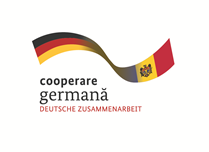 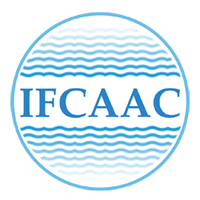 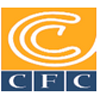 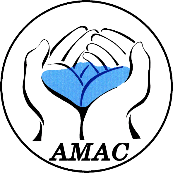 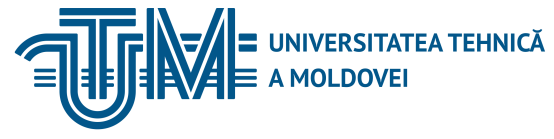 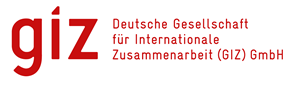 INSTITUTUL DE FORMARE CONTINUĂ ÎN DOMENIUL ALIMENTĂRII CU APĂ ŞI CANALIZĂRII
PENTRU MEMBRII ASOCIAȚIEI „MOLDOVA APĂ-CANAL”
18. Operatorul este obligat să furnizeze serviciul public de alimentare cu apă şi de canalizare în locurile autorizate, ţinând cont de punctele de delimitare a reţelelor şi instalaţiilor, la parametri tehnici stabiliți de standardele naționale (СНиП 2.04.02-84* «Водоснабжения. Наружные сети и сооружения», NCM G.03.02:2015 „Rețele și instalații exterioare de canalizare”, СНиП 3.05.04-85* «Наружные сети и сооружения водоснабжения и канализации»), Regulamentul cu privire la serviciul public de alimentare cu apă și de canalizare, aprobat prin Hotărârea ANRE nr. 271 din 16.12.20, prezentul Regulament și contractele încheiate cu consumatorii.
    19. Măsurarea parametrilor tehnici ai serviciului public poate fi efectuată atât de operator, precum/cât şi de altă persoană juridică, ce dispune de echipamente de măsurare și control incluse în Registrul de stat al mijloacelor de măsurare al Republicii Moldova, publicat în Monitorul Oficial al Republicii Moldova. În cazul în care, la solicitarea consumatorilor, măsurările se efectuează de către o persoană juridică, alta decât operatorul, consumatorul achită costul serviciului. Dacă în urma măsurărilor pretenţiile consumatorului final se confirmă – operatorul este obligat să restituie consumatorului cheltuielile suportate pentru achitarea serviciului de măsurare a parametrilor de calitate. 
    20. Indicatorii de calitate stabiliți în prezentul Regulament sunt obligatorii pentru toți operatorii, însă autoritățile publice locale pot aproba și alți indicatori de calitate pentru serviciile publice de alimentare cu apă și de canalizare. Prin urmare, serviciile prestate de către operatori trebuie să îndeplinească atât indicatorii obligatorii, cât și pe cei stabiliți de autoritățile publice locale. . .
14/09/2018
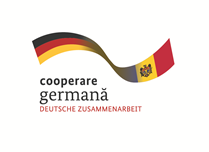 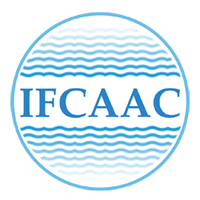 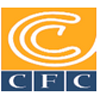 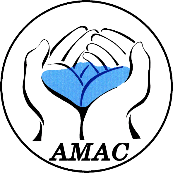 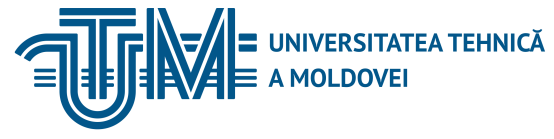 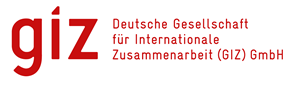 INSTITUTUL DE FORMARE CONTINUĂ ÎN DOMENIUL ALIMENTĂRII CU APĂ ŞI CANALIZĂRII
PENTRU MEMBRII ASOCIAȚIEI „MOLDOVA APĂ-CANAL”
LEGEA Nr. 1402 din  24.10.2002 privind serviciile publice de gospodărie comunală
http://lex.justice.md/index.php?action=view&view=doc&lang=1&id=312769
 Art.1. - Prezenta lege stabileşte cadrul juridic unitar privind înființarea şi organizarea serviciilor publice de gospodărie comunală în unităţile administrativ-teritoriale, inclusiv monitorizarea şi controlul funcționării lor.

Administrarea şi gestionarea serviciilor publice de gospodărie comunală
    Art.16. - Organizarea, conducerea, administrarea, gestionarea, monitorizarea şi controlul funcţionării serviciilor publice de gospodărie comunală, coordonarea activităţii lor sînt atribuţii ale autorităţilor administraţiei publice centrale şi locale.
    Art. 17. – (1) Gestionarea serviciilor publice de gospodărie comunală se organizează şi se realizează prin: 
    a) gestiune directă; 
    b) gestiune delegată. 
    (2) Alegerea formei de gestionare a serviciilor publice de gospodărie comunală se efectuează prin decizia autorităţii administraţiei publice locale sau, după caz​​, a organului central de specialitate al administraţiei publice în calitatea lor de fondatori.
14/09/2018
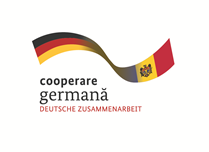 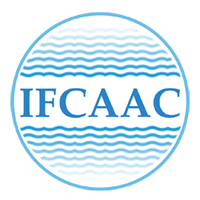 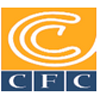 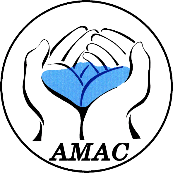 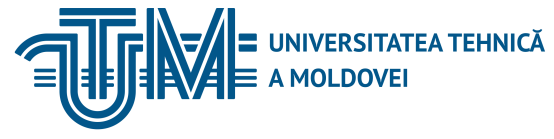 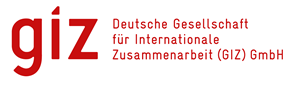 INSTITUTUL DE FORMARE CONTINUĂ ÎN DOMENIUL ALIMENTĂRII CU APĂ ŞI CANALIZĂRII
PENTRU MEMBRII ASOCIAȚIEI „MOLDOVA APĂ-CANAL”
Art.18. - (1) În cadrul gestiunii directe, autorităţile administraţiei publice locale îşi asumă toate sarcinile şi responsabilităţile privind organizarea, conducerea, administrarea şi gestionarea serviciilor publice de gospodărie comunală.
    (2) Gestiunea directă se realizează prin compartimentele specializate organizate în cadrul autorităţilor administraţiei publice locale.
 Art. 19. – (1) În cazul gestiunii delegate prin contract de parteneriat public-privat, autorităţile administraţiei publice locale pot apela la unul sau la mai mulţi operatori cărora le-a fost încredinţată, în baza contractului respectiv, gestiunea furnizării/prestării serviciilor publice de gospodărie comunală, precum şi administrarea şi exploatarea sistemelor publice  tehnico-edilitare.
    (2) Gestiunea delegată a serviciilor publice de gospodărie comunală se realizează în condiţiile legislaţiei în vigoare.
    (3) În conformitate cu competenţele şi obligaţiile ce le revin potrivit legii, autorităţile administraţiei publice locale îşi exercită atribuţiile privind adoptarea politicilor şi strategiilor de dezvoltare a serviciilor, a programelor de dezvoltare a sistemelor publice de gospodărie comunală, precum şi dreptul de a controla şi de a supraveghea executarea contractelor prin care a fost delegată gestiunea serviciilor, inclusiv:
    a) modul de îndeplinire de către operatori a obligaţiilor asumate;
    b) calitatea serviciilor furnizate/prestate;
    c) parametrii serviciilor furnizate/prestate;
14/09/2018
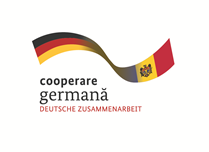 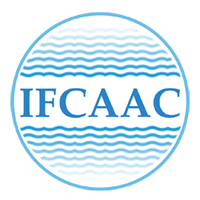 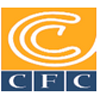 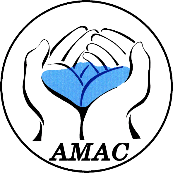 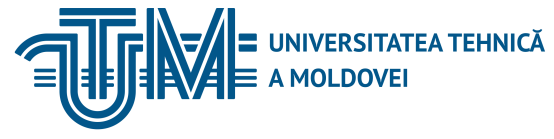 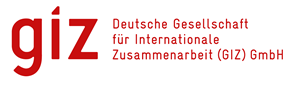 INSTITUTUL DE FORMARE CONTINUĂ ÎN DOMENIUL ALIMENTĂRII CU APĂ ŞI CANALIZĂRII
PENTRU MEMBRII ASOCIAȚIEI „MOLDOVA APĂ-CANAL”
d) modul de administrare, exploatare, conservare şi menţinere în funcţiune a sistemelor publice din infrastructura edilitară a localităţilor, precum şi activitatea de dezvoltare şi/sau modernizare a acestor sisteme;
  e) modul de formare şi de stabilire a tarifelor la serviciile publice de gospodărie comunală furnizate/prestate.
14/09/2018
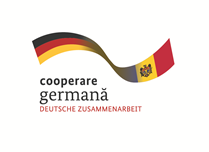 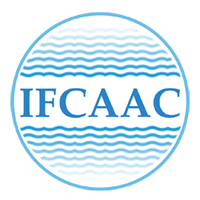 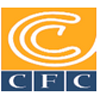 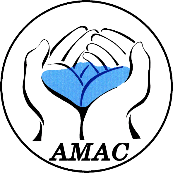 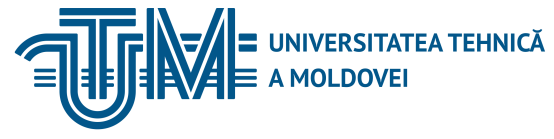 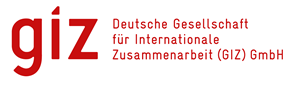 INSTITUTUL DE FORMARE CONTINUĂ ÎN DOMENIUL ALIMENTĂRII CU APĂ ŞI CANALIZĂRII
PENTRU MEMBRII ASOCIAȚIEI „MOLDOVA APĂ-CANAL”
HOTĂRÎREA Nr. 191 din  19.02.2002 despre aprobarea Regulamentului cu privire la modul de prestare şi achitare a serviciilor locative, comunale şi necomunale pentru fondul locativ, contorizarea apartamentelor şi condiţiile deconectării acestora de la/reconectării la sistemele de încălzire şi alimentare cu apă
http://lex.justice.md/index.php?action=view&view=doc&lang=1&id=295931
 1. Regulamentul a fost elaborat în conformitate cu Constituţia Republicii Moldova, Codul locativ, Legea cu privire la protecţia drepturilor consumatorilor, Legea cu privire la arendă, Legea condominiului în fondul locativ, altor documente normative şi stabileşte modul de achitare de către proprietarii, chiriaşii şi locatarii de apartamente, încăperi locuibile în cămine şi încăperi cu altă destinaţie decît aceea de locuinţe a plăţilor pentru serviciile locative, comunale şi necomunale şi reglementează relaţiile contractuale între furnizorii (gestionarii) şi consumatorii acestor servicii.
    Acţiunea prezentului Regulament nu se extinde asupra caselor individuale în ceea ce priveşte deservirea tehnică a blocului locativ.
 5. Servicii comunale:
    b) alimentarea cu apă caldă menajeră;
    c) alimentarea cu apă potabilă;
    d) evacuarea apelor uzate; etc
14/09/2018
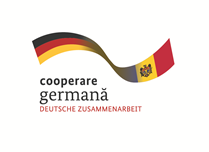 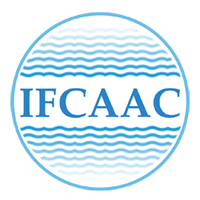 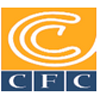 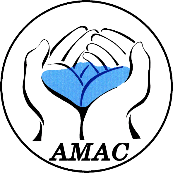 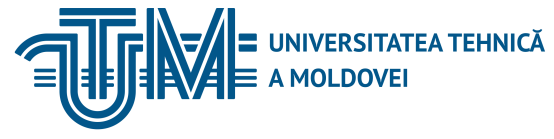 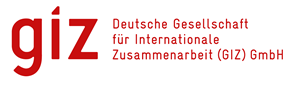 INSTITUTUL DE FORMARE CONTINUĂ ÎN DOMENIUL ALIMENTĂRII CU APĂ ŞI CANALIZĂRII
PENTRU MEMBRII ASOCIAȚIEI „MOLDOVA APĂ-CANAL”
ORDIN Nr. 122 din  04.12.2015 pentru aprobarea Conceptului de regionalizare a serviciului public de alimentare cu apă și de canalizare și Ghidului privind regionalizarea serviciului public de alimentare cu apă și de canalizare
http://lex.justice.md/index.php?action=view&view=doc&lang=1&id=363617%20

În scopul realizării prevederilor Hotărârii Guvernului nr. 199 din 20.03.2014 cu privire la aprobarea Strategiei de alimentare cu apă şi sanitaţie (2014-2028), s-au aprobat:
1.  Conceptul de regionalizare a serviciului public de alimentare cu apă și de canalizare;
2. Ghidul pentru regionalizarea serviciului public de alimentare cu apă și de canalizare.
3. Se recomandă utilizarea Conceptului de regionalizare a serviciului public de alimentare cu apă și de canalizare și a Ghidului privind regionalizarea serviciului public de alimentare cu apă și de canalizare de către toate entitățile de resort implicate în planificarea strategică a sectorului, precum și aprobarea și implementarea proiectelor de infrastructură.

Regionalizarea reprezintă un element-cheie pentru îmbunătățirea eficienței infrastructurii și serviciilor locale de apă și de canalizare, sub aspectul calității și costurilor, în vederea atingerii obiectivelor de mediu, dar și a asigurării investițiilor, operării, strategiei de dezvoltare pe termen lung a sectorului de alimentare cu apă și sanitație și dezvoltării armonioase a regiunii.
14/09/2018
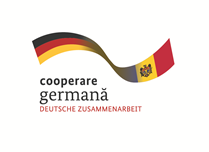 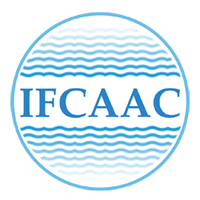 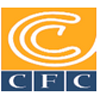 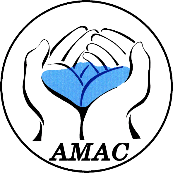 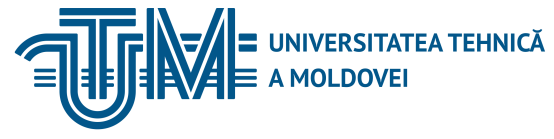 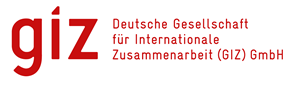 INSTITUTUL DE FORMARE CONTINUĂ ÎN DOMENIUL ALIMENTĂRII CU APĂ ŞI CANALIZĂRII
PENTRU MEMBRII ASOCIAȚIEI „MOLDOVA APĂ-CANAL”
Regionalizarea implică gruparea prestatorilor de servicii într-o singură structură administrativă sau fizică pentru a îmbunătăţi serviciile şi eficienţa acestora. Regionalizarea serviciilor de alimentare cu apă și de canalizare poate include interconectarea sistemelor fizice pentru a ajuta la corectarea dezechilibrului resurselor de ape între primării și regiuni teritorial-administrative. Această perspectivă mai include şi cooperarea organizaţională între autorităţile publice locale (sau prestatorii de servicii), pentru a îmbunătăţi serviciile şi eficacitatea acestora. Astfel de ameliorări pot fi realizate prin: 
    - reducerea costurilor de producţie; 
    - gruparea capacităţilor, mijloacelor şi resurselor;
    - sporirea echităţii accesului la servicii; 
    - îmbunătăţirea accesului la fonduri şi participarea sectorului privat.
Multe localități ale țării n-au acces la resurse adecvate de apă. Republica Moldova are parte de surse limitate de apă, având doar două cursuri de apă curgătoare, în majoritatea regiunilor, resursele de apă subterană au o calitate care nu pot fi tratate la costuri accesibile. Acviferele puţin adânci, care de obicei servesc drept sursă de apă în zonele rurale, deseori nu întrunesc standardele de calitate şi fiabilitate.
14/09/2018
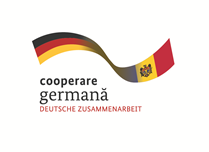 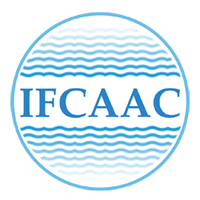 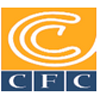 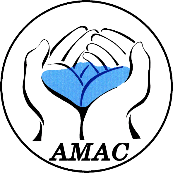 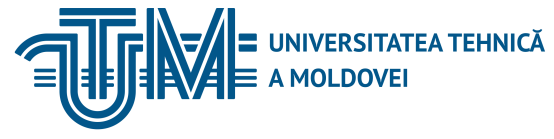 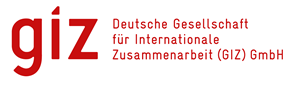 INSTITUTUL DE FORMARE CONTINUĂ ÎN DOMENIUL ALIMENTĂRII CU APĂ ŞI CANALIZĂRII
PENTRU MEMBRII ASOCIAȚIEI „MOLDOVA APĂ-CANAL”
2.1. NECESITATEA REGIONALIZĂRII – a apărut o dată cu semnarea Acordului de Asociere cu Uniunea Europeană, Republica Moldova și-a asumat obligații care implică investiții importante în serviciile de alimentare cu apă și de canalizare în vederea îmbunătățirii condițiilor de trai ale populației și de activitate a întreprinzătorilor prin asigurarea accesului la serviciul public de alimentare cu apă și de canalizare și conformării cu standardele de mediu ale UE.
    Înființarea operatorilor regionali și, implicit, delegarea gestiunii serviciilor de alimentare cu apă și de canalizare către aceștia constituie un proces esențial pentru asigurarea respectării în termenele stabilite a acquis-ului comunitar și de asemenea pentru dezvoltarea capacității de absorbție a fondurilor și de implementare a viitoarelor proiecte de investiții. 
 Necesitatea regionalizării în sectorul de apă și sanitație rezultă din următoarele motive:
    - Raţiuni de integrare europeană - conformarea cu standardele de mediu în termenele stabilite;
    - Raţiuni economice - folosirea economiilor la scară pentru reducerea costurilor de investiţii şi de operare;
    - Raţiuni de solidaritate:
    o Comunităţile mici şi mijlocii nu au capacitatea de pregătire şi implementare a proiectelor, şi de operare a investiţiilor.
    o Oraşele mari au capacitatea de a-şi susţine din surse proprii investiţiile necesare (fără asocierea cu localităţile mai mici, nu vor beneficia de fonduri nerambursabile).
    - Raţiuni de viabilitate - viabilitatea investiţiei (rezultatul analizei economico-financiare) – nu poate fi demonstrată în majoritatea localităţilor mici (cu datorii istorice şi fără experienţa necesară).
14/09/2018
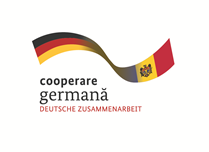 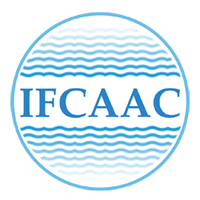 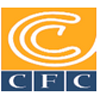 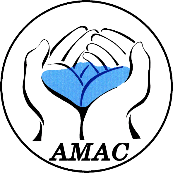 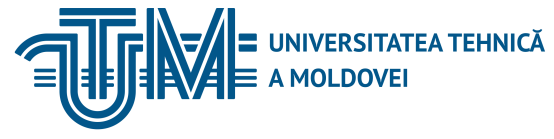 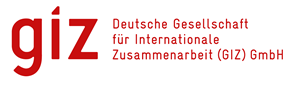 INSTITUTUL DE FORMARE CONTINUĂ ÎN DOMENIUL ALIMENTĂRII CU APĂ ŞI CANALIZĂRII
PENTRU MEMBRII ASOCIAȚIEI „MOLDOVA APĂ-CANAL”
2.2. PRINCIPALELE AVANTAJE ALE REGIONALIZĂRII
    • Furnizarea serviciilor la nivel regional prin sisteme integrate și cu un management mai profesionist duce în timp la reducerea pierderilor de apă, promovarea conservării resurselor, minimizarea investițiilor și protecția surselor de apă;
    • Creșterea capacității de pregătire și implementare a proiectelor de investiții precum și a capacității de negociere a finanțării;
    • Îmbunătățirea calității serviciilor furnizate, a relației cu clienții și a percepției acestora privind operatorii;
    • Realizarea de economii de scară cu impact asupra eficientizării anumitor categorii de costuri: centralizarea activității de facturare și managementul financiar, unitatea de implementare a proiectelor la nivel regional, managementul laboratoarelor la nivel regional etc.;
    • Conducerea activității prin folosirea instrumentelor de management moderne și eficiente și reducerea implicării factorului politic în desfășurarea activității.
14/09/2018
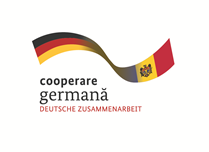 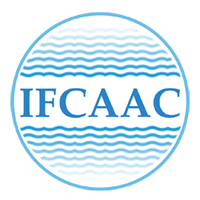 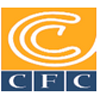 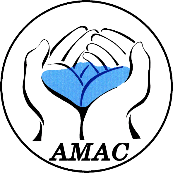 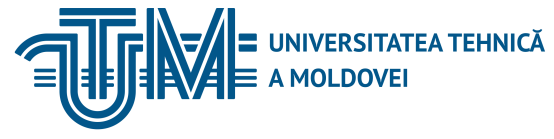 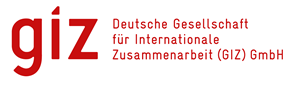 INSTITUTUL DE FORMARE CONTINUĂ ÎN DOMENIUL ALIMENTĂRII CU APĂ ŞI CANALIZĂRII
PENTRU MEMBRII ASOCIAȚIEI „MOLDOVA APĂ-CANAL”
Importanța regionalizării pentru RM
Sectorul alimentării cu apă şi sanitației dă dovadă de multe puncte slabe, care ar putea fi abordate de regionalizare, şi anume:
În multe regiuni, resursele de apă subterană dau dovadă de o calitate inadecvată şi nu pot fi tratate cu costuri accesibile. 
Acviferele utilizate în zonele rurale nu întrunesc standardele de calitate şi fiabilitate. 
Sectorul de alimentare cu apă și sanitație nu este performant pentru ambele servicii.
Sectorul este fragmentat într-o mulţime de prestatori ineficienţi de scara mică.
Peste jumătate din operatori nu sunt sustenabili din punct de vedere financiar.
14/09/2018
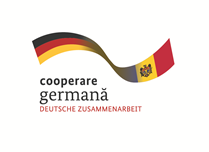 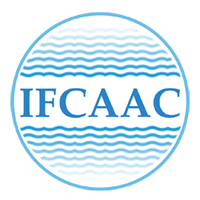 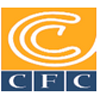 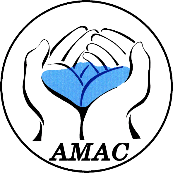 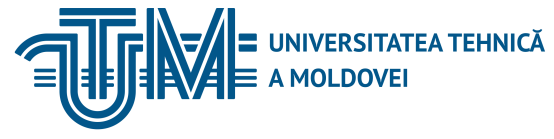 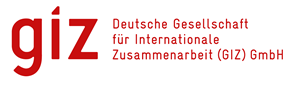 INSTITUTUL DE FORMARE CONTINUĂ ÎN DOMENIUL ALIMENTĂRII CU APĂ ŞI CANALIZĂRII
PENTRU MEMBRII ASOCIAȚIEI „MOLDOVA APĂ-CANAL”
COD Nr. 218 din  24.10.2008 contravenţional al Republicii Moldova*
http://lex.justice.md/index.php?action=view&view=doc&lang=1&id=369412
Capitolul IX CONTRAVENŢII ÎN DOMENIUL PROTECŢIEI MEDIULUI
 
Articolul 109. Încălcarea regimului de protecție a apelor
    (1) Încălcarea regimului de protecție a apelor având drept urmare poluarea acestora, eroziunea solurilor şi alte fenomene dăunătoare se sancţionează cu amendă de la 60 la 120 de unităţi convenţionale aplicată persoanei fizice sau cu muncă neremunerată în folosul comunităţii de la 10 la 40 de ore, cu amendă de la 600 la 800 de unităţi convenţionale aplicată persoanei juridice.
    (2) Darea în exploatare a întreprinderilor, a imobilelor comunale şi de altă natură fără construcţiile şi instalaţiile care să prevină impurificarea şi infectarea apelor sau influenţa lor dăunătoare se sancționează cu amendă de la 24 la 30 de unităţi convenţionale aplicată persoanei fizice sau cu muncă neremunerată în folosul comunităţii de la 20 la 40 de ore, cu amendă de la 42 la 90 de unităţi convenţionale aplicată persoanei cu funcţie de răspundere, cu amendă de la 240 la 300 de unităţi convenţionale aplicată persoanei juridice.
    (4) Nerespectarea dimensiunilor şi regimului de protecţie a zonelor de protecţie a apelor rîurilor şi bazinelor de apă şi a fîşiilor riverane de protecţie a apelor se sancţionează cu amendă de la 6 la 18 unităţi convenţionale aplicată persoanei fizice, cu amendă de la 60 la 120 de unităţi convenţionale aplicată persoanei juridice.
14/09/2018
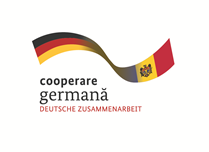 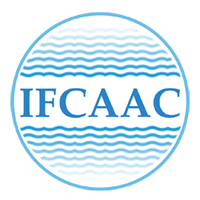 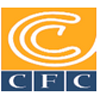 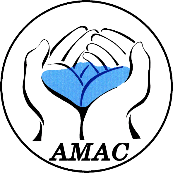 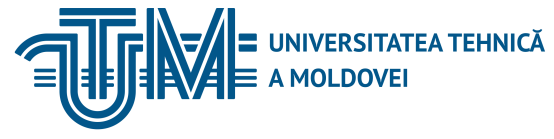 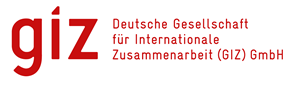 INSTITUTUL DE FORMARE CONTINUĂ ÎN DOMENIUL ALIMENTĂRII CU APĂ ŞI CANALIZĂRII
PENTRU MEMBRII ASOCIAȚIEI „MOLDOVA APĂ-CANAL”
Articolul 110. Încălcarea regulilor de folosire a apei
    (1) Captarea şi folosirea apei cu încălcarea limitelor stabilite, folosirea apei potabile în scopuri tehnice se sancţionează cu amendă de la 12 la 24 de unităţi convenţionale aplicată persoanei fizice sau cu muncă neremunerată în folosul comunităţii de la 20 la 40 de ore, cu amendă de la 120 la 240 de unităţi convenţionale aplicată persoanei juridice cu sau fără privarea, în ambele cazuri, de dreptul de a desfăşura o anumită activitate pe un termen de la 3 luni la un an. 
    (2) Folosirea obiectivelor acvatice fără autorizaţia de folosinţă specială se sancţionează cu amendă de la 24 la 30 de unităţi convenţionale aplicată persoanei fizice, cu amendă de la 240 la 300 de unităţi convenţionale aplicată persoanei juridice cu sau fără privarea de dreptul de a desfăşura o anumită activitate pe un termen de la 3 luni la un an.
14/09/2018
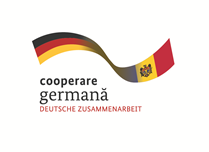 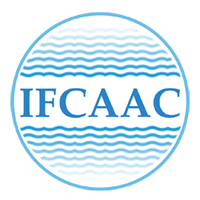 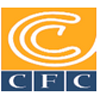 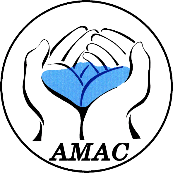 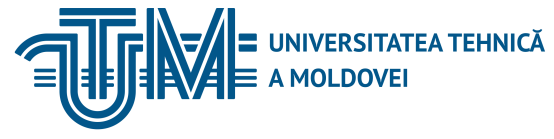 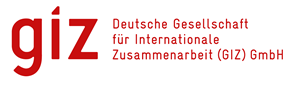 INSTITUTUL DE FORMARE CONTINUĂ ÎN DOMENIUL ALIMENTĂRII CU APĂ ŞI CANALIZĂRII
PENTRU MEMBRII ASOCIAȚIEI „MOLDOVA APĂ-CANAL”
Articolul 113. Încălcarea regulilor de desfăşurare a activităţii economice în zonele de protecţie a apelor
 (2) Construcţia şi amplasarea, în zona de protecţie a apelor, a depozitelor de îngrăşăminte şi pesticide, a obiectivelor pentru prepararea soluţiilor chimice, a depozitelor de produse petroliere, a staţiilor de alimentare cu combustibil, a colectoarelor de ape reziduale de la fermele şi complexele zootehnice, a punctelor de deservire tehnică şi de spălare a tehnicii şi vehiculelor, repartizarea de terenuri, într-o astfel de zonă, pentru depozitarea deşeurilor de orice provenienţă, construcţia neautorizată de instalaţii de canalizare, de colectoare şi de instalaţii de epurare a apelor reziduale se sancţionează cu amendă de la 18 la 30 de unităţi convenţionale aplicată persoanei fizice, cu amendă de la 180 la 240 de unităţi convenţionale aplicată persoanei juridice cu sau fără privarea, în ambele cazuri, de dreptul de a desfăşura o anumită activitate pe un termen de la 3 luni la un an.
(5) Deversarea, în apele de suprafaţă, în canalele de irigare şi de desecare, a apelor uzate neepurate, a celor poluate termic şi cu substanţe radioactive, a apelor contaminate cu germeni patogeni şi cu paraziţi, a produselor sau reziduurilor petroliere şi a altor poluanţi se sancţionează cu amendă de la 18 la 30 de unităţi convenţionale aplicată persoanei fizice, cu amendă de la 180 la 300 de unităţi convenţionale aplicată persoanei juridice.
 (6) Desfăşurarea activităţii economice de către întreprinderi cu impact asupra mediului fără dispozitive de ţinere a evidenţei cantitative şi calitative a consumului şi a evacuărilor de ape, precum şi de prevenire a poluării apelor sau a efectelor lor distructive, se sancţionează cu amendă de la 18 la 30 de unităţi convenţionale aplicată persoanei fizice, cu amendă de la 180 la 300 de unităţi convenţionale aplicată persoanei juridice.
14/09/2018
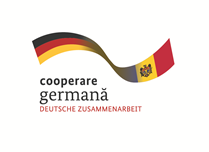 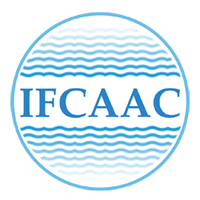 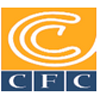 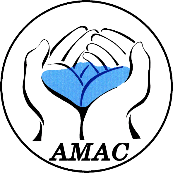 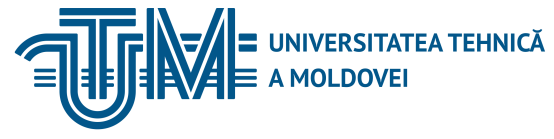 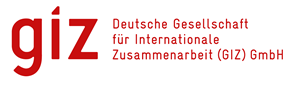 INSTITUTUL DE FORMARE CONTINUĂ ÎN DOMENIUL ALIMENTĂRII CU APĂ ŞI CANALIZĂRII
PENTRU MEMBRII ASOCIAȚIEI „MOLDOVA APĂ-CANAL”
Articolul 119. Încălcarea modului de protecţie şi de folosire a subsolului
 (8) Încălcarea cerinţelor şi regulilor de înhumare (depozitare) în subsol a substanţelor şi a deşeurilor nocive sau a apelor uzate se sancţionează cu amendă de la 12 la 18 unităţi convenţionale aplicată persoanei fizice, cu amendă de la 24 la 30 de unităţi convenţionale aplicată persoanei juridice.

 Prejudiciul cauzat resurselor de sol se calculează în conformitate cu INSTRUCŢIUNE Nr. 383 din  08.08.2004 privind evaluarea prejudiciului cauzat resurselor de sol
http://lex.justice.md/index.php?action=view&view=doc&lang=1&id=310719

LEGE Nr. 105 din  13.03.2003 privind protecţia consumatorilor
http://lex.justice.md/index.php?action=view&view=doc&lang=1&id=312731
Prezenta lege stabileşte bazele juridice pentru protejarea de către stat a persoanelor în calitatea lor de consumatori şi transpune Directiva 2005/29/CE a Parlamentului European şi a Consiliului din 11 mai 2005 privind practicile comerciale neloiale ale întreprinderilor de pe piaţa internă faţă de consumatori şi de modificare a Directivei 84/450/CEE a Consiliului, a directivelor 97/7/CE, 98/27/CE şi 2002/65/CE ale Parlamentului European şi ale Consiliului şi Regulamentului (CE) nr. 2006/2004 al Parlamentului European şi al Consiliului, publicată în Jurnalul Oficial al Uniunii Europene (JO) nr. L 149/22 din 11 iunie 2005.
14/09/2018
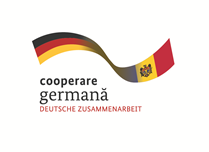 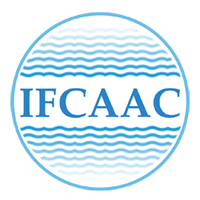 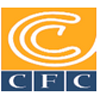 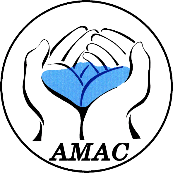 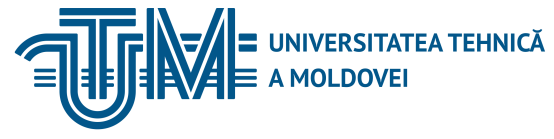 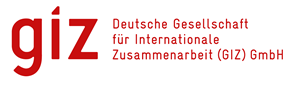 INSTITUTUL DE FORMARE CONTINUĂ ÎN DOMENIUL ALIMENTĂRII CU APĂ ŞI CANALIZĂRII
PENTRU MEMBRII ASOCIAȚIEI „MOLDOVA APĂ-CANAL”
Articolul 11. Domeniul de aplicare
    (1) Prezenta lege stabileşte cerinţele generale de protecţie a consumatorilor, de asigurare a cadrului necesar accesului neîngrădit la produse şi servicii, informării complete asupra caracteristicilor esenţiale ale acestora, apărării şi asigurării drepturilor şi intereselor legitime ale consumatorilor în cazul unor practici comerciale incorecte, participării acestora la fundamentarea şi luarea de decizii ce îi interesează în calitate de consumatori.
Articolul 7. Obligaţiile producătorului
Producătorul este obligat:
a) să plaseze pe piaţă numai produse inofensive care trebuie să fie însoţite de certificate de conformitate, de alte documente, conform legislaţiei, şi produse care corespund cerinţelor prescrise sau declarate;
b) să oprească livrările, respectiv să retragă de pe piaţă sau de la consumatori produsele la care organele de control sau specialiştii proprii au constatat neîndeplinirea cerinţelor prescrise sau declarate sau care ar putea afecta viaţa, sănătatea, ereditatea şi securitatea consumatorilor, dacă această măsură constituie singurul mijloc prin care pot fi eliminate neconformităţile respective;
c) să asigure respectarea condiţiilor igienico-sanitare;
d) să răspundă pentru prejudiciul cauzat de produsul necorespunzător pe toată durata de funcţionare sau a termenului de valabilitate stabilite, cu condiţia respectării de către consumator a regulilor de transport, depozitare, păstrare, utilizare şi consum.
14/09/2018
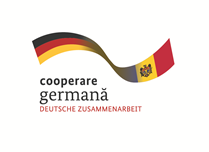 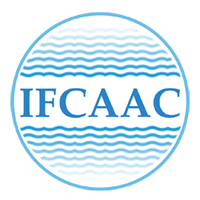 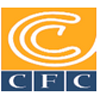 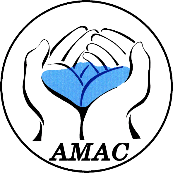 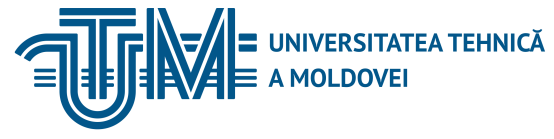 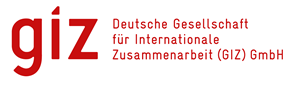 INSTITUTUL DE FORMARE CONTINUĂ ÎN DOMENIUL ALIMENTĂRII CU APĂ ŞI CANALIZĂRII
PENTRU MEMBRII ASOCIAȚIEI „MOLDOVA APĂ-CANAL”
Articolul 9. Obligaţiile prestatorului
Prestatorul este obligat:
a) să folosească, la prestarea serviciilor, numai produse şi proceduri inofensive care, dacă legislaţia prevede aceasta, trebuie să fie certificate;
b) să anunţe imediat autorităţile competente, precum şi producătorul respectiv, despre existenţa oricărui produs folosit la prestarea serviciului de care are cunoştinţă că este periculos şi/sau falsificat (contrafăcut);
c) să presteze numai servicii care nu afectează viaţa, sănătatea, ereditatea şi securitatea consumatorilor ori interesele economice ale acestora;
d)  să respecte cerinţele prescrise sau declarate, precum şi clauzele contractuale;
e) să asigure, la prestarea serviciilor, respectarea condiţiilor tehnice stabilite de producător pentru produs;
h) să deţină registrul de reclamaţii la un loc vizibil şi să înregistreze pretenţiile consumatorilor conform unui regulament aprobat  de Guvern;
i) să asigure respectarea condiţiilor igienico-sanitare;
j) să răspundă pentru prejudiciul cauzat de serviciul prestat necorespunzător.
14/09/2018
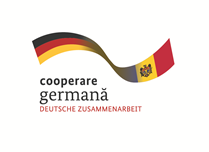 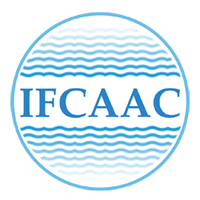 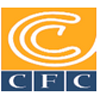 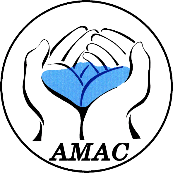 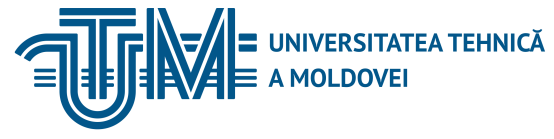 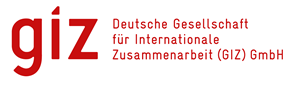 INSTITUTUL DE FORMARE CONTINUĂ ÎN DOMENIUL ALIMENTĂRII CU APĂ ŞI CANALIZĂRII
PENTRU MEMBRII ASOCIAȚIEI „MOLDOVA APĂ-CANAL”
LEGE Nr. 163 din  09.07.2010 privind autorizarea executării lucrărilor de construcţie
http://lex.justice.md/index.php?action=view&view=doc&lang=1&id=335823

 (1) Obiectul prezentei legi îl constituie reglementarea modului de autorizare, avizare şi verificare a lucrărilor de proiectare, executare sau desfiinţare a construcţiilor şi amenajărilor în conformitate cu documentaţia de urbanism şi de amenajare a teritoriului prin aplicarea sistemului de documente normative în construcţii în scopul asigurării transparenţei şi publicităţii la emiterea actelor administrative şi al creării unor condiţii favorabile mediului de afaceri.
 (2) Prevederile prezentei legi sânt obligatorii pentru autorizarea executării construcţiilor de orice gen, categorie, destinaţie şi tip de proprietate, cu excepţia obiectelor cu caracter militar sau secret, care se autorizează în mod special.

În capitolul II se descrie procedura de obţinere a CERTIFICATULUI DE URBANISM PENTRU PROIECTARE

În capitolul capitolul III se descrie procedura de obţinere a CERTIFICATULUI DE URBANISM INFORMATIV

În capitolul Capitolul IV se descrie procedura de AVIZAREA, VERIFICAREA ŞI APROBAREA DOCUMENTAŢIEI DE PROIECT
14/09/2018
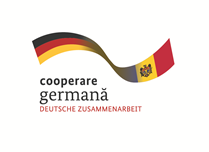 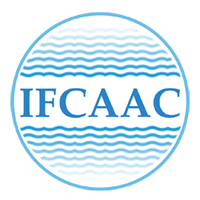 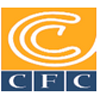 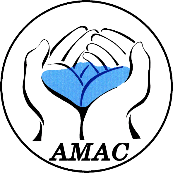 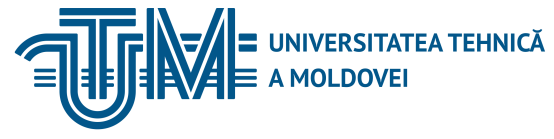 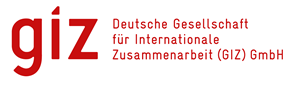 INSTITUTUL DE FORMARE CONTINUĂ ÎN DOMENIUL ALIMENTĂRII CU APĂ ŞI CANALIZĂRII
PENTRU MEMBRII ASOCIAȚIEI „MOLDOVA APĂ-CANAL”
În capitolul V se descrie condiţiile de eliberare a AUTORIZAŢIEI DE CONSTRUIRE

În Capitolul VIII se descriu OBLIGAŢIILE ŞI RESPONSABILITĂŢILE  solicitantului (beneficiarului)                          autorizaţiei de construire/desfiinţare şi a emitentului certificatului de urbanism şi autorizaţiei de construire/desfiinţare.

LEGE Nr. 436 din  28.12.2006 privind administraţia publică locală
http://lex.justice.md/index.php?action=view&view=doc&lang=1&id=321765

Articolul 14. Competențele de bază ale consiliilor locale
    (1) Consiliul local are drept de iniţiativă şi decide, în condiţiile legii, în toate problemele de interes local, cu excepţia celor care ţin de competenţa altor autorităţi publice.
    (2) Pornind de la domeniile de activitate ale autorităţilor administraţiei publice locale de nivelul întâi stabilite la art.4 al Legii privind descentralizarea administrativă, consiliul local realizează următoarele competențe:
    a) decide punerea în aplicare şi modificarea, în limitele competenţei sale, a impozitelor şi taxelor locale, a modului şi a termenelor de plată a acestora, precum şi acordarea de facilităţi pe parcursul anului bugetar;
    b) administrează bunurile domeniului public şi ale celui privat ale satului (comunei), oraşului (municipiului);
14/09/2018
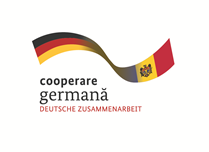 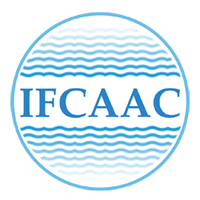 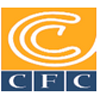 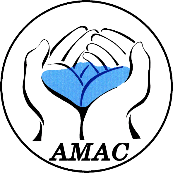 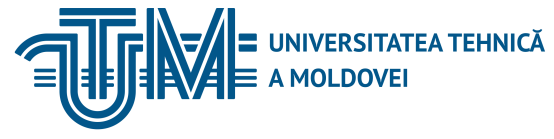 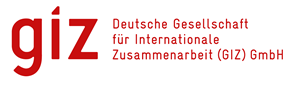 INSTITUTUL DE FORMARE CONTINUĂ ÎN DOMENIUL ALIMENTĂRII CU APĂ ŞI CANALIZĂRII
PENTRU MEMBRII ASOCIAȚIEI „MOLDOVA APĂ-CANAL”
c) decide darea în administrare, concesionarea, darea în arendă ori în locaţiune a bunurilor domeniului public al satului (comunei), oraşului (municipiului), după caz, precum şi a serviciilor publice de interes local, în condiţiile legii;
    d) decide vânzarea, privatizarea, concesionarea sau darea în arendă ori în locaţiune a bunurilor domeniului privat al satului (comunei), oraşului (municipiului), după caz, în condiţiile legii;
    e) decide atribuirea şi schimbarea destinaţiei terenurilor proprietate a satului (comunei), oraşului (municipiului), după caz, în condiţiile legii;
    f) decide asupra lucrărilor de proiectare, construcţie, întreţinere şi modernizare a drumurilor, podurilor, fondului locativ în condiţiile Legii cu privire la locuinţe, precum şi a întregii infrastructuri economice, sociale şi de agrement de interes local;
    h) decide înfiinţarea instituţiilor publice de interes local, organizează serviciile publice de gospodărie comunală, determină suportul financiar în cazul cheltuielilor bugetare, decide asupra regulilor de asigurare a curăţeniei în localitate;
    i) decide, în condiţiile legii, înfiinţarea întreprinderilor municipale şi societăţilor comerciale sau participarea la capitalul statutar al societăţilor comerciale;
    j) decide, în condiţiile legii, asocierea cu alte autorităţi ale administraţiei publice locale, inclusiv din străinătate, pentru realizarea unor lucrări şi servicii de interes public, pentru promovarea şi protejarea intereselor autorităţilor administraţiei publice locale, precum şi colaborarea cu agenţi economici şi asociaţii obşteşti din ţară şi din străinătate în scopul realizării unor acţiuni sau lucrări de interes comun;
14/09/2018
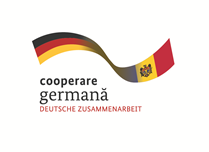 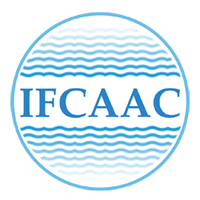 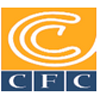 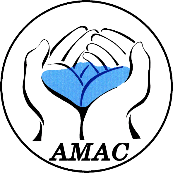 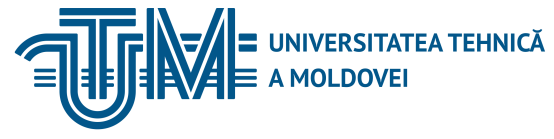 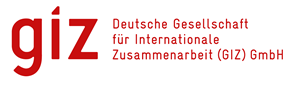 INSTITUTUL DE FORMARE CONTINUĂ ÎN DOMENIUL ALIMENTĂRII CU APĂ ŞI CANALIZĂRII
PENTRU MEMBRII ASOCIAȚIEI „MOLDOVA APĂ-CANAL”
j1) decide delegarea competenţei de aprobare a tarifelor la serviciul public de alimentare cu apă şi de canalizare către Agenţia Naţională pentru Reglementare în Energetică;
    k) decide stabilirea de legături de colaborare, cooperare, inclusiv transfrontalieră, şi de înfrăţire cu localităţi din străinătate;
    l) aprobă, la propunerea primarului, organigrama şi statele primăriei, ale structurilor şi serviciilor publice din subordine, precum şi schema de salarizare a personalului acestora;
    n) aprobă bugetul local, modul de utilizare a fondului de rezervă, precum şi a fondurilor speciale, aprobă împrumuturile şi contul de încheiere a exerciţiului bugetar; operează modificări în bugetul local;
    o) aprobă, în condițiile legii, planurile urbanistice generale ale localităților din componenta unității administrativ-teritoriale respective;
    p) aprobă studii, prognoze şi programe de dezvoltare social-economică şi de altă natură;
    p1) aprobă, conform necesităţilor comunităţii, programe de dezvoltare a serviciilor sociale;
    q) aprobă, în condiţiile legii, norme specifice şi tarife pentru instituţiile publice şi serviciile publice de interes local din subordine, cu excepţia tarifelor pentru serviciile publice de alimentare cu energie termică şi de alimentare cu apă tehnologică, inclusiv aprobă cerinţe privind regimul de lucru al întreprinderilor comerciale şi de alimentaţie publică, indiferent de tipul de proprietate şi forma juridică de organizare, precum şi al persoanelor fizice care practică comerţul;
14/09/2018
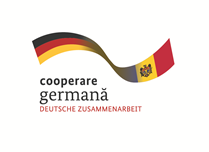 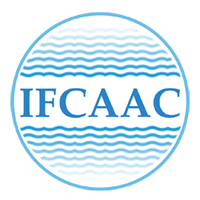 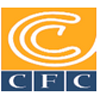 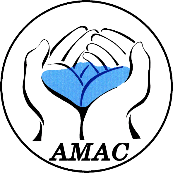 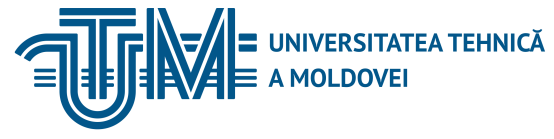 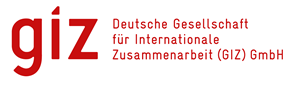 INSTITUTUL DE FORMARE CONTINUĂ ÎN DOMENIUL ALIMENTĂRII CU APĂ ŞI CANALIZĂRII
PENTRU MEMBRII ASOCIAȚIEI „MOLDOVA APĂ-CANAL”
Articolul 29. Atribuţiile de bază ale primarului
    (1) Pornind de la domeniile de activitate ale autorităţilor administraţiei publice locale de nivelul întîi, stabilite la art.4 alin.(1) din Legea privind descentralizarea administrativă, primarul exercită în teritoriul administrat următoarele atribuţii de bază:
    a) asigură executarea deciziilor consiliului local;
    b) propune, în condiţiile legii, organigrama şi statele primăriei, schema de salarizare a personalului acesteia şi le supune aprobării consiliului local;
    c) numeşte, stabileşte atribuţiile şi încetează raporturile de serviciu sau de muncă cu şefii de subdiviziuni, de servicii, de întreprinderi municipale din subordinea autorităţii administraţiei publice locale respective, personalul primăriei, conduce şi controlează activitatea acestora, contribuie la formarea şi reciclarea profesională;
d) stabileşte atribuţiile viceprimarului (viceprimarilor);
    e) asigură elaborarea proiectului de buget al unităţii administrativ-teritoriale respective, întocmirea rapoartelor periodice şi anuale privind executarea bugetului şi le prezintă spre aprobare consiliului local;
   f)  exercită funcţia de ordonator principal de credite al satului (comunei), oraşului (municipiului); verifică, din oficiu sau la cerere, încasarea şi cheltuirea mijloacelor de la bugetul local şi informează consiliul local despre situaţia existentă;
    g) răspunde de inventarierea şi administrarea bunurilor domeniului public şi celui privat ale satului (comunei), oraşului (municipiului), în limitele competenţei sale;
14/09/2018
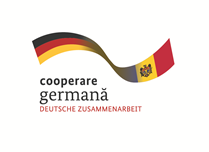 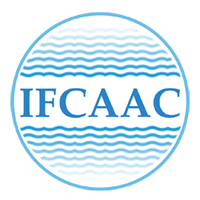 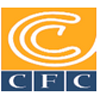 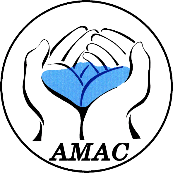 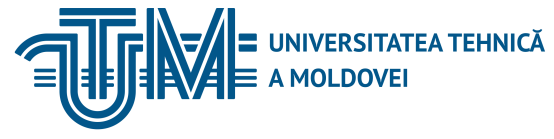 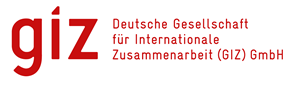 INSTITUTUL DE FORMARE CONTINUĂ ÎN DOMENIUL ALIMENTĂRII CU APĂ ŞI CANALIZĂRII
PENTRU MEMBRII ASOCIAȚIEI „MOLDOVA APĂ-CANAL”
h) exercită, în condiţiile legii, supravegherea activităţilor din tîrguri, pieţe, oboare, parcuri, spaţii verzi, locuri de distracţie şi agrement şi ia măsuri operative pentru buna lor funcţionare;
    h1) contribuie, în condițiile legii, la protejarea patrimoniului cultural imobil (monumente arheologice, monumente de istorie şi cultură), a patrimoniului cultural imaterial şi mobil, a monumentelor de for public, a rezervaţiilor culturale şi naturale, situate pe teritoriul administrat;
 i)  propune consiliului local schema de organizare şi condiţiile de prestare a serviciilor publice de gospodărie comunală, ia măsuri pentru buna funcţionare a serviciilor respective de gospodărie comunală;
    i1) organizează, în limita resurselor disponibile, studii privind tipurile de servicii sociale necesare comunităţii, elaborează şi propune spre aprobare consiliului local, conform necesităţilor stabilite, programe de dezvoltare a serviciilor sociale;
 j) conduce, coordonează şi controlează activitatea serviciilor publice locale, asigură funcţionarea serviciului stare civilă, contribuie la realizarea măsurilor de asistenţă socială şi ajutor social;
 j1) asigură elaborarea studiilor de fezabilitate şi propune spre aprobare listele bunurilor şi serviciilor de interes public local pentru realizarea proiectelor de parteneriat public-privat; 
 j2) asigură monitorizarea şi controlul realizării proiectelor de parteneriat public-privat în care autoritatea administraţiei publice locale participă în calitate de partener public;
 s) asigură elaborarea planului general de urbanism şi a documentaţiei de urbanism şi amenajare a teritoriului şi le prezintă spre aprobare consiliului local, în condiţiile legii;
14/09/2018
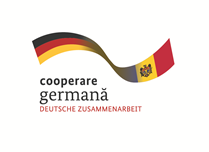 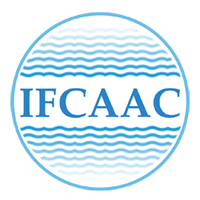 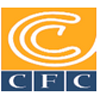 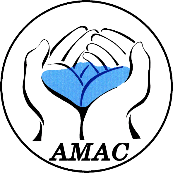 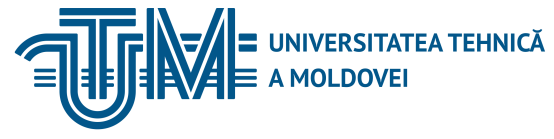 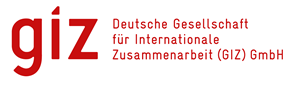 INSTITUTUL DE FORMARE CONTINUĂ ÎN DOMENIUL ALIMENTĂRII CU APĂ ŞI CANALIZĂRII
PENTRU MEMBRII ASOCIAȚIEI „MOLDOVA APĂ-CANAL”
Articolul 73. Organizarea serviciilor publice locale
    (1) Serviciile publice locale, municipale şi raionale se instituie, respectiv, de către consiliul local, municipal şi raional la propunerea primarului, primarului general şi a preşedintelui de raion în domeniile proprii de activitate ale unităţilor administrativ-teritoriale de nivelul întîi şi al doilea, în limitele mijloacelor financiare disponibile.
    (2) Consiliul local poate decide contractarea anumitor servicii publice de interes local de la persoane fizice şi juridice de drept privat, în condiţiile legii.
    (3) Numirea şi eliberarea din funcţie în serviciile publice locale se fac de către conducătorii acestora în condiţiile legii.
    (4) Serviciile publice locale activează în condiţiile legislaţiei în vigoare.
14/09/2018
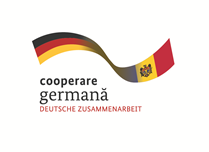 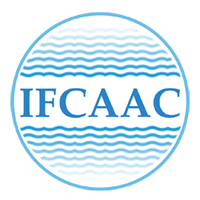 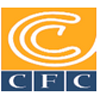 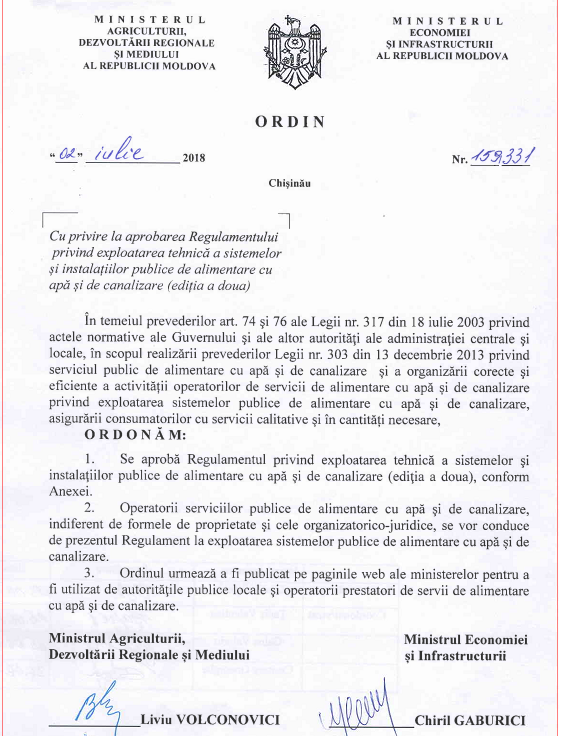 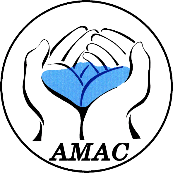 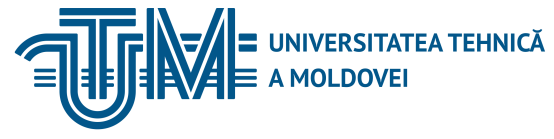 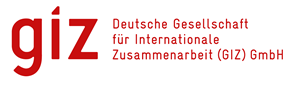 INSTITUTUL DE FORMARE CONTINUĂ ÎN DOMENIUL ALIMENTĂRII CU APĂ ŞI CANALIZĂRII
PENTRU MEMBRII ASOCIAȚIEI „MOLDOVA APĂ-CANAL”
14/09/2018
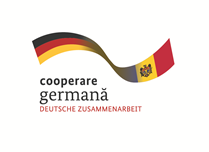 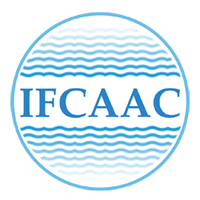 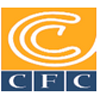 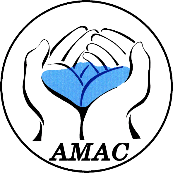 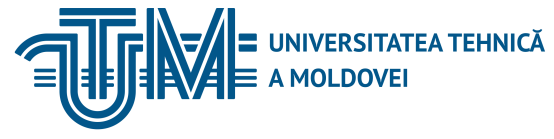 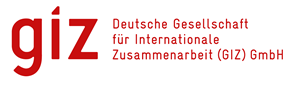 INSTITUTUL DE FORMARE CONTINUĂ ÎN DOMENIUL ALIMENTĂRII CU APĂ ŞI CANALIZĂRII
PENTRU MEMBRII ASOCIAȚIEI „MOLDOVA APĂ-CANAL”
REGULAMENTUL privind exploatarea tehnică a sistemelor şi instalaţiilor publice de alimentare cu apă şi de canalizare (ediţia a doua)
http://madrm.gov.md/ro/content/regulamentul-privind-exploatarea-tehnic%C4%83-sistemelor-%C5%9Fi-instala%C5%A3iilor-publice-de-alimentare

CUPRINS:
Capitolul 1. Clauze/condiţii generale
1.1.	Aspecte general
1.2.	Personalul de exploatare şi pregătirea lui
1.3.	Obligaţiile personalului de serviciu
1.4.	Obligaţiile personalului administrativ-tehnic
1.5.	Responsabilitatea pentru nerespectarea Regulamentului de exploatare tehnică
1.6.	Documentaţia tehnică
1.7.	Instrucţiuni de serviciu şi de exploatare
1.8.	Rapoarte tehnice
1.9.	Reparaţii preventive planificate
1.10.	Supravegherea tehnică a construcţiilor şi a dării în exploatare
1.11.	Darea în exploatare a instalaţiilor de tratare şi epurare a apelor
14/09/2018
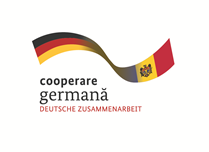 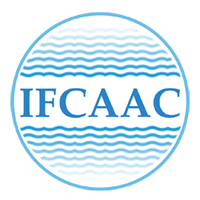 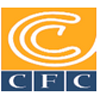 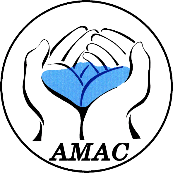 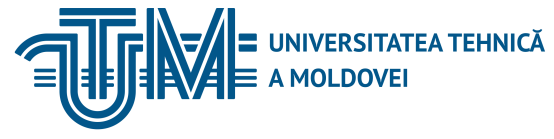 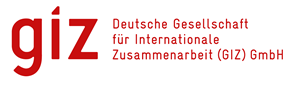 INSTITUTUL DE FORMARE CONTINUĂ ÎN DOMENIUL ALIMENTĂRII CU APĂ ŞI CANALIZĂRII
PENTRU MEMBRII ASOCIAȚIEI „MOLDOVA APĂ-CANAL”
Capitolul 2. Sistemele de alimentare cu apă
2.1. Aspecte generale
2.2. Captări de apă
2.3. Prizele de ape de suprafaţă
2.4. Captările de ape subterane
2.5. Zonele de protecţie sanitară
2.6. Instalaţii şi dispozitive/utilaje de tratare a apei
2.7. Exploatarea instalaţiilor şi utilajului de tratare a apelor de suprafaţă
2.8. Instalaţii şi utilaje de tratare a apelor subterane
2.9. Aducţiuni şi reţele de alimentare cu apă
2.10. Rezervoare şi turnuri de apă
2.11. Evidenţa livrării şi realizării apei. Reducerea pierderilor de apă

Capitolul 3. Sistemele de canalizare
1.1.	Aspecte generale
1.2.	Reţele de canalizare
1.3.	Instalaţii şi utilaj de epurare a apelor uzate
1.4.	Instalaţii de epurare mecanică a apelor uzate
1.5.	Instalaţii de epurare biologică a apelor uzate
14/09/2018
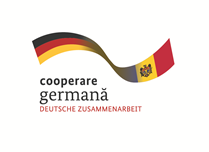 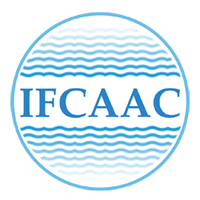 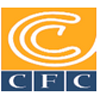 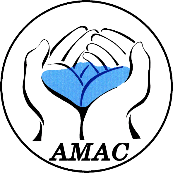 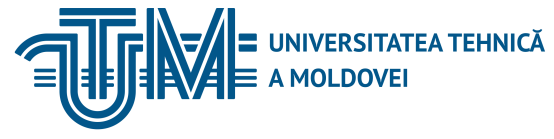 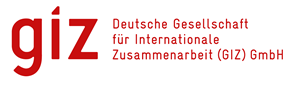 INSTITUTUL DE FORMARE CONTINUĂ ÎN DOMENIUL ALIMENTĂRII CU APĂ ŞI CANALIZĂRII
PENTRU MEMBRII ASOCIAȚIEI „MOLDOVA APĂ-CANAL”
Capitolul 4. Instalaţii şi utilaje pentru dezinfecţia apei potabile şi apelor uzate
4.1. Aspecte generale
4.2. Instalaţii şi utilaje
4.3. Instalaţii pentru dezinfecţia apei cu agenţi de clor
4.4. Instalaţii pentru dezinfecţia apei cu radiație ultravioletă (UV) și cu ozon

Capitolul 5. Instalaţii şi utilaje pentru tratarea nămolurilor
5.1. Aspecte generale
5.2. Nămolurile de la tratarea apelor naturale
5.3. Nămolurile de la epurarea apelor uzate
5.4. Decontaminarea/sterilizarea nămolurilor

Capitolul 6. Staţii de pompare
6.1. Aspecte generale
6.2. Întreţinerea operativă a staţiilor de pompare
6.3. Lucrările de reparaţie a staţiilor de pompare
6.4. Exploatarea agregatelor de pompare şi a mecanismelor auxiliare
6.5. Evidenţa indicatorilor tehnico-economici
14/09/2018
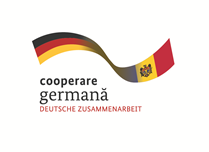 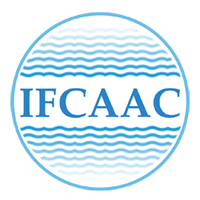 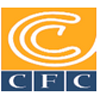 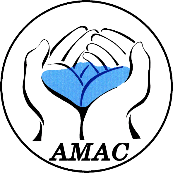 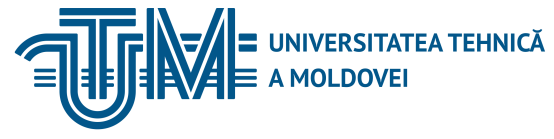 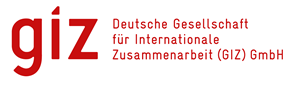 INSTITUTUL DE FORMARE CONTINUĂ ÎN DOMENIUL ALIMENTĂRII CU APĂ ŞI CANALIZĂRII
PENTRU MEMBRII ASOCIAȚIEI „MOLDOVA APĂ-CANAL”
Capitolul 7. Mijloace de automatizare şi dispecerizare
7.1. Aspecte generale
7.2. Dotarea serviciului ACM şi A

Capitolul 8. Dispecerizarea
8.1. Aspecte generale
8.2. Dotarea punctelor de dispecerat
8.3. Organizarea activității punctelor de dispecerat

Anexa 1. Reguli privind efectuarea reparațiilor preventive planificate a sistemelor și instalațiilor de alimentare cu apă și de canalizare

Anexa 2. Documente normative și tehnice de bază utilizate la elaborarea Regulamentului privind exploatarea tehnică a sistemelor și instalațiilor publice de alimentare cu apă și de canalizare (conform situației din 01.01.2017)
14/09/2018
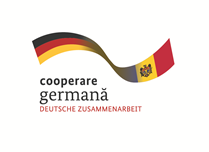 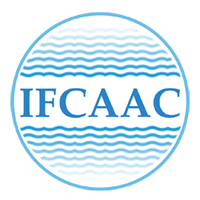 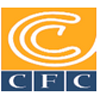 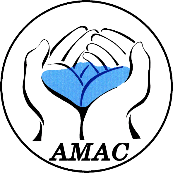 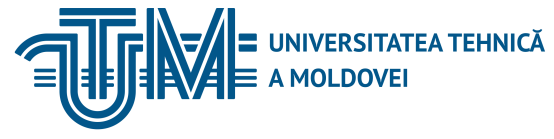 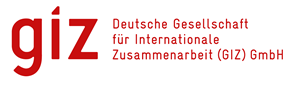 INSTITUTUL DE FORMARE CONTINUĂ ÎN DOMENIUL ALIMENTĂRII CU APĂ ŞI CANALIZĂRII
PENTRU MEMBRII ASOCIAȚIEI „MOLDOVA APĂ-CANAL”
CP G.03.07-2014 (MCH 4.01-02) „Instalații şi rețele de alimentare cu apă şi canalizare. Instalații interioare de apă şi canalizare”
Prezentul Cod practic în construcţii reprezintă adaptarea prin metoda pagi-nii de copertă la condiţiile naţionale ale Republicii Moldova a normativului Fede-raţiei Ruse МСН 4.01-02 „Внутренний водопровод и канализация”. Prezentul Cod practic este armonizat cu cerinţele directivelor europene.
Prezentul Cod practic se referă la sistemele interioare de alimentare cu apă rece, apă caldă, canalizare şi de scurgere a apei pluviale.
Prezentul Cod practic conţine următoarele capitole: domeniu de aplicare; referinţe normative; termeni şi definiţii; prevederi generale; determinarea debitelor de calcul de apă şi de canalizare; calitatea, temperatura şi presiunea în reţelele de apă; sisteme de alimentare cu apă rece şi caldă; sisteme de alimentare cu apă pen-tru combaterea incendiilor; conducte şi armaturi; reţele interioare de apă rece şi apă caldă; calculul reţelelor interioare de apă rece; calculul reţelelor interioare de apă caldă; dispozitive de măsurare a consumului de apă; instalaţii de pompare; rezervoare de rezervă şi de înălţime; cerinţe suplimentare pentru reţelele interioare de alimentare cu apă, în condiţii naturale şi climatice specifice; sisteme de canali-zare; obiecte sanitare şi receptoare de ape uzate; reţele de canalizare interioară; calculul reţelelor de canalizare; instalaţii locale pentru epurarea şi pomparea ape-lor uzate; instalaţii interioare de ape meteorice; cerinţe suplimentare pentru sis-temele şi instalaţiile interioare de canalizare în condiţii specifice de mediu şi climă.
14/09/2018
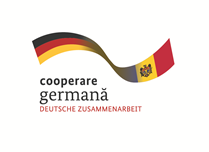 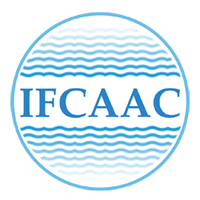 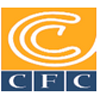 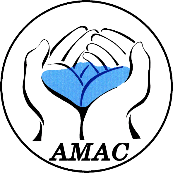 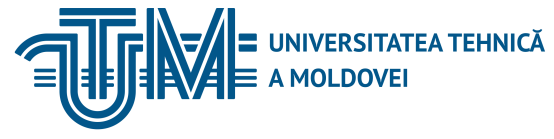 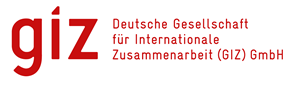 INSTITUTUL DE FORMARE CONTINUĂ ÎN DOMENIUL ALIMENTĂRII CU APĂ ŞI CANALIZĂRII
PENTRU MEMBRII ASOCIAȚIEI „MOLDOVA APĂ-CANAL”
Documentul conţine următoarele anexe:
Anexa A: Lista documentelor normative, la care se fac referinţe în prezentul cod practic în construcţii;
Anexa B: Termeni şi definiţii;
Anexa C: Debite de calcul de apă;
Anexa D: Nomograme pentru determinarea pierderilor de sarcină în contoarele de apă.
Codul practic în construcţii CP G.03.07-2014 (МСН 4.01-02) se adoptă pentru prima dată.

NCM G.03.02:2015 „Rețele şi instalații exterioare de canalizare”. 

1. ELABORAT de către Universitatea Agrară de Stat din Moldova. 
   La elaborarea prezentului Cod practic au luat parte: confereniarul universitar, d.ș.t. D. Ungureanu, confereniarul  universitar,  d.ș.t.  I.  Ioneț,  conferențiarul  universitar,  d.ș.a.  O.  Horjan,  profesorul  universitar,  d.ș.t.  T.  Coşuleanu,  conferenţiarul universitar d.ș.t. P. Pleșca, inginer O. Cojocaru, inginer Irina Ciobanu. 
       Redactarea      generală    este    realizată   conferenţiarul    universitar   al  catedrei    „Ecotehnica,  
Menegement Ecologic şi Ingineria Apelor”, doctorul în ştiinţe tehnice D. Ungureanu. 
2. ACCEPTAT de către Comitetul tehnic pentru normare tehnică în construcţii CTC.01  "Instalaţii şi      reţele de alimentare cu apă şi canalizare", procesul-verbal nr. …  din  2015. 
3. APROBAT ŞI PUS ÎN APLICARE prin ordinul Ministrului Dezvoltării Regionale şi Construcţiilor nr. 56 din aprilie 2015.
14/09/2018
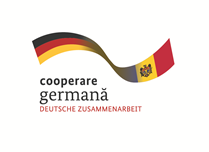 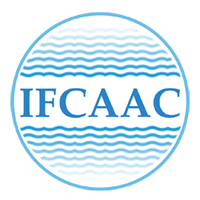 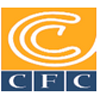 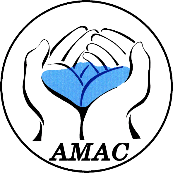 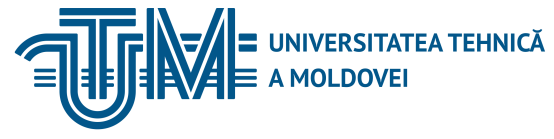 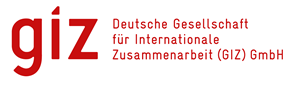 INSTITUTUL DE FORMARE CONTINUĂ ÎN DOMENIUL ALIMENTĂRII CU APĂ ŞI CANALIZĂRII
PENTRU MEMBRII ASOCIAȚIEI „MOLDOVA APĂ-CANAL”
4. ÎNLOCUIEŞTE СНиП 2.04.03-85 “Наружные сети и сооружения канализации” 
Important Odată cu intrarea în vigoare a ordinului nr. 56 din aprilie 2015 se abrogă СНиП 2.04.03-85 “Наружные сети и сооружения канализации” 

NCM G.03.03:2015 (MCH 4.01-02). Instalații interioare de alimentare cu apă şi canalizare
 1. ADAPTAT de către ICŞC „lNCERCOM„ Î.S. 
 2. ACCEPTAT de către Comitetul Tehnic pentru  Normare  Tehnică şi Standardizare  in Construcţii                  CT-C O9,,lnstalaţii şi reţele de alimentare cu apă şi canalizare",  
 3. Aprobat şi pus în aplicare prin ordinul Ministrului  dezvoltării regionale şi construcțiilor 
 4.  ÎNLOCUIŞTE  СНиП 2.04.01-85. 

NCM E. 03.02-2001 Protecția împotriva incendiilor clădirilor şi instalațiilor
APROBAT de Ministerul ecologiei, construcţiilor şi dezvoltării teritoriului prin ordinul nr. 19 din 29 iunie 2001, cu aplicare din 1 iulie 2001.
Odată cu intrarea în vigoare a prezentului normativ se abrogă СНиП 2.01.02-85* “Противожарные нормы”
La punerea în aplicare a prezentului normativ se stabileşte ca principiile СНиП 2.01.02-85* pe care sunt bazate prevederile normativelor în construcţii pentru anumite tipuri concrete de producţie în construcţii vor rămîne în vigoare pînă la revizuirea acestor documente.
14/09/2018
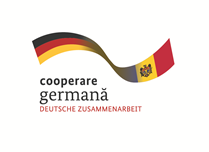 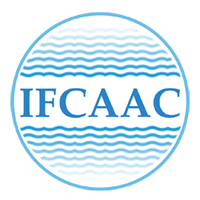 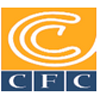 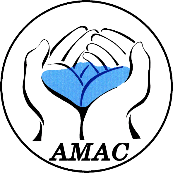 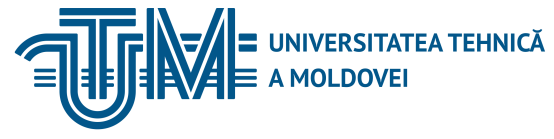 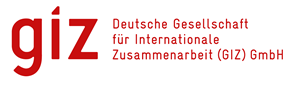 INSTITUTUL DE FORMARE CONTINUĂ ÎN DOMENIUL ALIMENTĂRII CU APĂ ŞI CANALIZĂRII
PENTRU MEMBRII ASOCIAȚIEI „MOLDOVA APĂ-CANAL”
СНиП 3.05.04-85* НАРУЖНЫЕ СЕТИ И СООРУЖЕНИЯ ВОДОСНАБЖЕНИЯ И КАНАЛИЗАЦИИ

 *Настоящие правила распространяются на строительство новых, расширение и реконструкцию действующих наружных сетей1 и сооружений водоснабжения и канализации населенных пунктов народного хозяйства.
СОДЕРЖАНИЕ
1. Общие положения
2. Земляные работы
3. Монтаж трубопроводов
Общие положения
Стальные трубопроводы
Чугунные трубопроводы
Асбестоцементные трубопроводы
Железобетонные и бетонные трубопроводы
Трубопроводы из керамических труб
Трубопроводы из пластмассовых труб*
4. Переходы трубопроводов через естественные и искусственные преграды
14/09/2018
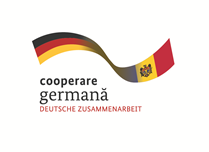 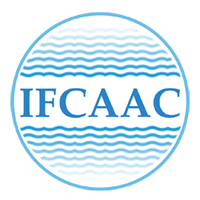 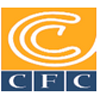 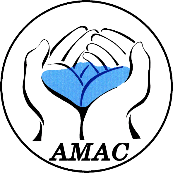 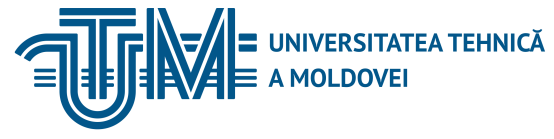 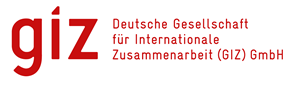 INSTITUTUL DE FORMARE CONTINUĂ ÎN DOMENIUL ALIMENTĂRII CU APĂ ŞI CANALIZĂRII
PENTRU MEMBRII ASOCIAȚIEI „MOLDOVA APĂ-CANAL”
5. Сооружения водоснабжения и канализации
Сооружения для забора поверхностной воды
Водозаборные скважины
Емкостные сооружения
6. Дополнительные требования к строительству трубопроводов и сооружений водоснабжения и канализации в особых природных и климатических условиях
7. Испытание трубопроводов и сооружений
Напорные трубопроводы
Безнапорные трубопроводы
Емкостные сооружения
Дополнительные требования к испытанию напорных трубопроводов и сооружений водоснабжения и канализации, строящихся в особых природных и климатических условиях
Приложение 1. Обязательное. Акт о проведении приемочного гидравлического испытания напорного трубопровода на прочность и герметичность
Приложение 2. Рекомендуемое. Порядок проведения гидравлического испытания напорного трубопровода на прочность и герметичность
Приложение 3. Обязательное. Акт о проведении пневматического испытания напорного трубопровода на прочность и герметичность
Приложение 4. Обязательное. Акт о проведении приемочного гидравлического испытания безнапорного трубопровода на герметичность
14/09/2018
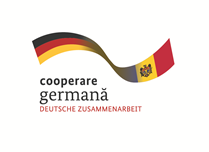 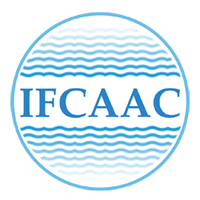 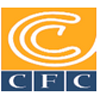 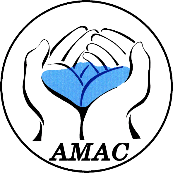 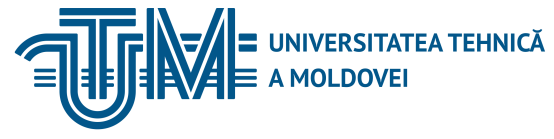 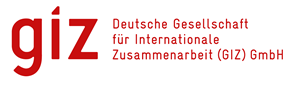 INSTITUTUL DE FORMARE CONTINUĂ ÎN DOMENIUL ALIMENTĂRII CU APĂ ŞI CANALIZĂRII
PENTRU MEMBRII ASOCIAȚIEI „MOLDOVA APĂ-CANAL”
Приложение 5. Рекомендуемое. Порядок проведения промывки и дезинфекции трубопроводов и сооружений хозяйственно-питьевого водоснабжения
Приложение 6. Обязательное. Акт о проведении промывки и дезинфекции трубопроводов (сооружений) хозяйственно-питьевого водоснабжения
14/09/2018
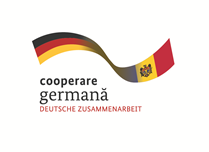 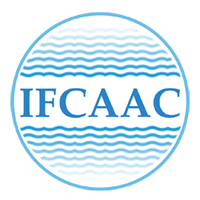 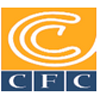 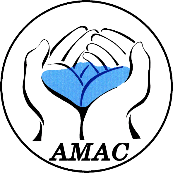 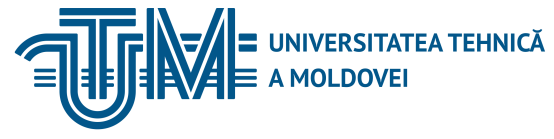 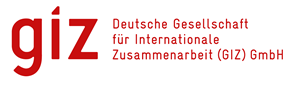 INSTITUTUL DE FORMARE CONTINUĂ ÎN DOMENIUL ALIMENTĂRII CU APĂ ŞI CANALIZĂRII
PENTRU MEMBRII ASOCIAȚIEI „MOLDOVA APĂ-CANAL”
Vă mulțumim pentru atenție
www.ifcaac.amac.md 
ifcaac@fua.utm.md 
telefon: (022) 77-38 22
 
www.amac.md 
apacanal@yandex.ru  
telefon: (022) 28-84-33
In cooperare cu
Proiect co-finanțat de
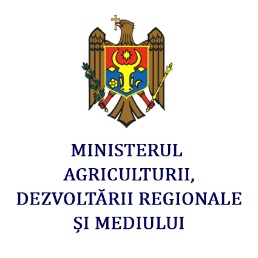 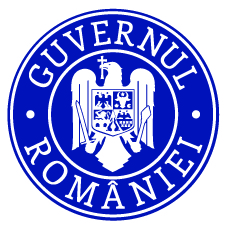 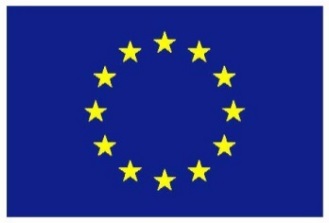 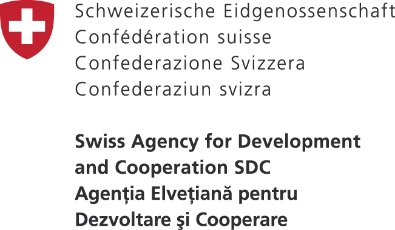 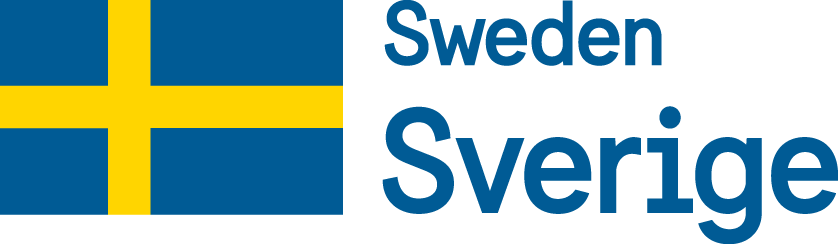 14/09/2018